Exploring Indoor Air Quality Dynamics in Developing Nations: A Perspective from India
Prasenjit Karmakar†, Swadhin Pradhan§, Sandip Chakraborty††Indian Institute of Technology Kharagpur, India, §Cisco Systems, USA
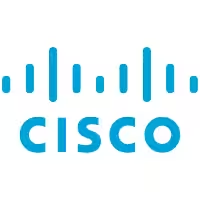 UbiNet
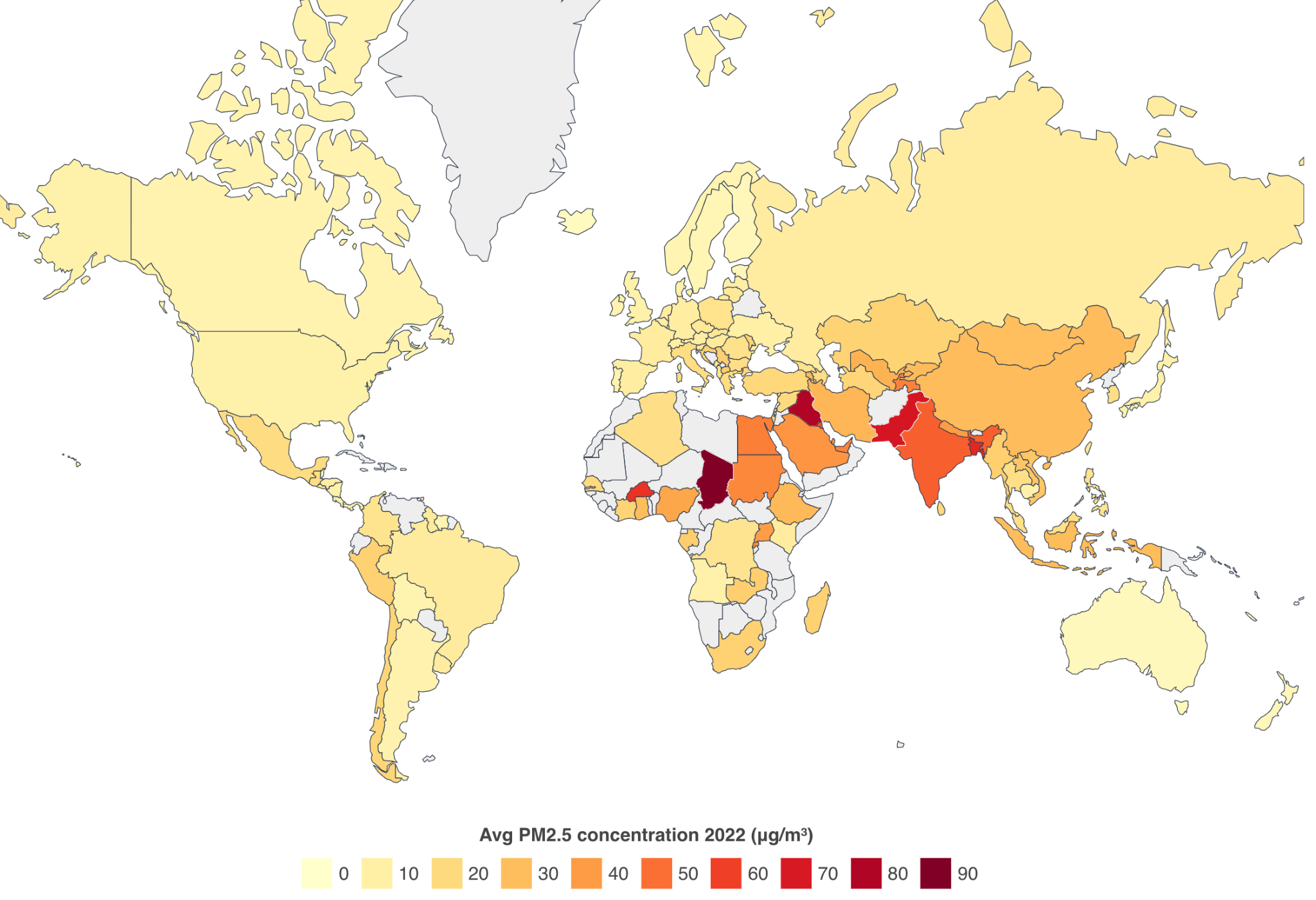 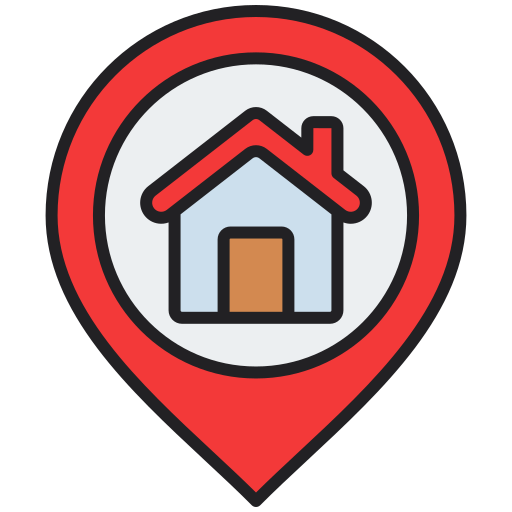 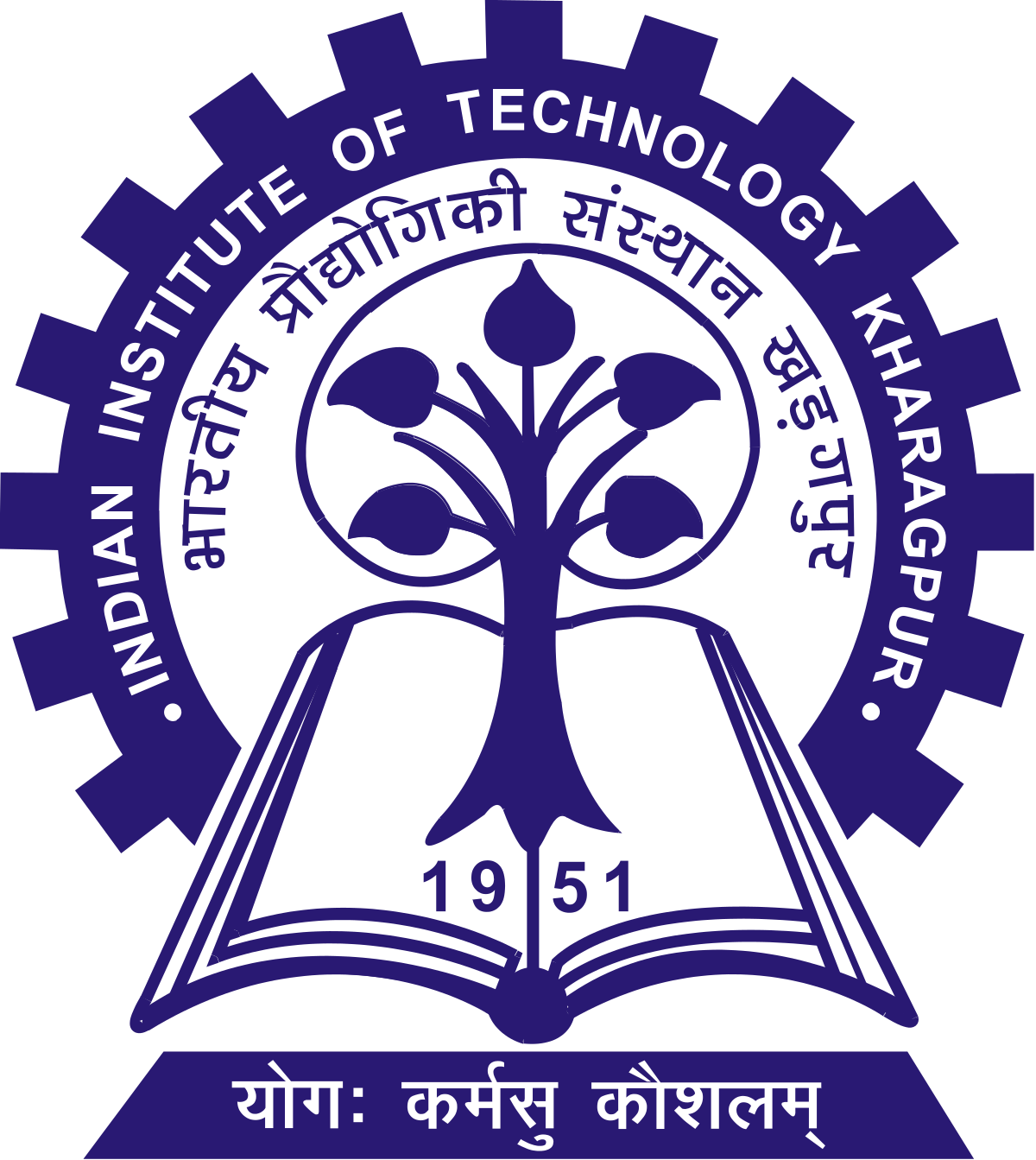 ACM Compass 2024, July 8-11, India
24
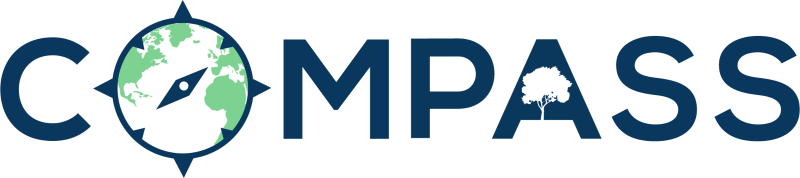 Why should you care about Air Quality?
Research indicates that people spend approximately 90 percent[1] of their time indoors
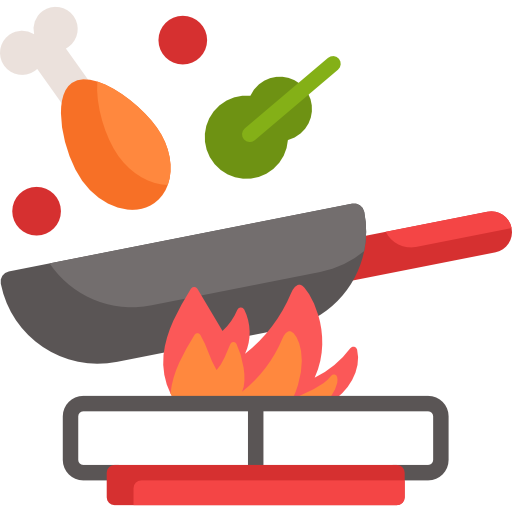 Indoor Air Quality mostly influenced by the daily household activities and practices like
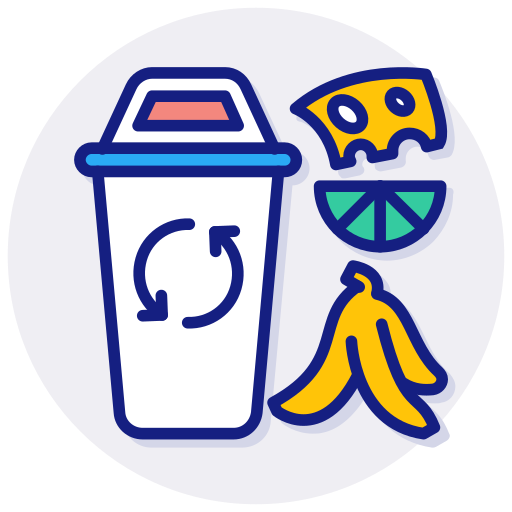 Cooking
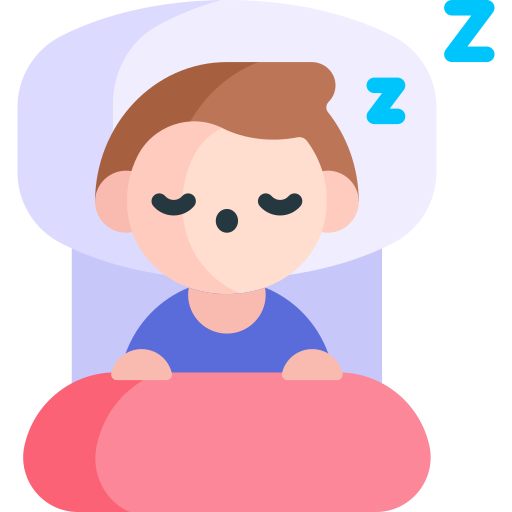 Sleeping
Incense sticks
Leftover food scraps
. . .
[1] EPA, “The Inside Story: A Guide to Indoor Air Quality.” https://www.epa.gov/indoor-air-quality-iaq/inside-story-guide-indoor-air-quality, 2023.
Image sources: https://www.flaticon.com/
24
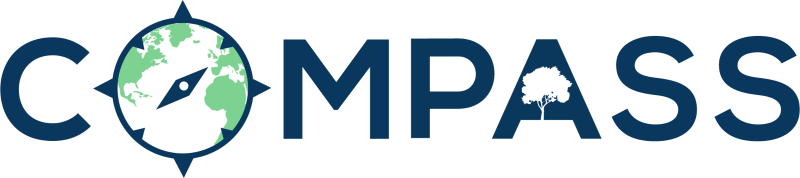 Heath Issues[1] for Bad Air Quality
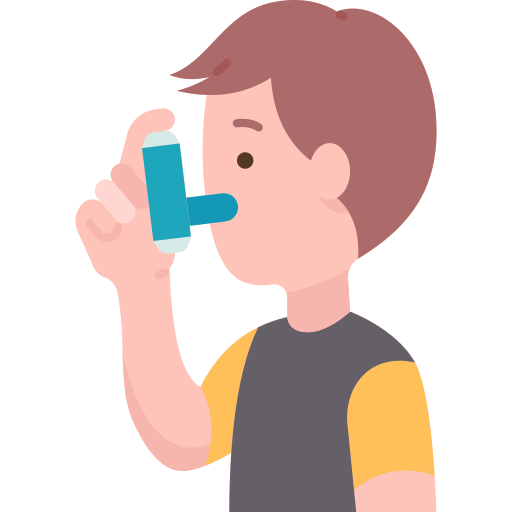 Short-term pollution exposure
Sneeze & cough
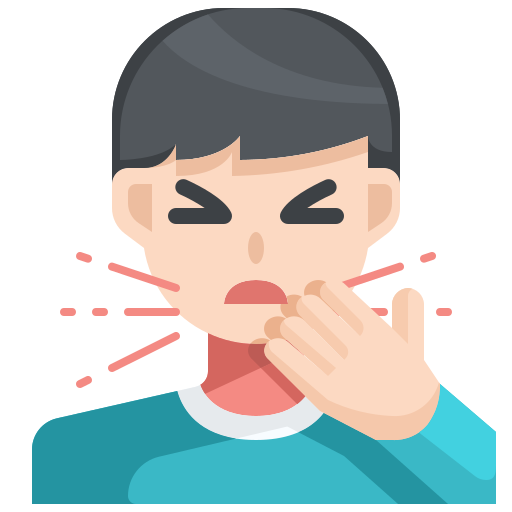 Headache
Confusion & anxiety
Long-term pollution exposure
Stroke
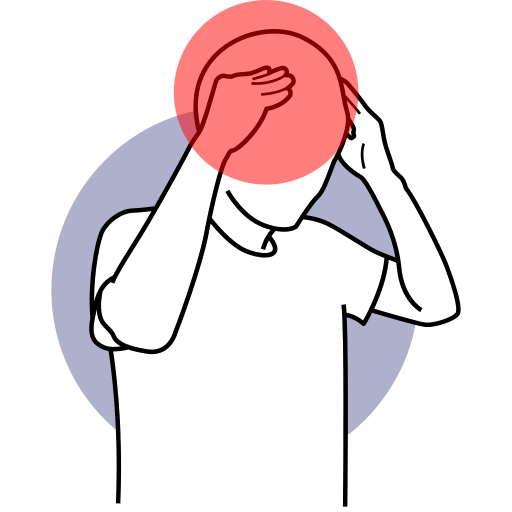 Ischaemic heart disease
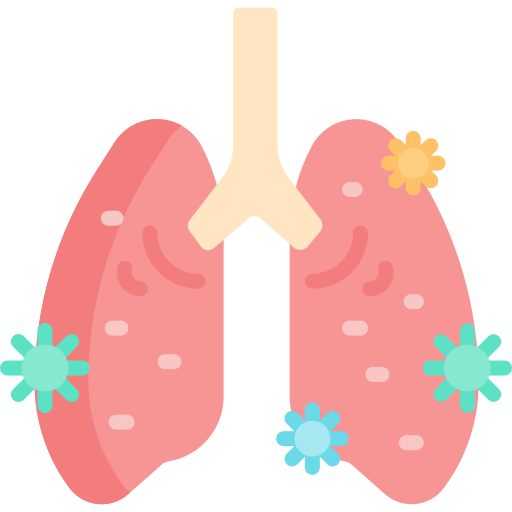 Lower respiratory infection
Chronic obstructive pulmonary disease
Lung cancer
[1] WHO, “Household air pollution.” https://www.who.int/news-room/fact-sheets/detail/household-air-pollution-and-health, 2022.
Image sources: https://www.flaticon.com/
24
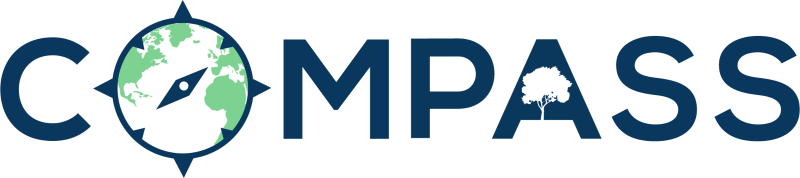 Alarming Cases in India
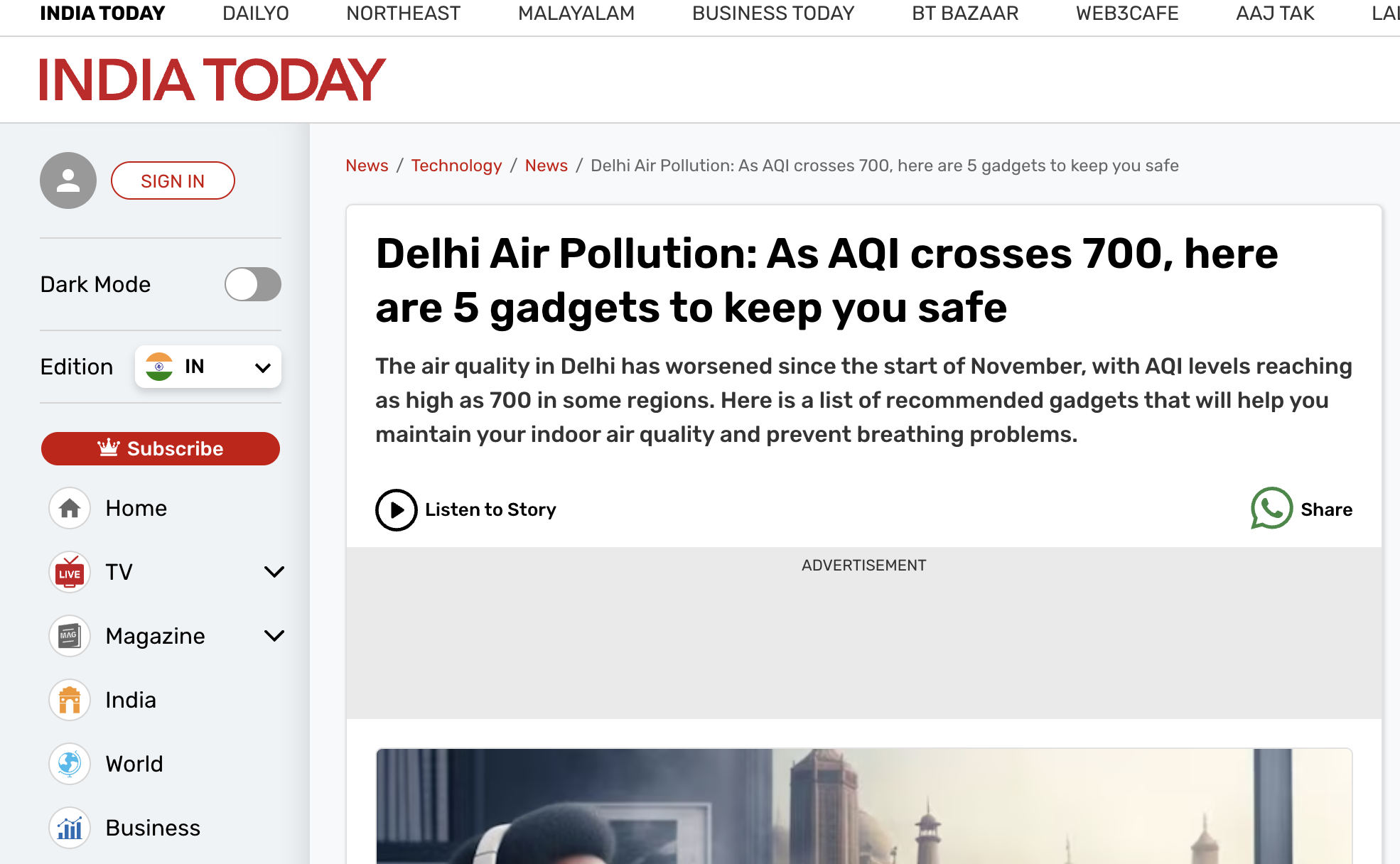 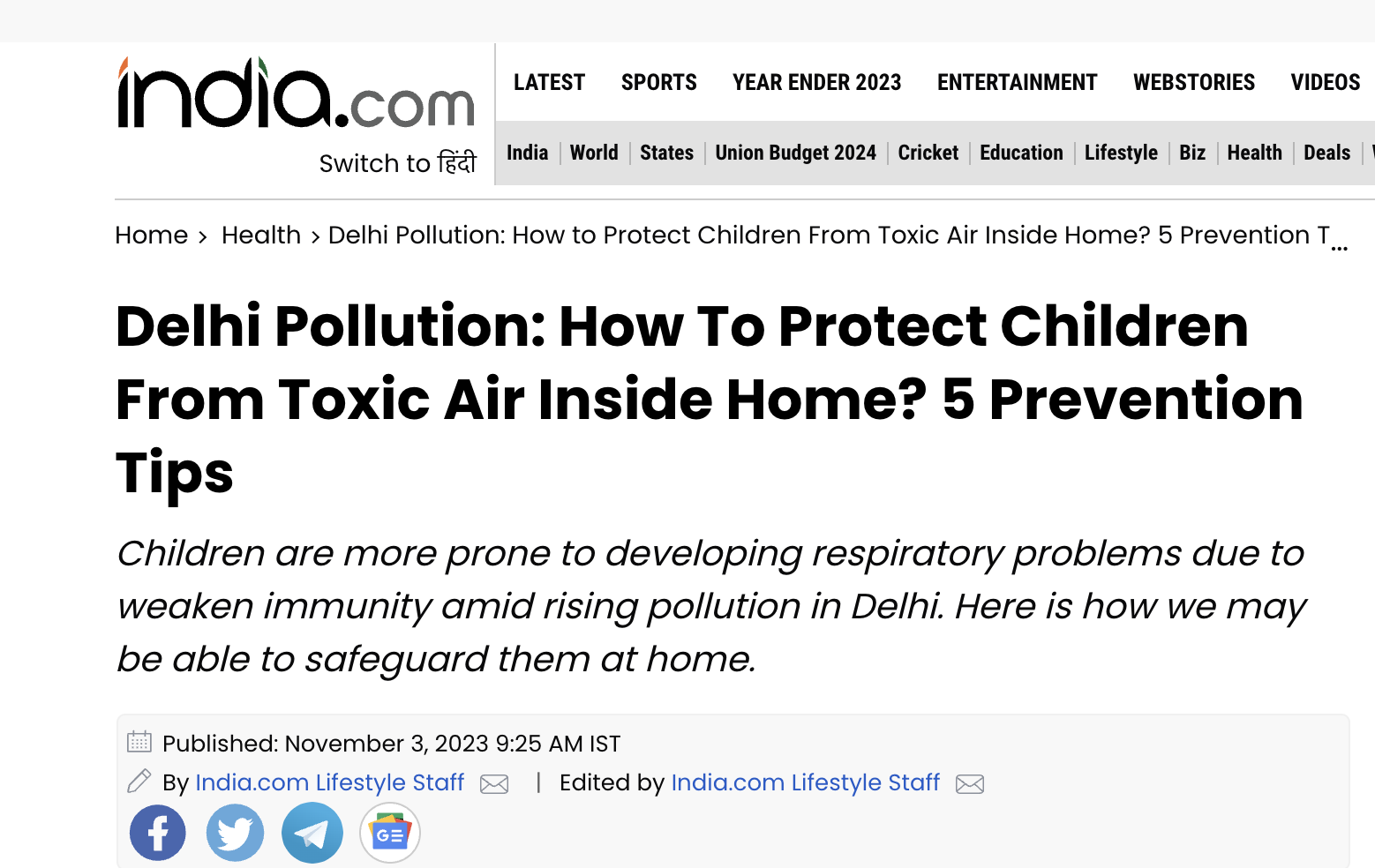 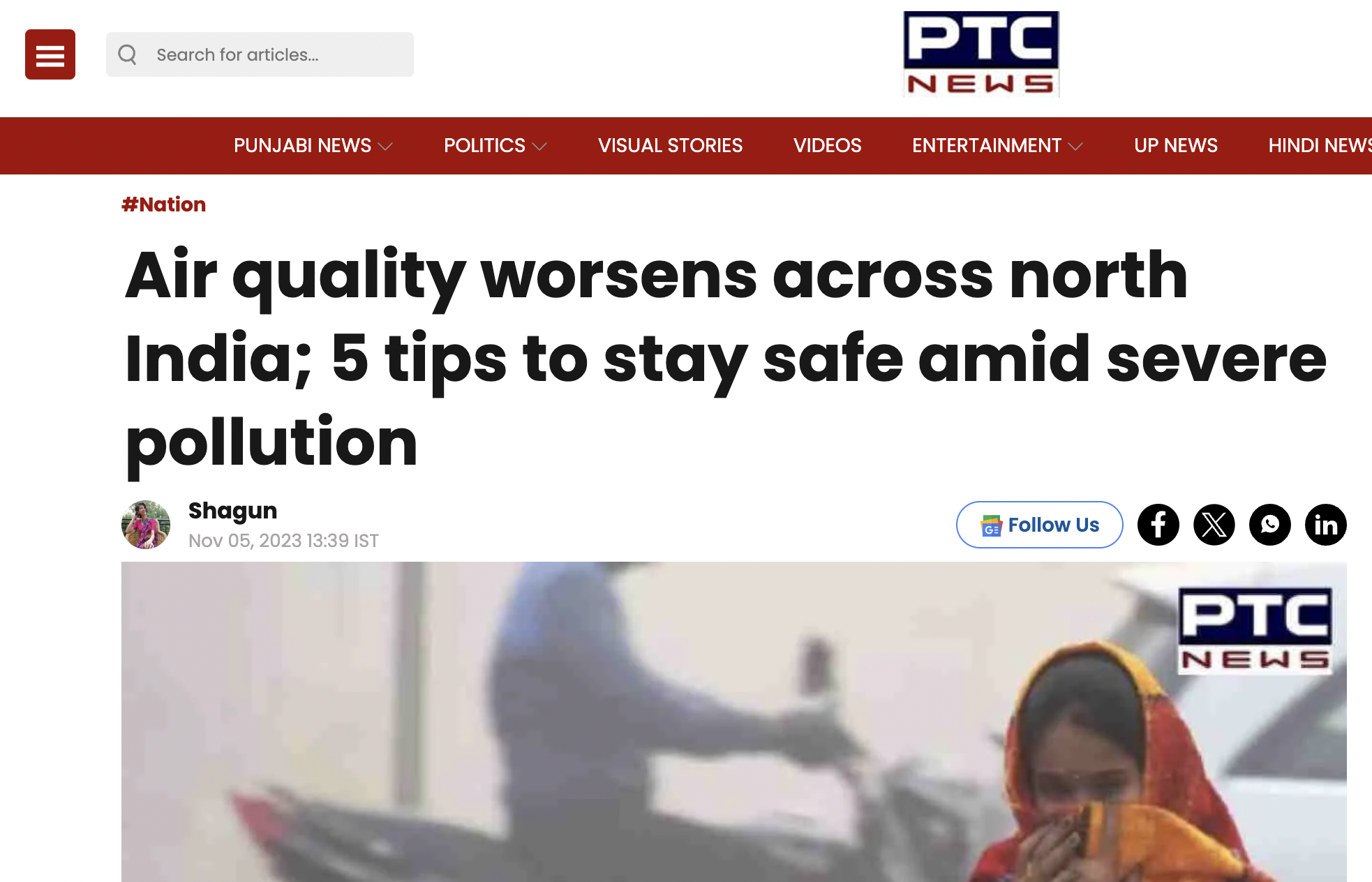 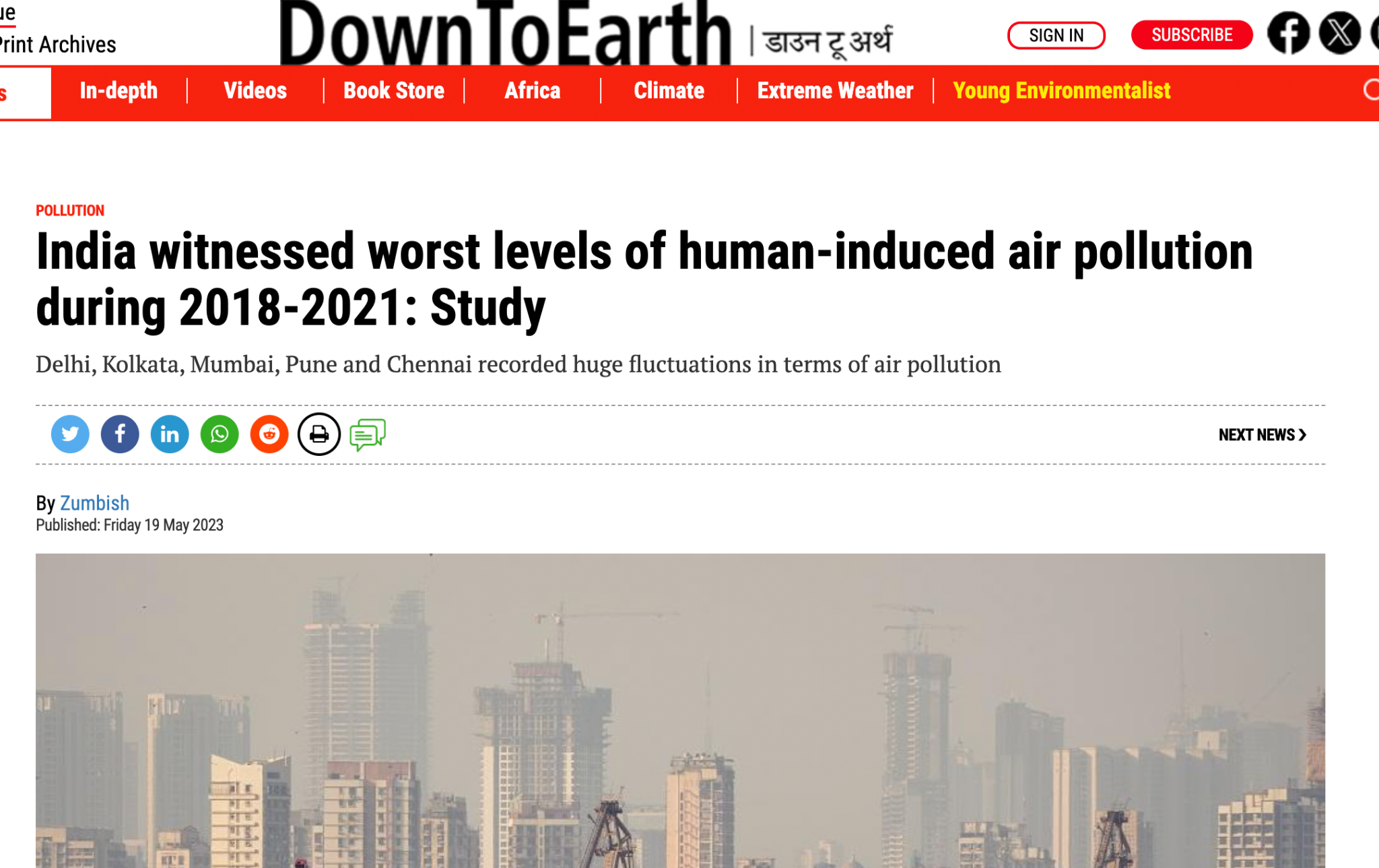 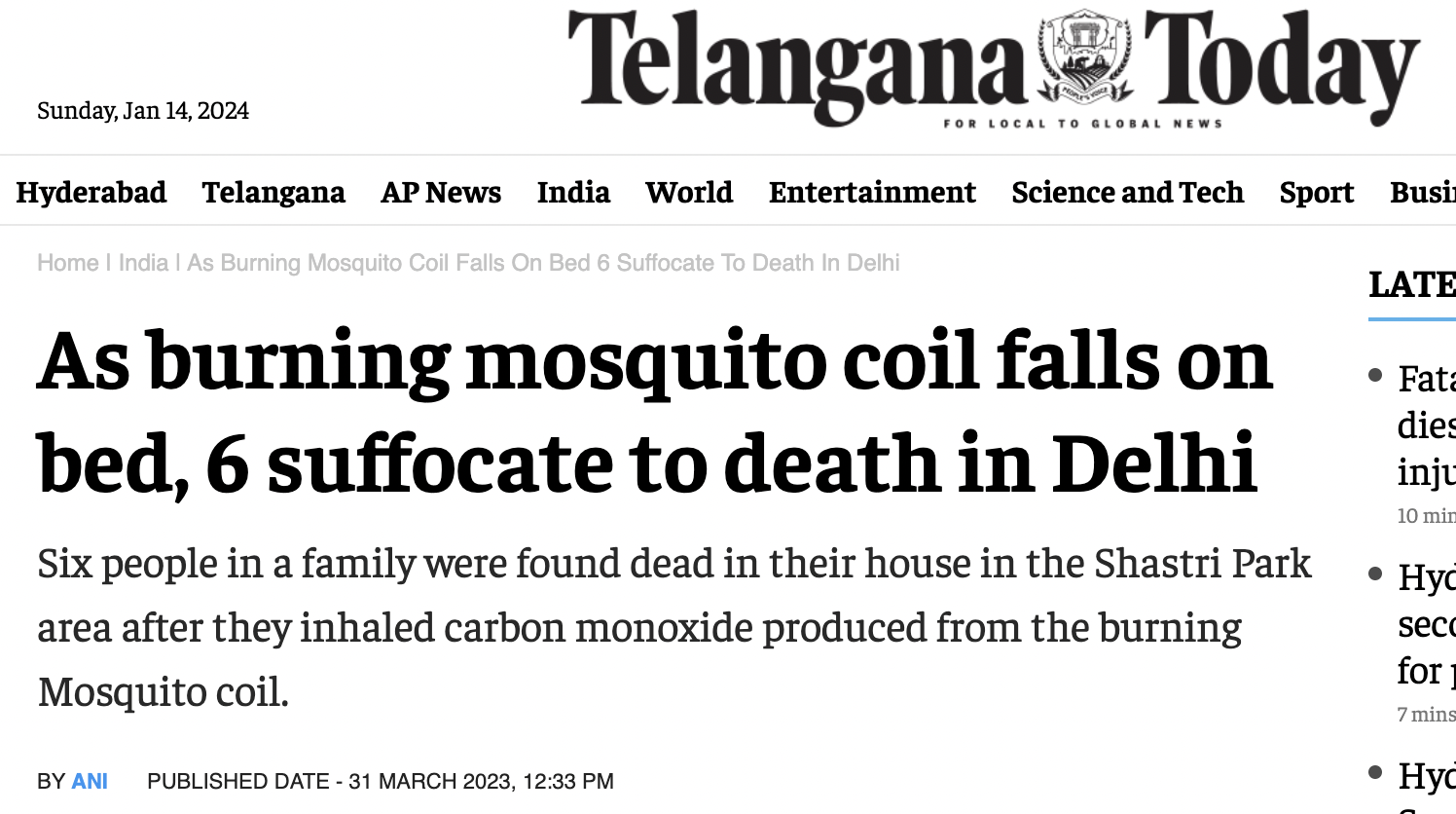 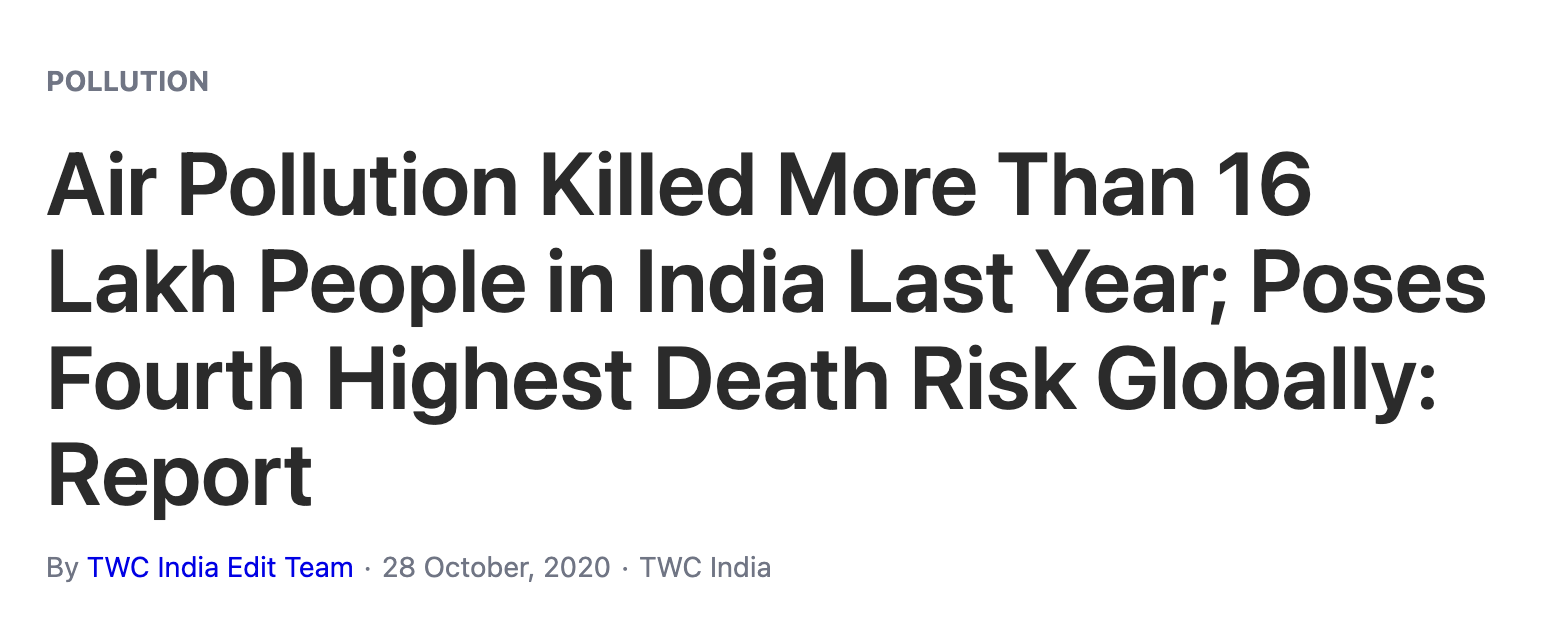 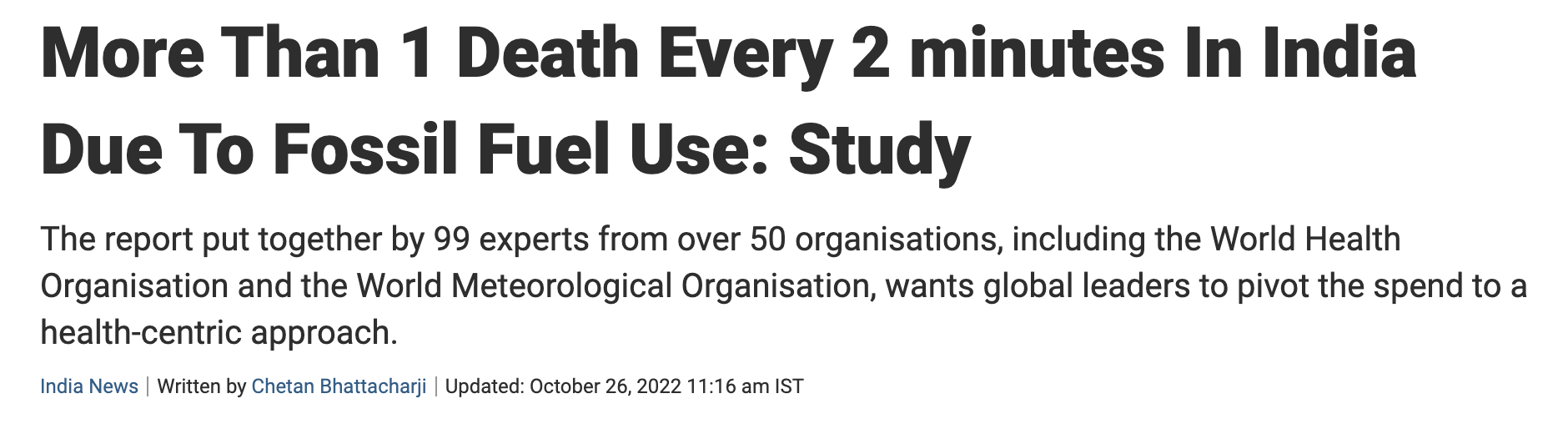 24
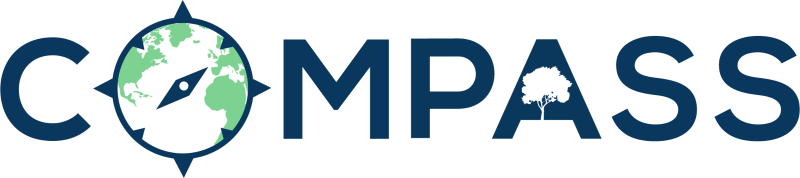 Primary Objectives of Our Study
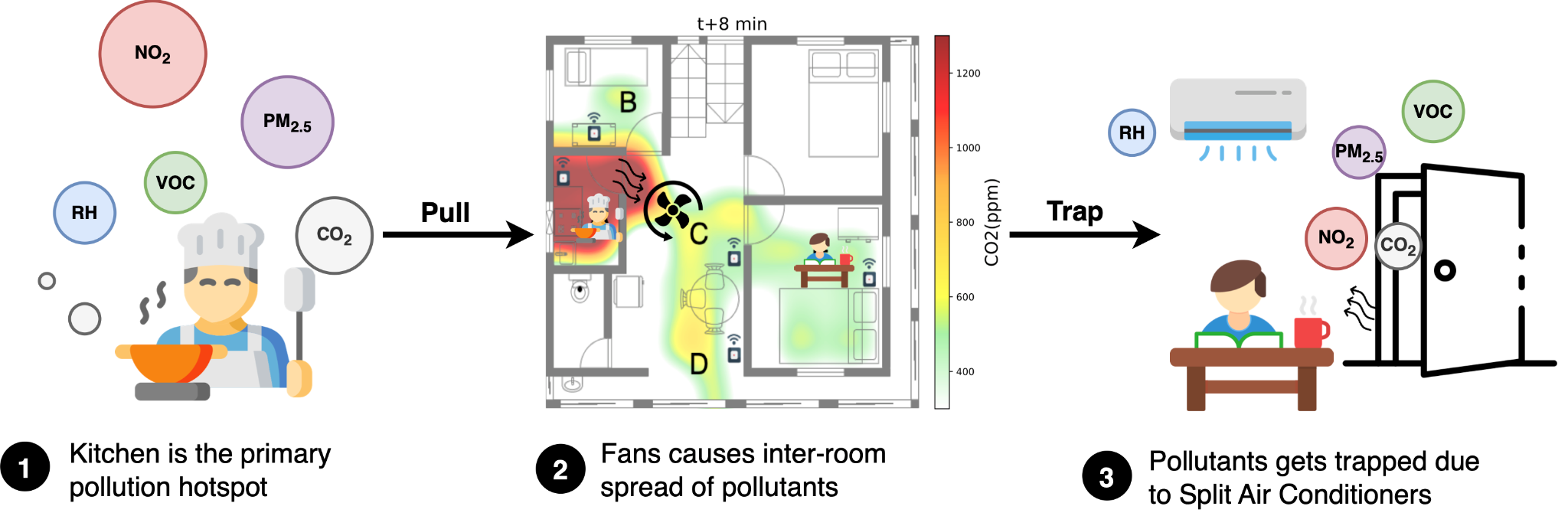 Understanding the complex indoor pollution dynamics of developing nations

Development of a low-cost, and scalable air quality monitoring platform
Large-scale field measurement of air quality in low to middle-income households
Analysis of spreading and accumulation patterns of pollutants due to different indoor activities, ventilation, floor plan, and room structure
24
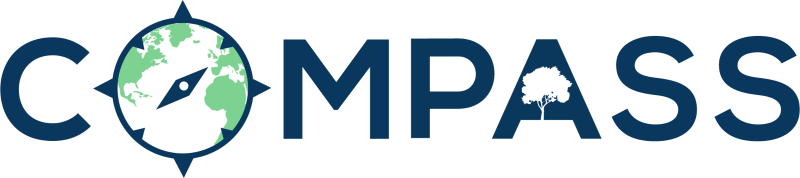 Air Monitoring Platform
Existing Air Monitoring Platforms
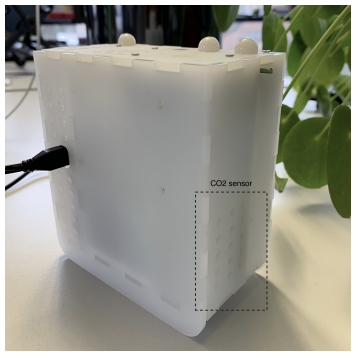 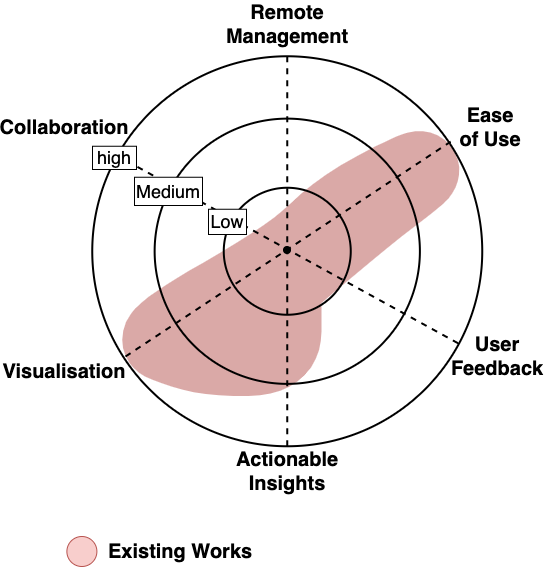 Shortcomings:

Isolated monitors 
Lack of user interaction
No remote maintenance and debugging
Small-scale testing of the platforms
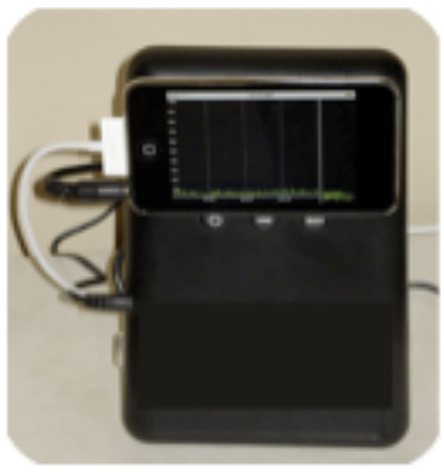 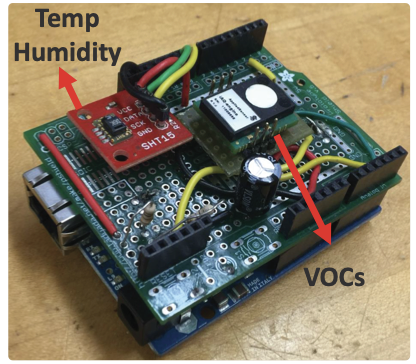 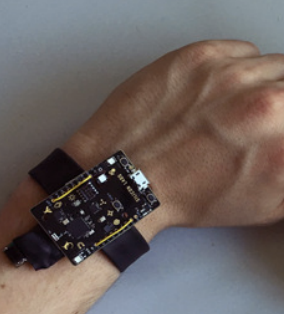 [1] Hilo-wear: Exploring wearable interaction with indoor air quality forecast. In EA of ACM CHI 2020
[2] inAir: a longitudinal study of indoor air quality measurements and visualizations, In ACM CHI 2013
[3] AirSense: an intelligent home-based sensing system for indoor air quality analytics ACM Ubicomp 2016
[4] W-air: Enabling personal air pollution monitoring on wearables. In ACM IMWUT 2018
24
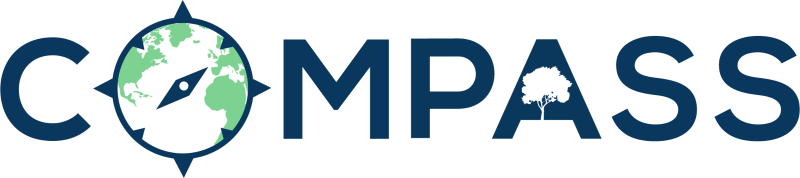 Commercial Availability
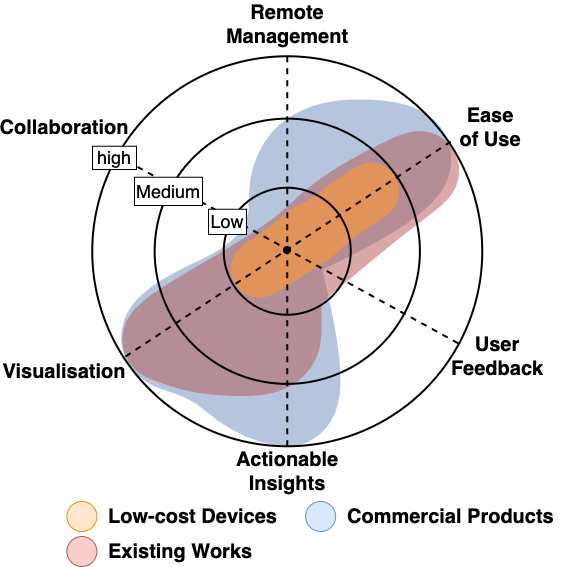 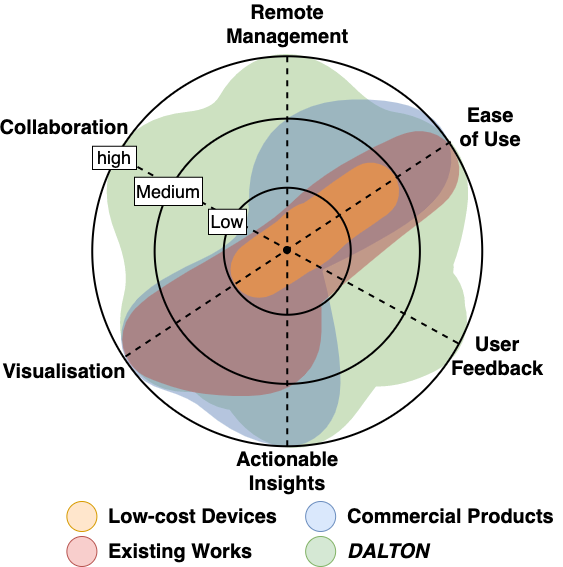 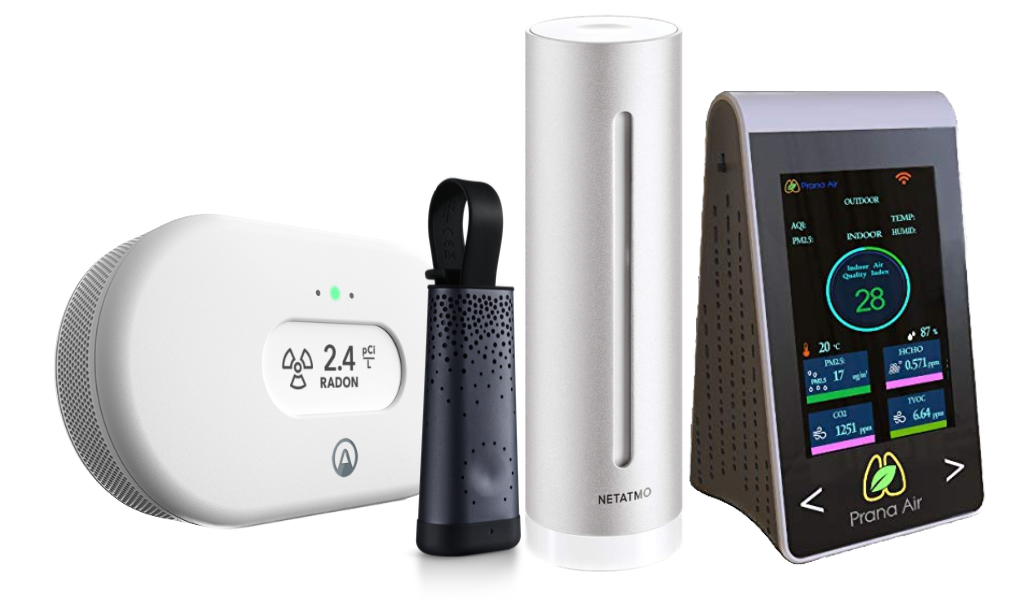 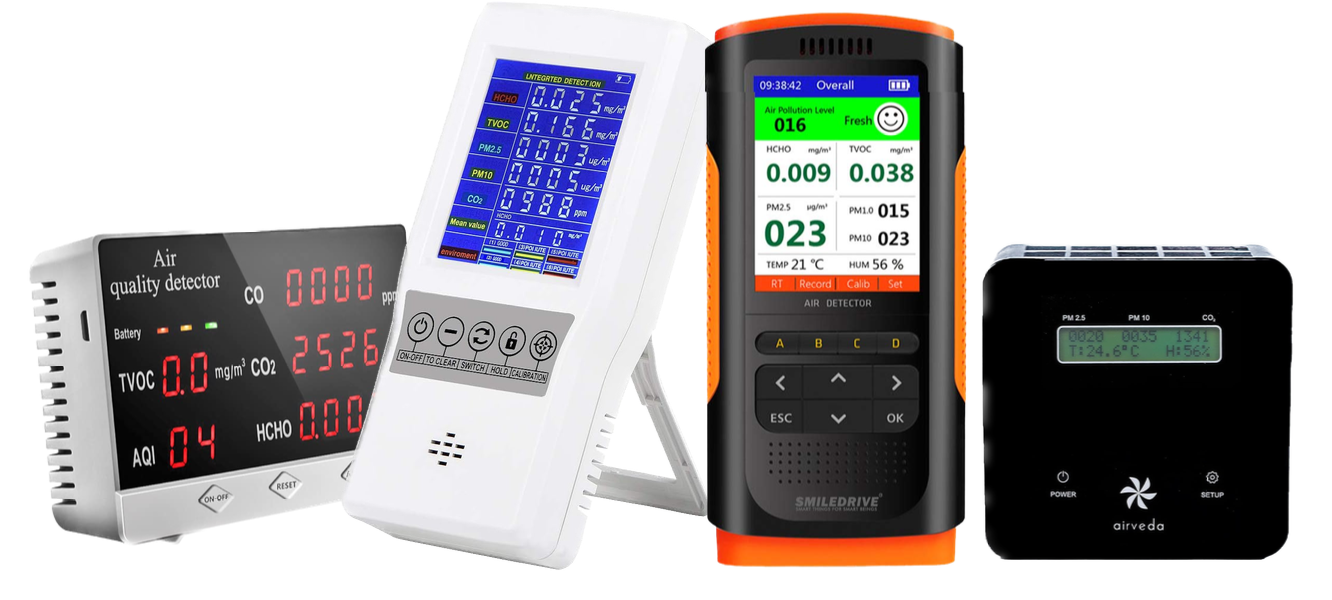 Low-cost devices[1][2]
Products[3][4]]
[1] Amazon, “Smiledrive Air Quality Monitor Pollution Meter.” https://tinyurl.com/bd33vfek, 2023.
[2] Amazon, “Air Quality Monitor YVELINES.” https://tinyurl.com/2s4hmxb2, 2023.
[3] Airthings, “Airthings.” https://www.airthings.com/,2023.[4] Plume Labs “FLOW 2.” https://plumelabs.com/en/flow/, 2023.
Distributed Air quaLiTy mONitor
24
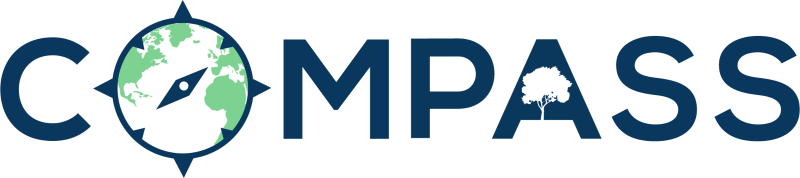 DALTON
User Interaction
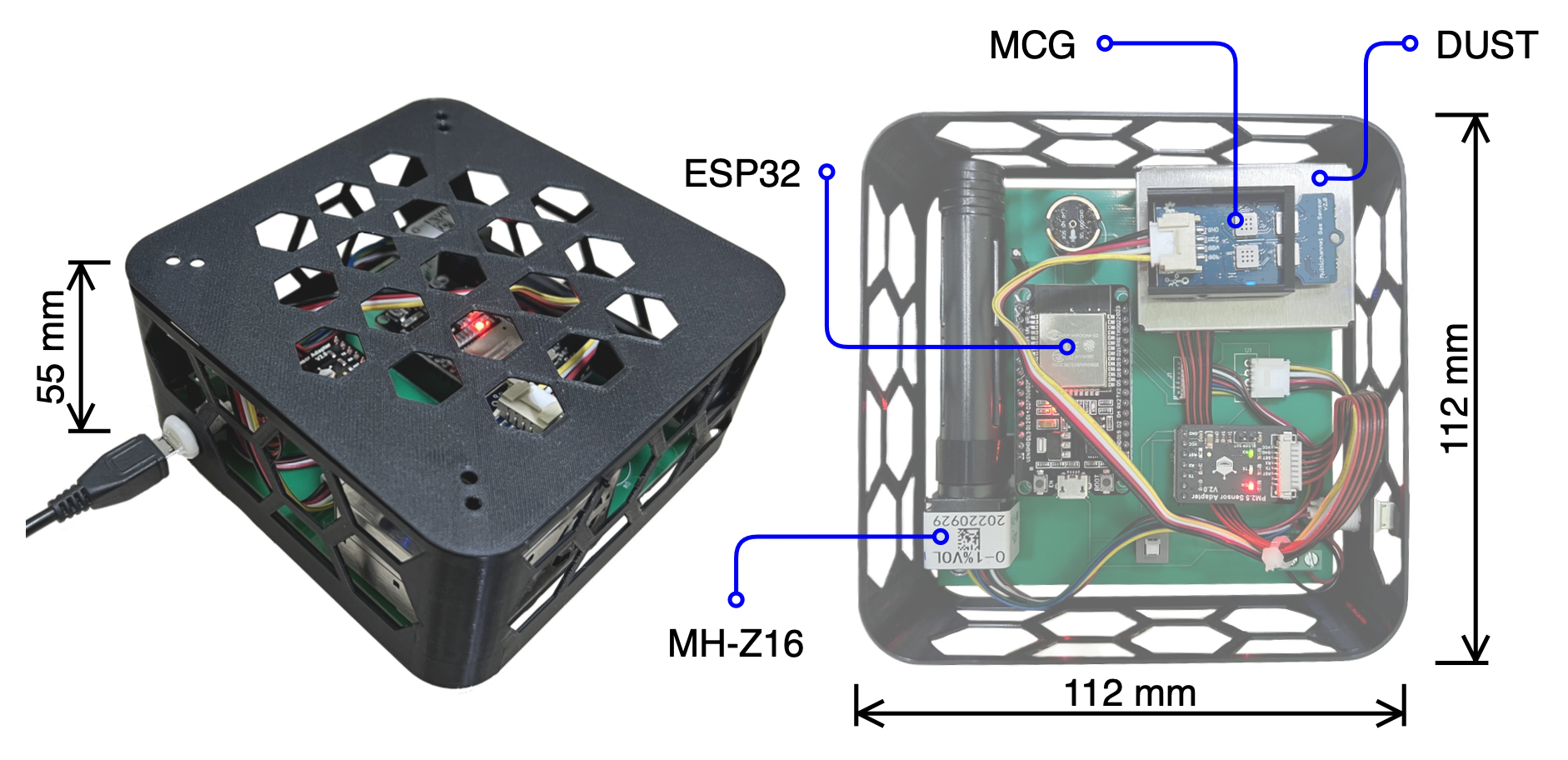 Features
Measures 8 pollutants
Portable lunch-box size module
Low-power and Scalable design
Plug-and-Play deployment in Indoor
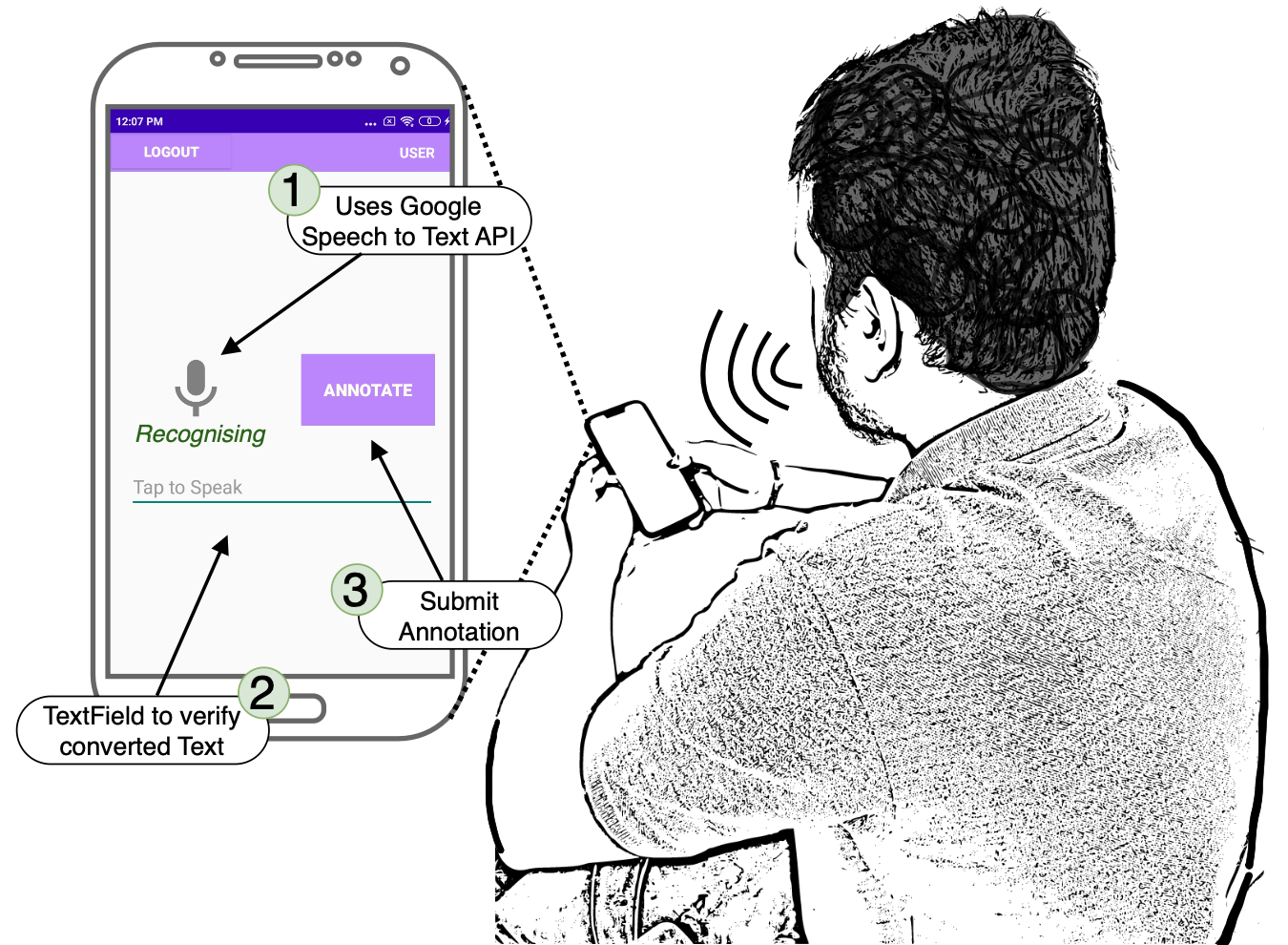 Gases e.g.,
Requires
Access to the WiFi Network
Power supply from standard wall outlet
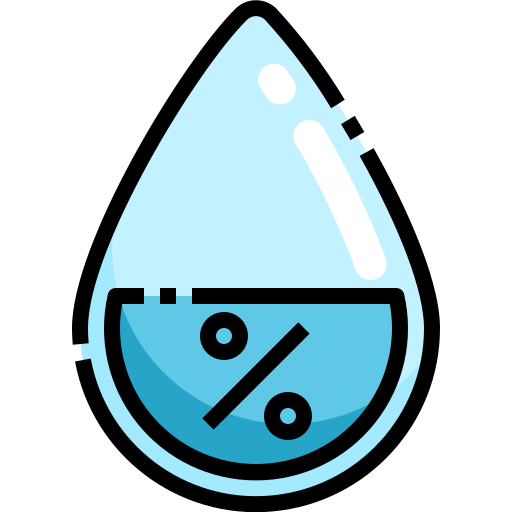 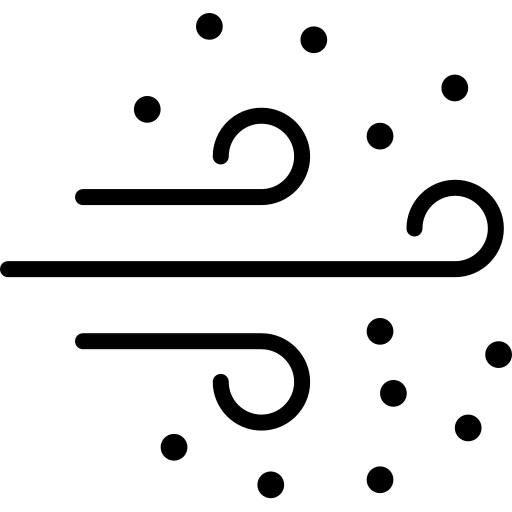 PMx
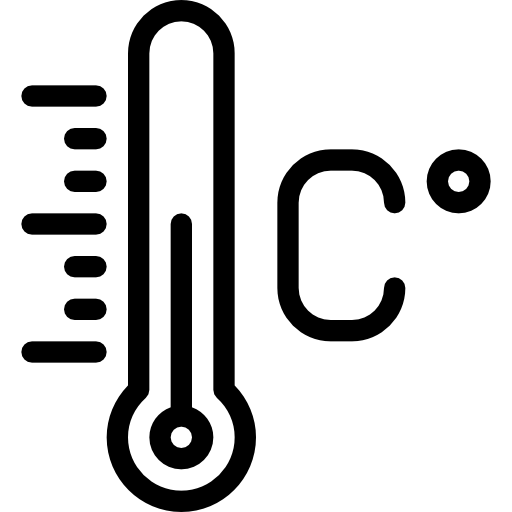 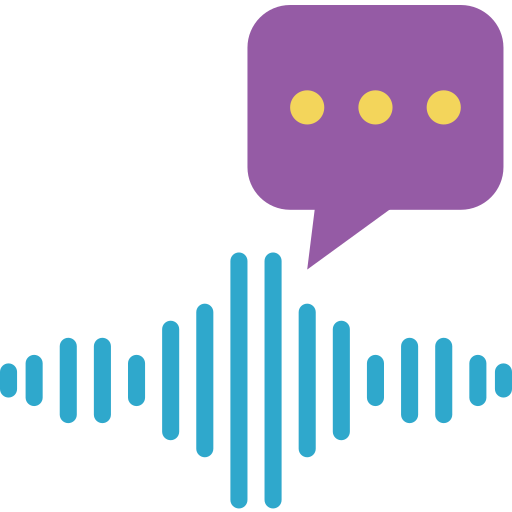 No streaming over network
On device  processing
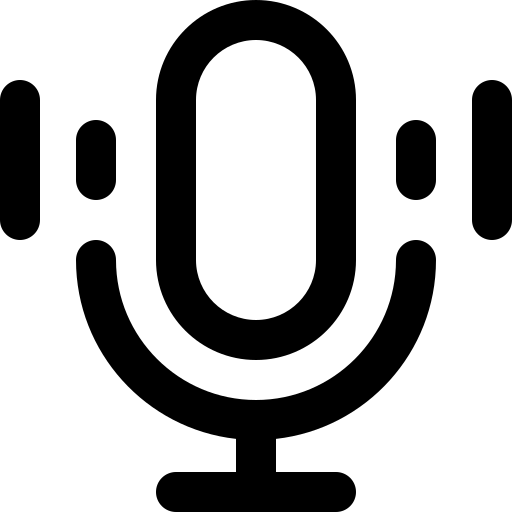 COx
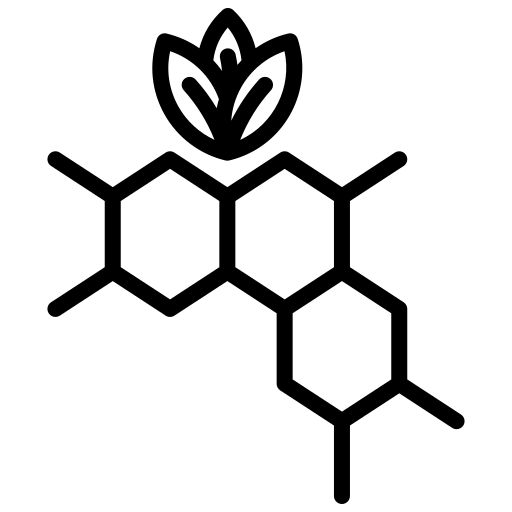 VOC
NO2
C2H5OH
VocalAnnot app helps to track activities
24
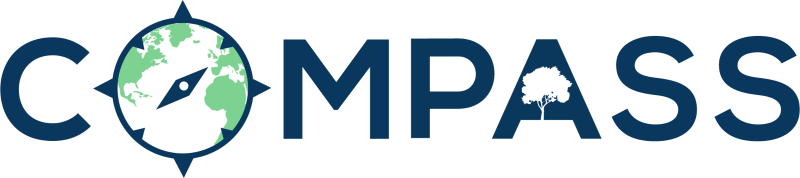 Field Study & Observations
Field Deployment
30 measurement sites

Across four cities in India 

For over six months 

46 occupants participated
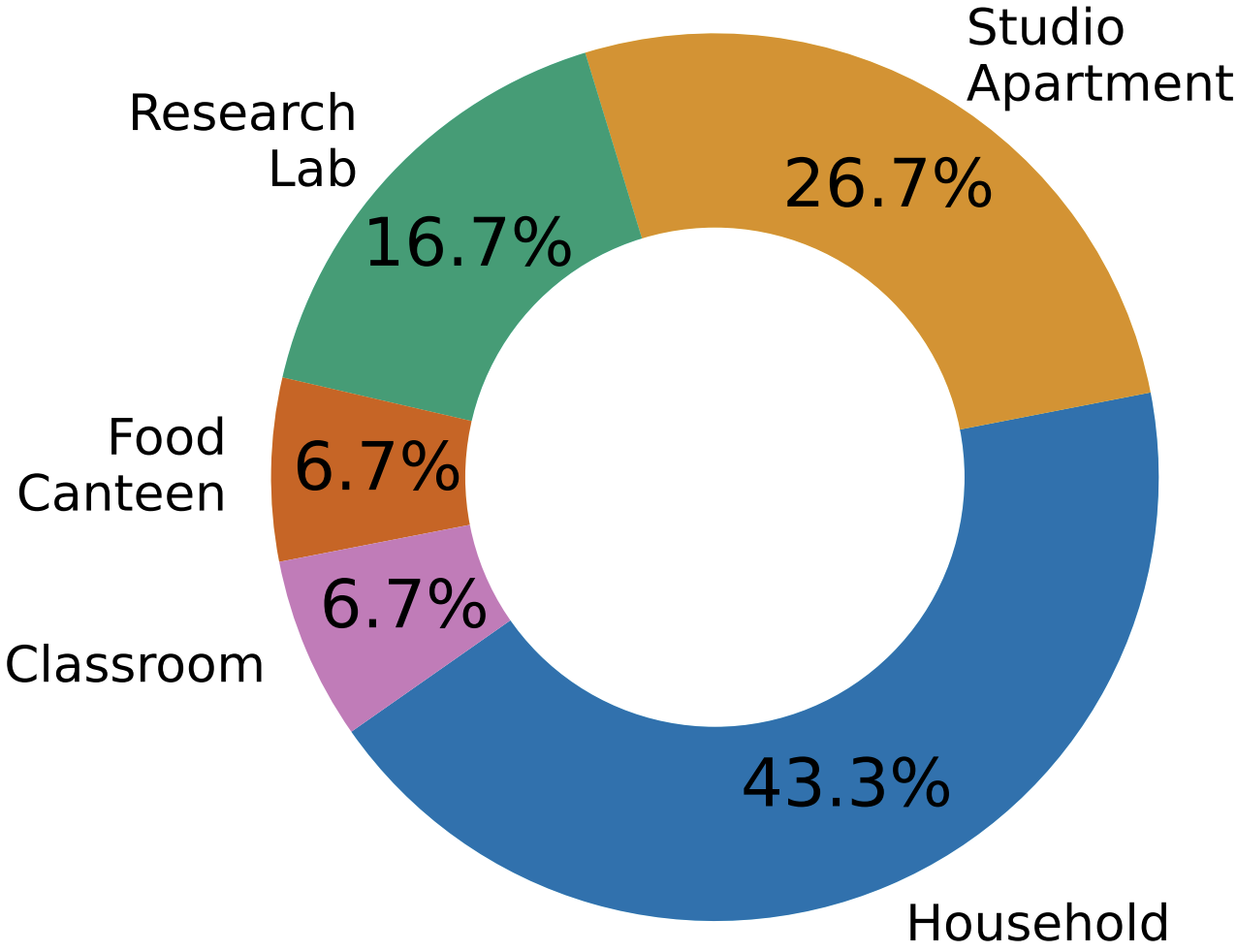 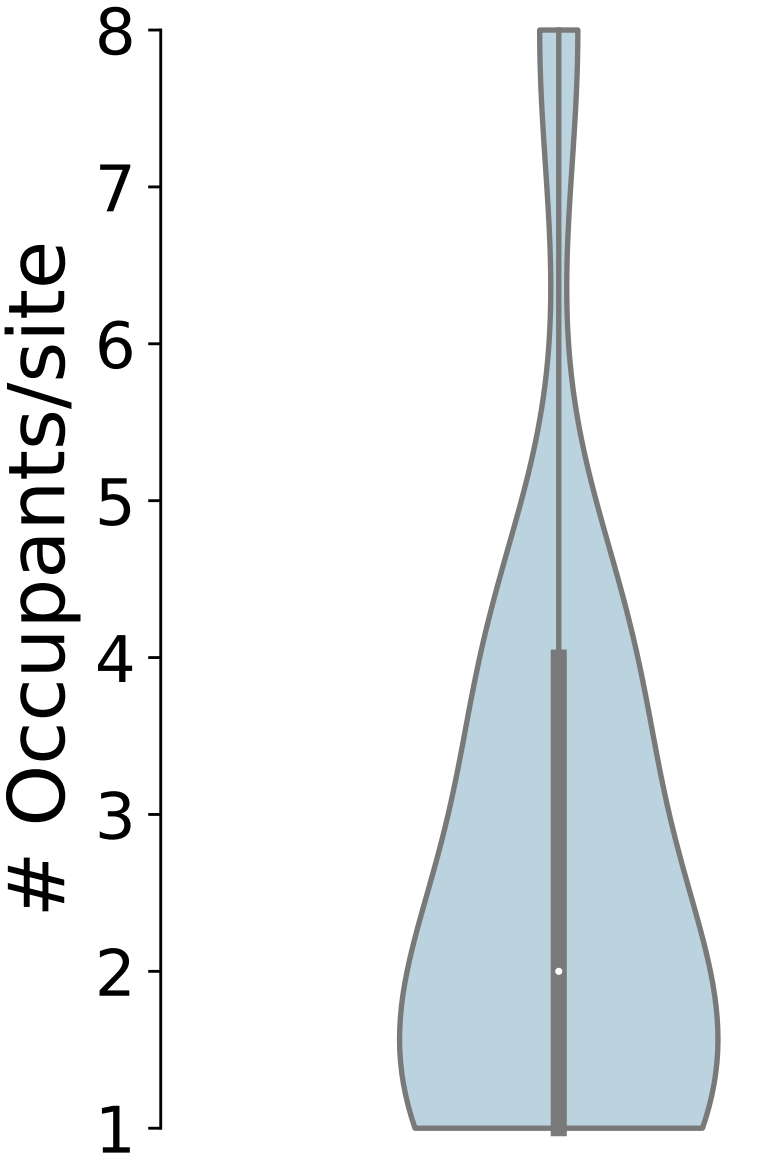 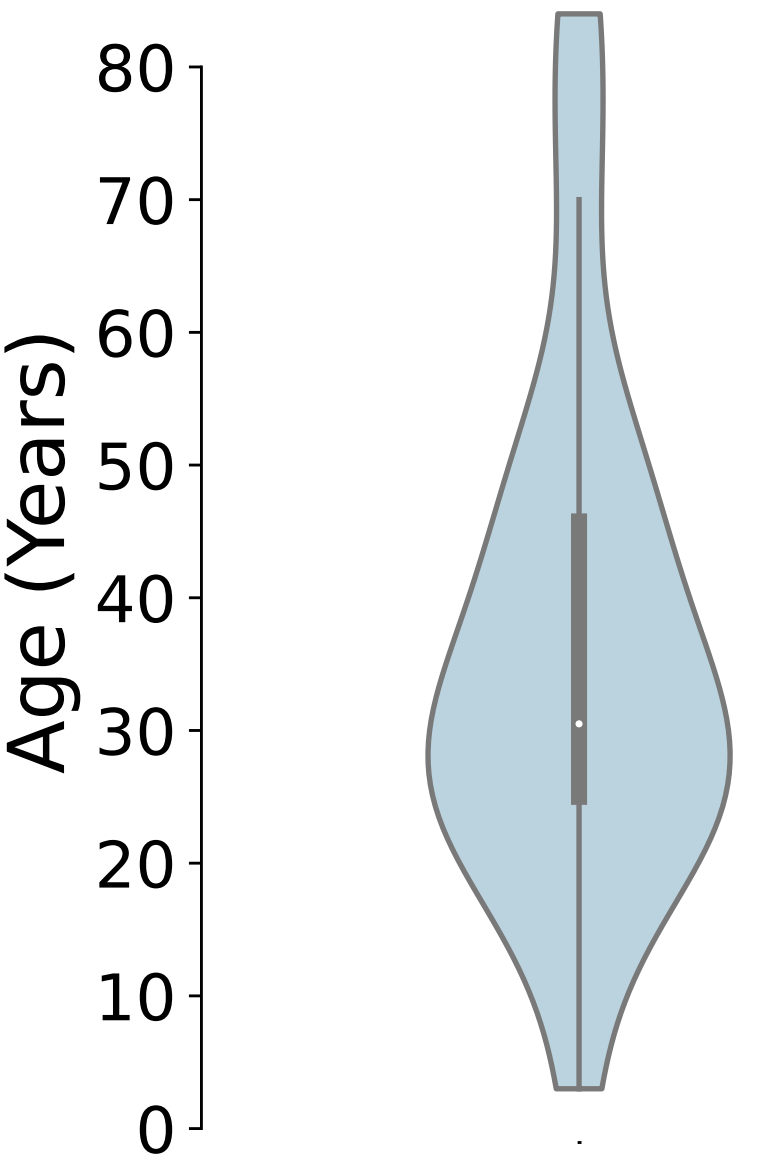 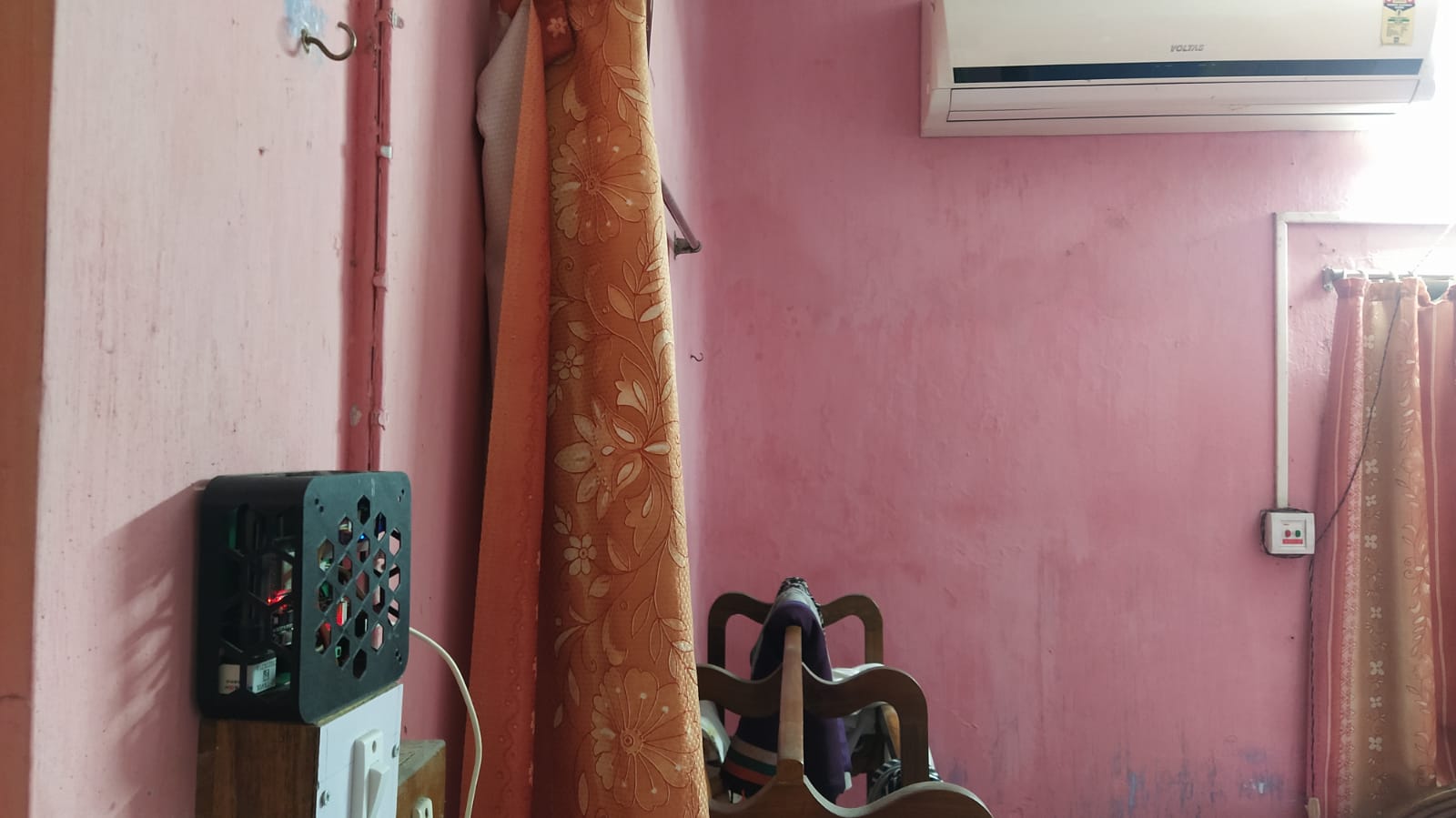 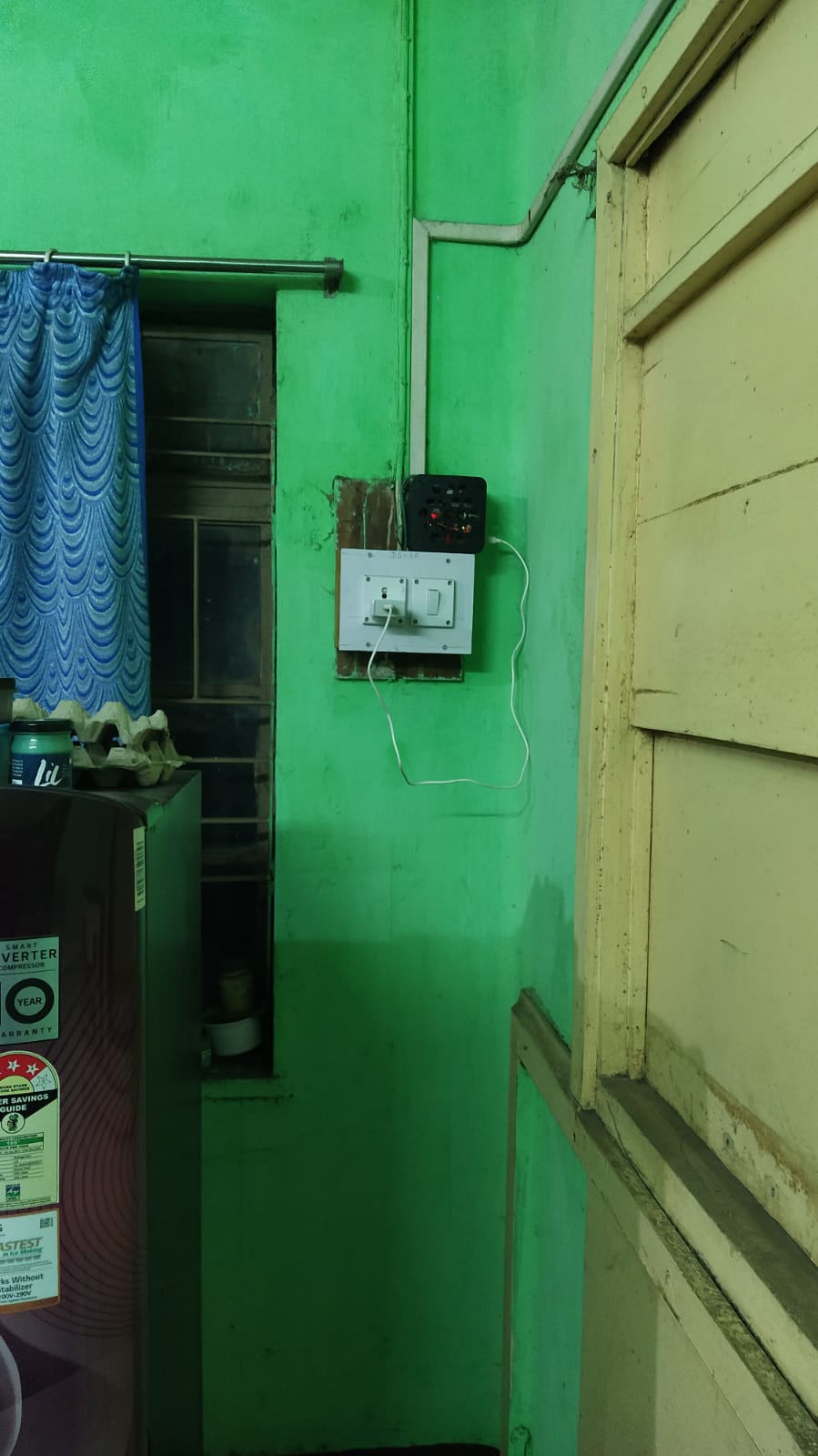 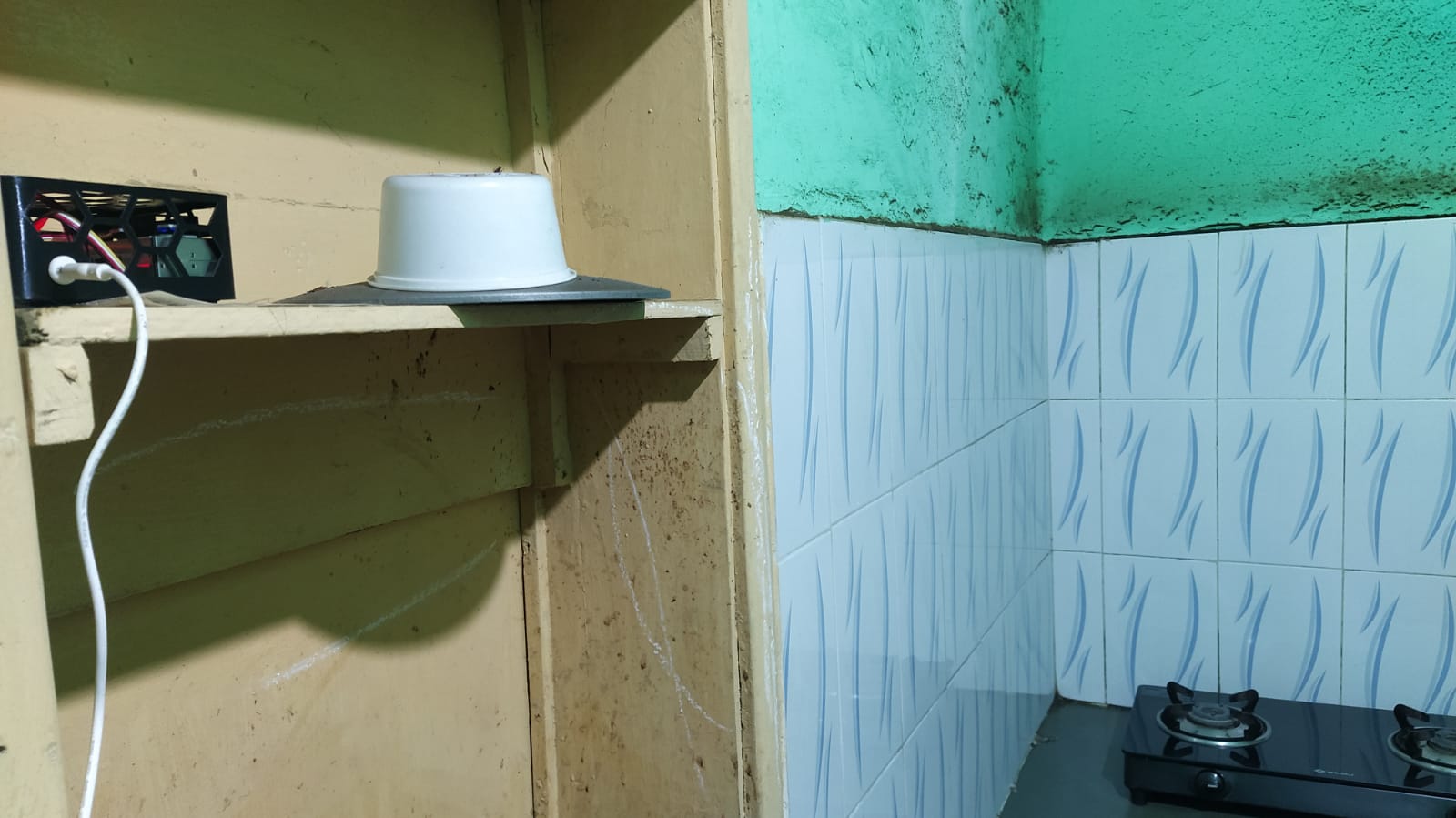 The images shows real-world deployment scenarios of the DALTON sensing module
24
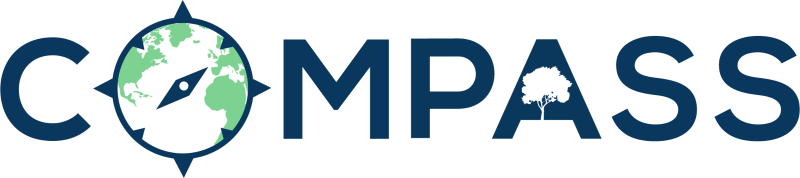 Indoor Pollution Dynamics
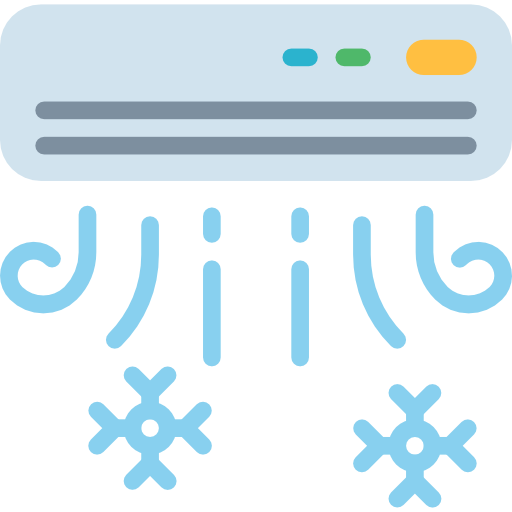 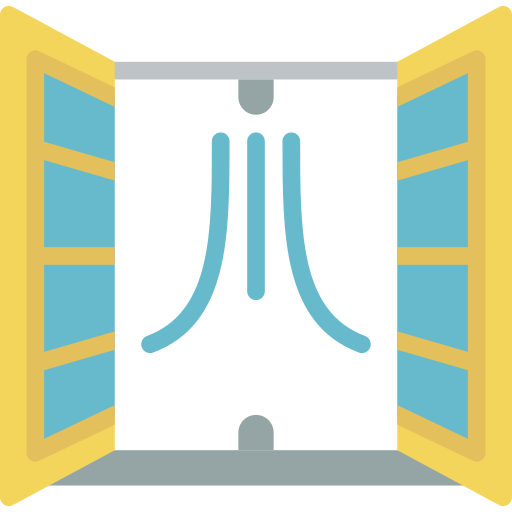 Due to Indoor Ventilation
Lesson from kitchen & bedroom
Due to Indoor Airflow Dynamics
Floor plan and Room Structure

Activities of Daily Living & More …
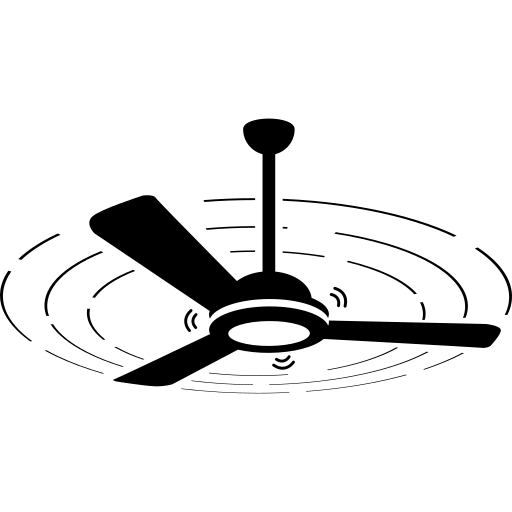 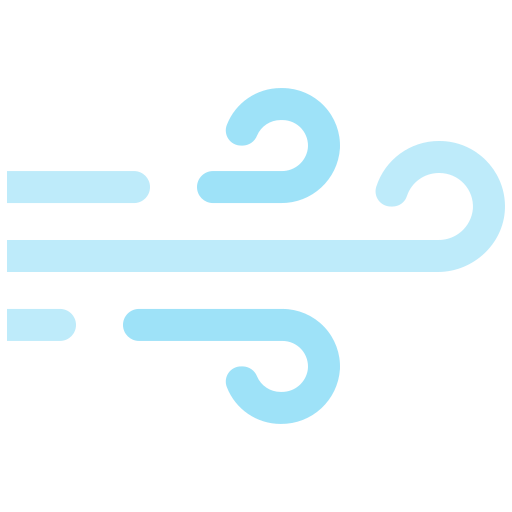 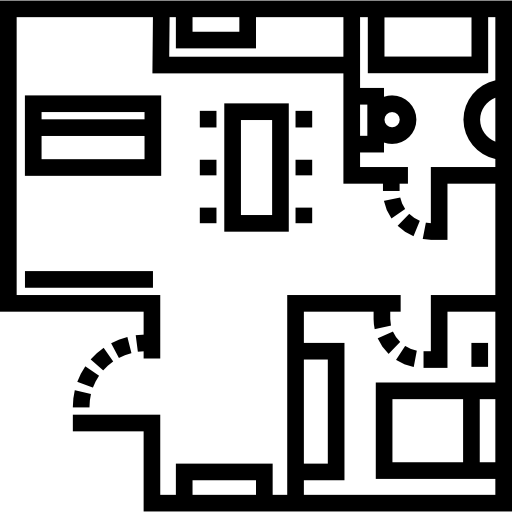 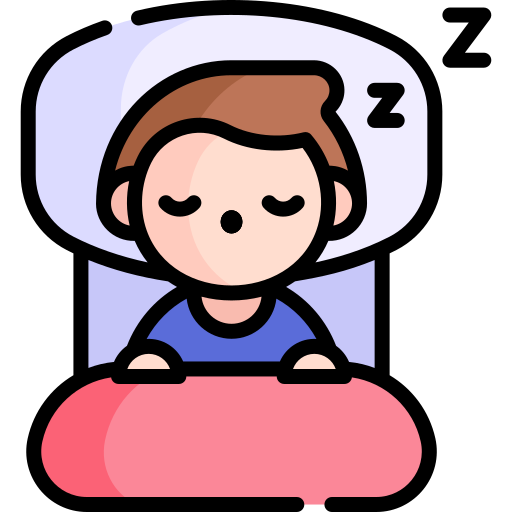 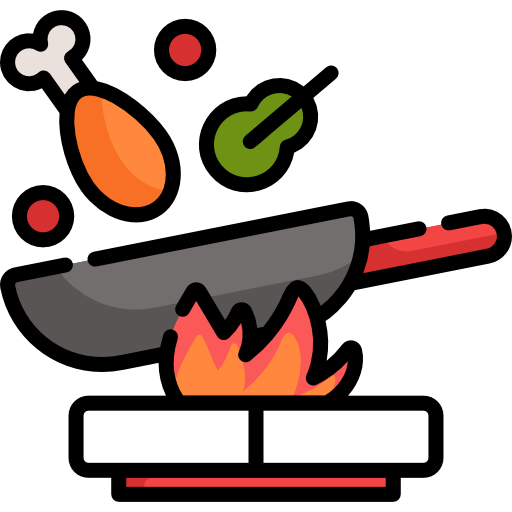 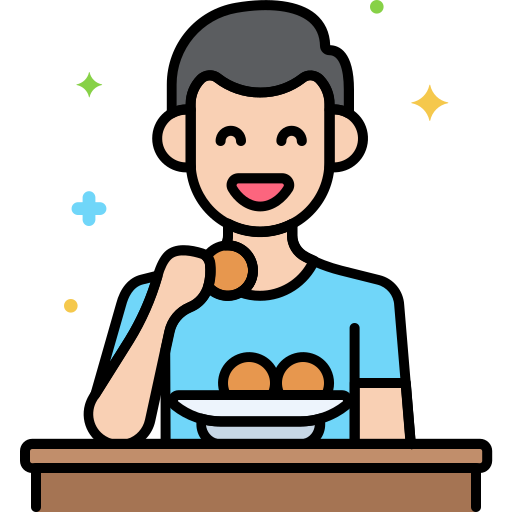 Image sources: https://www.flaticon.com/
24
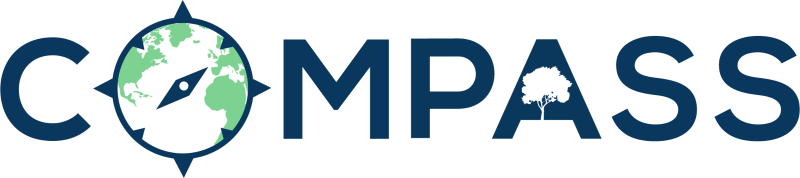 Indoor Ventilation
Windows Open/ Closed
Bedroom
Split AC On/ Off
Ventilation
Exhaust Fan On/ Off
Kitchen
Red case resembles compromised ventilation, Green case resembles adequate ventilation
24
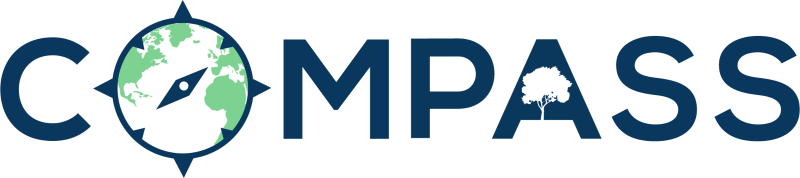 Ventilation in Kitchen
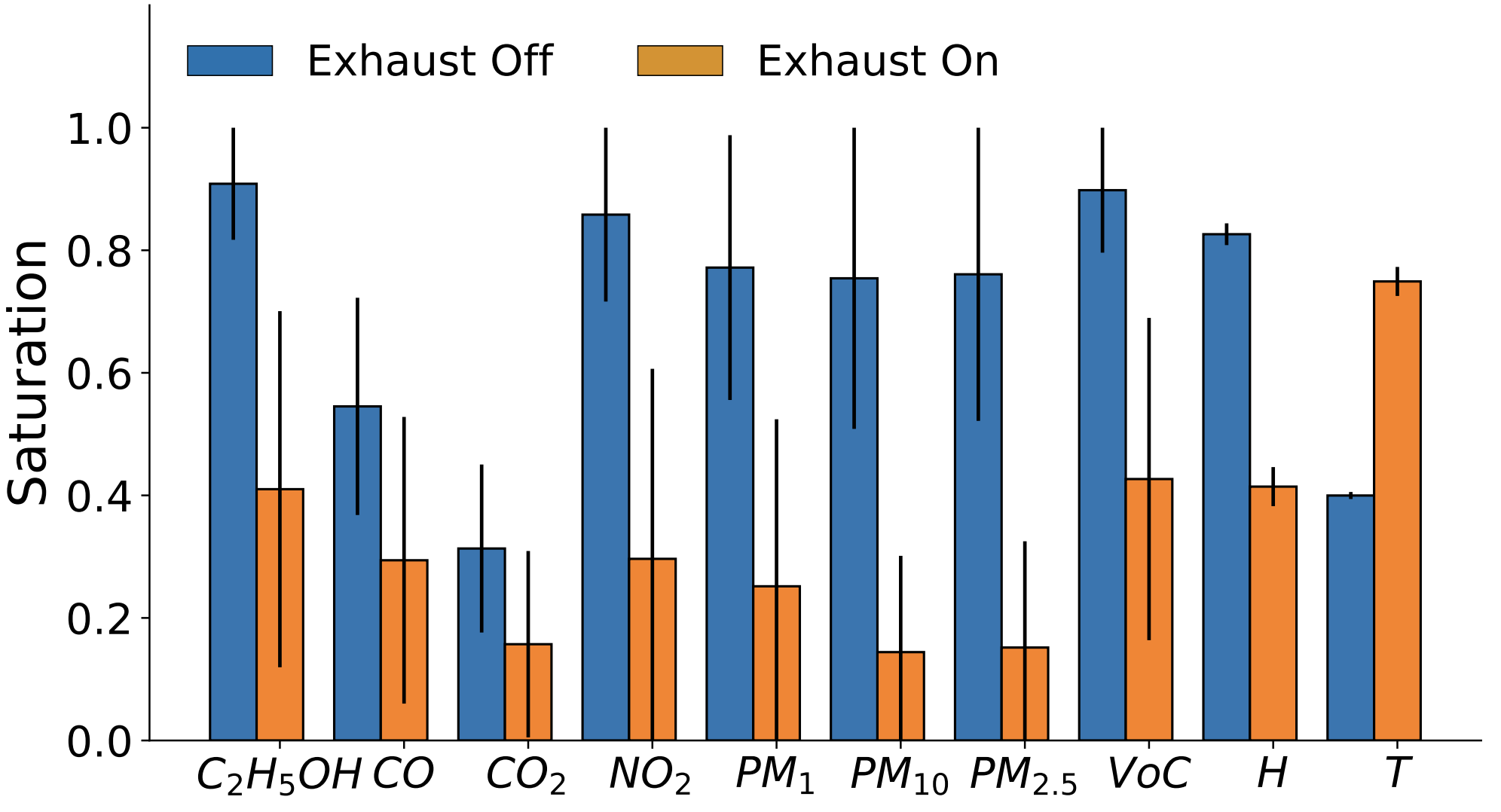 The pollutants increase when exhaust fan is off
PMx, NO2, VOC, and C2H5OH are most impacted due to less ventilation
C2H5OH
CO
VOC
NO2
PMx
Temperature changes are more apparent to humans, so they know to turn on ventilation, but they cannot sense pollutants accumulating around them, meaning they are unknowingly exposed to them
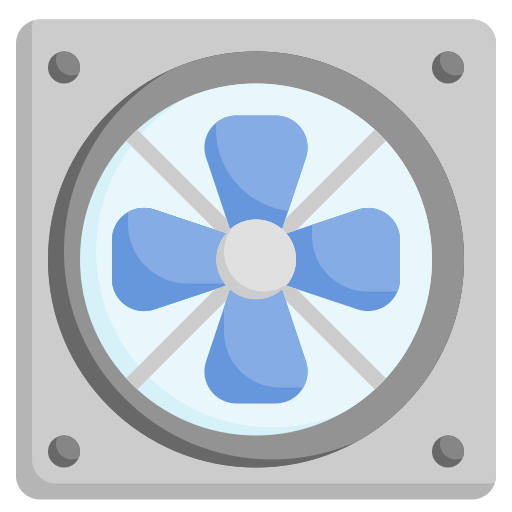 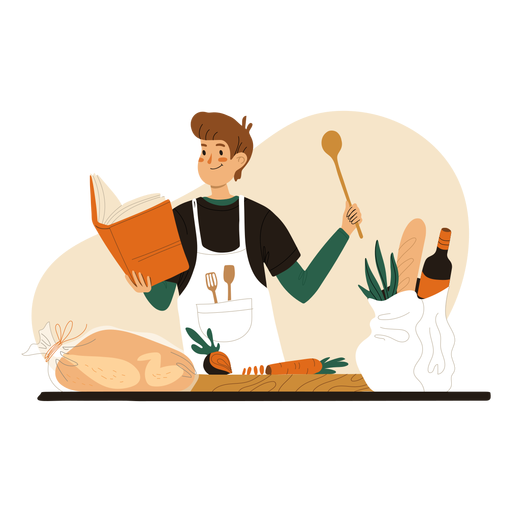 Image sources: https://www.flaticon.com/
24
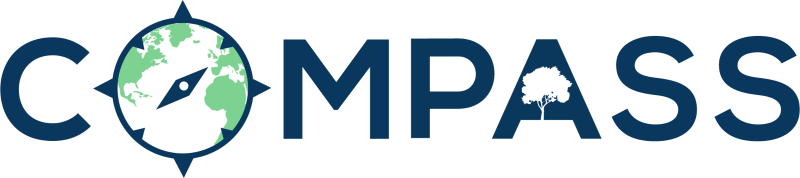 Ventilation in Bedroom
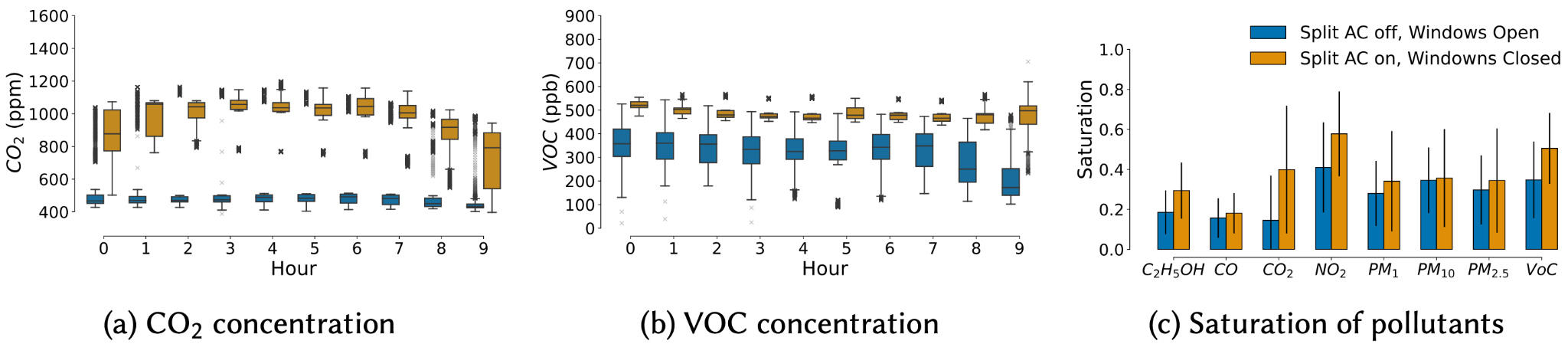 C2H5OH
CO2
VOC
NO2
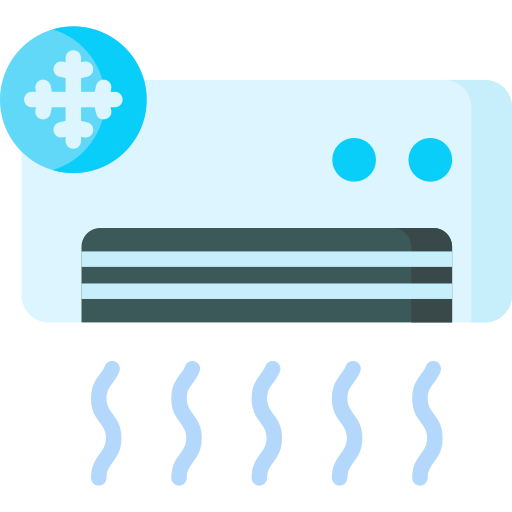 Bedroom is most polluted in the night hours as the occupants are sleeping 
Split AC only circulate the indoor air and accumulate pollutants
Bedroom causes a long-term pollution exposure impacting our health
C2H5OH, CO2, NO2, and VOC are the primary pollutants in bedroom
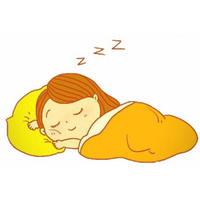 Image sources: https://www.flaticon.com/
24
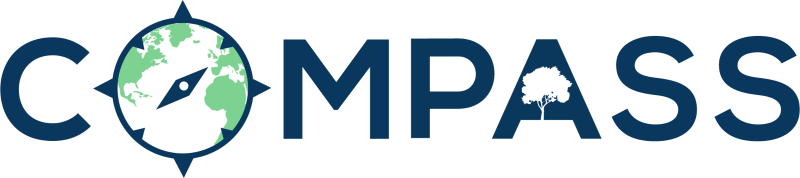 Indoor Pollution Dynamics
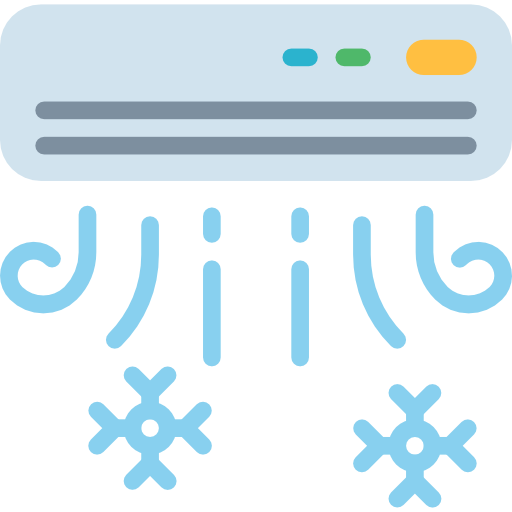 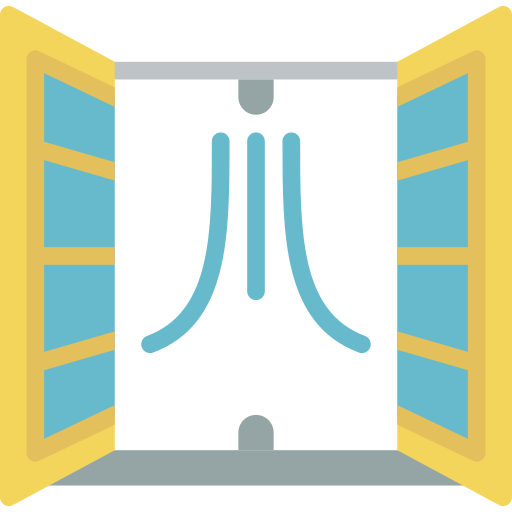 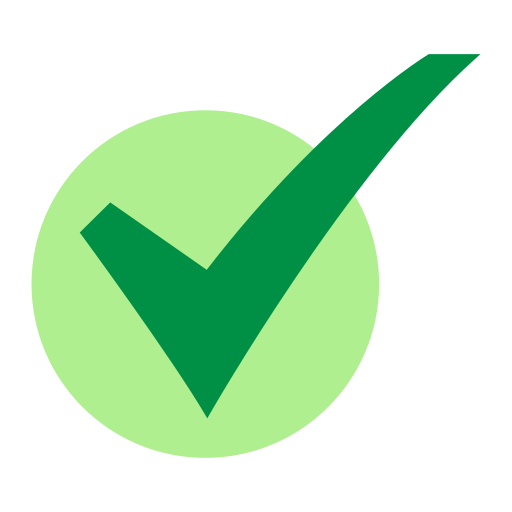 Due to Indoor Ventilation
Due to Indoor Airflow Dynamics
Lesson from swirling airflow
Floor plan and Room Structure

Activities of Daily Living & More …
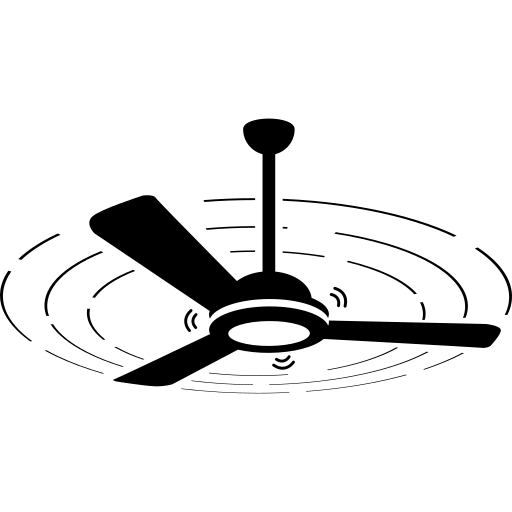 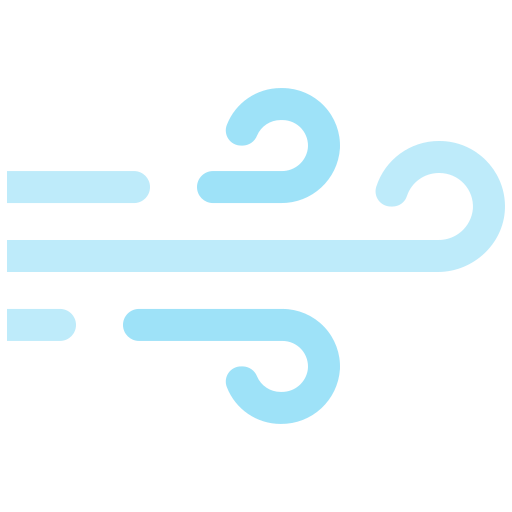 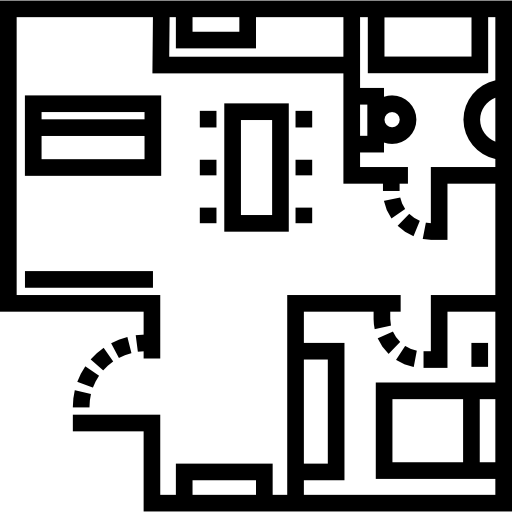 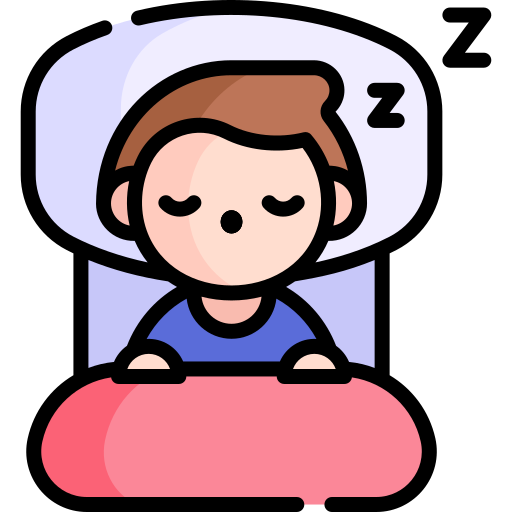 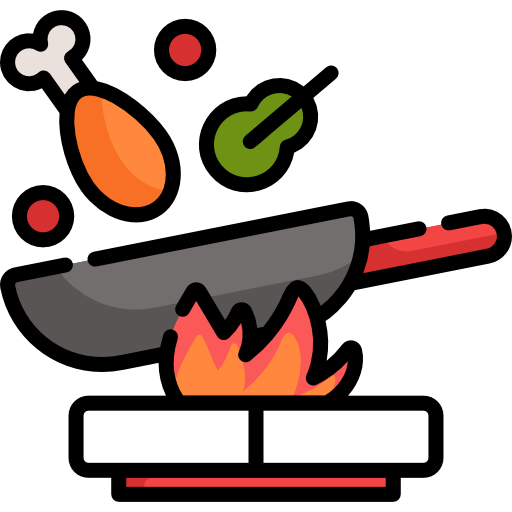 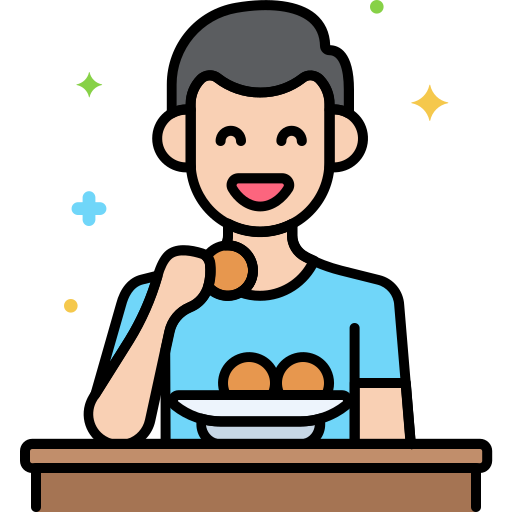 Image sources: https://www.flaticon.com/
24
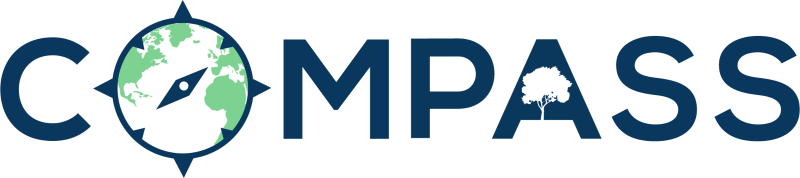 Spread due to Indoor Airflow Dynamics
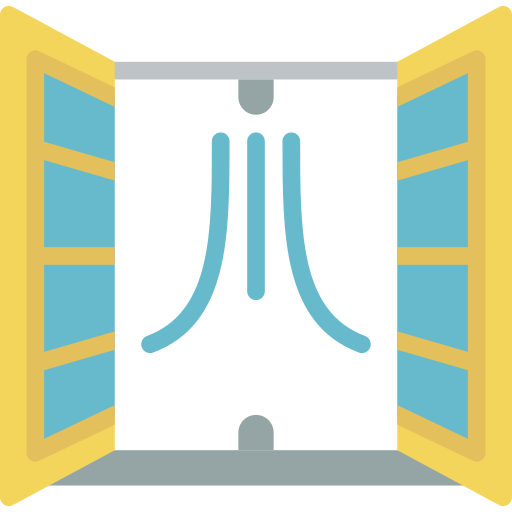 Natural Airflow
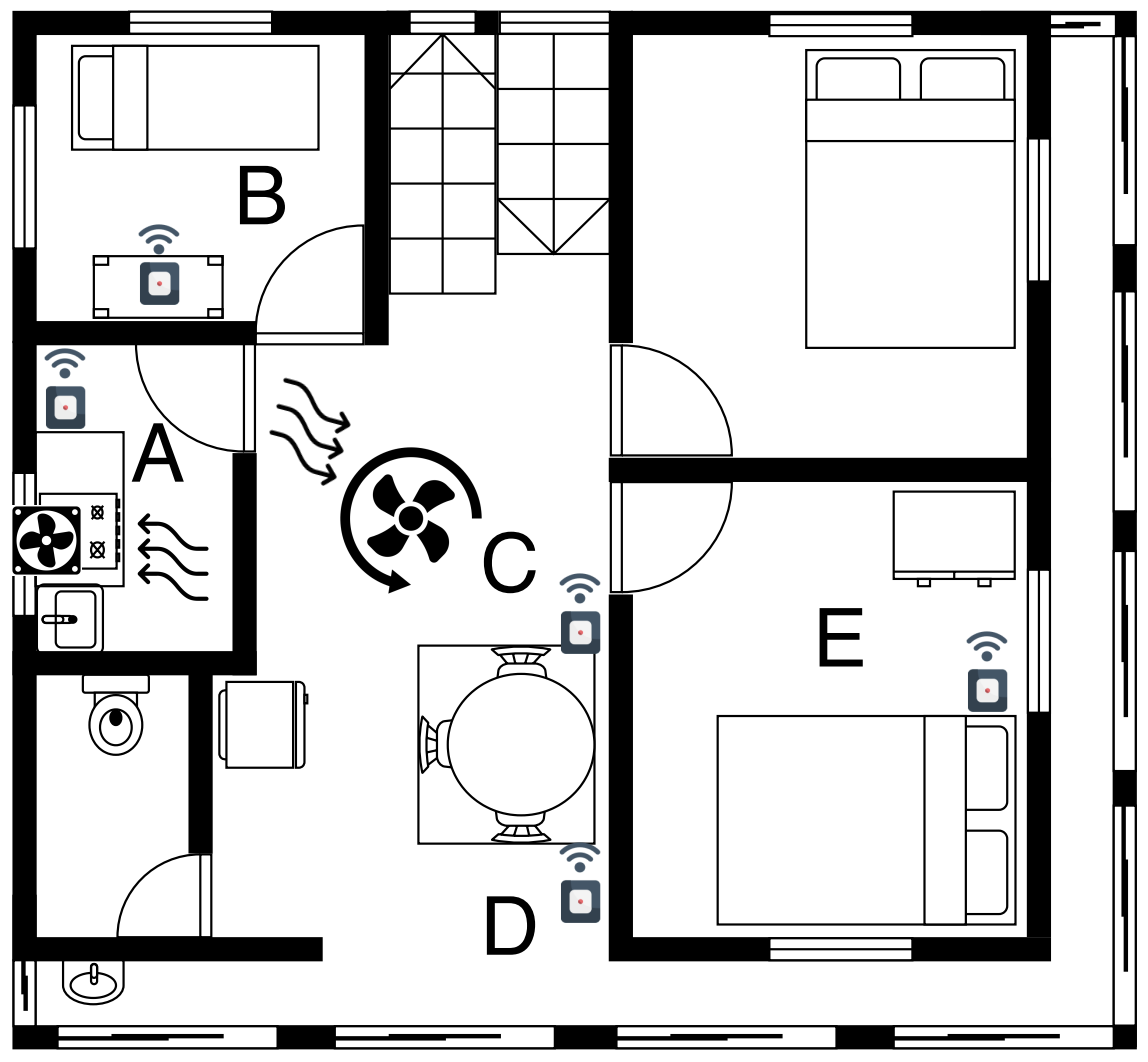 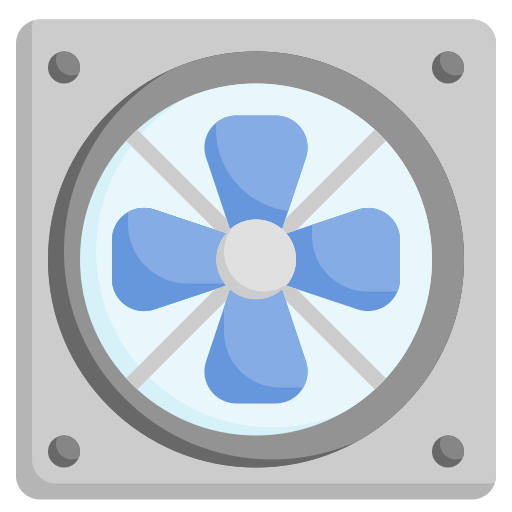 Active Ventilation
Spread
Swirling Airflow
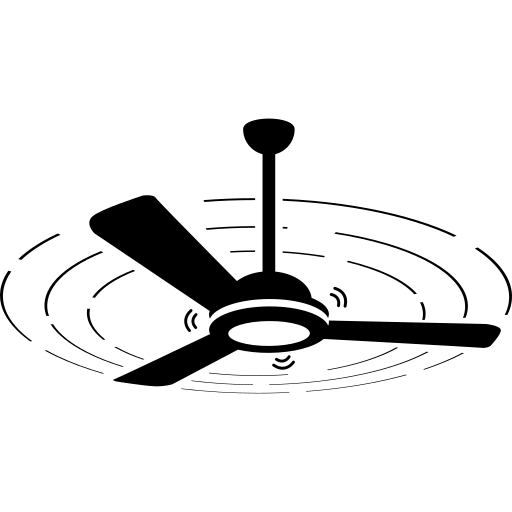 Red case resembles maximum spread, Green case resembles minimum spreadRed circle is the kitchen which is a primary source of pollution
Image sources: https://www.flaticon.com/
24
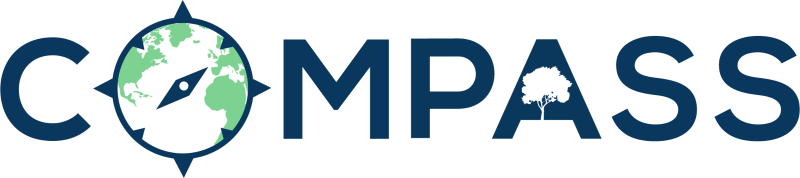 Swirling Airflow due to Ceiling Fan
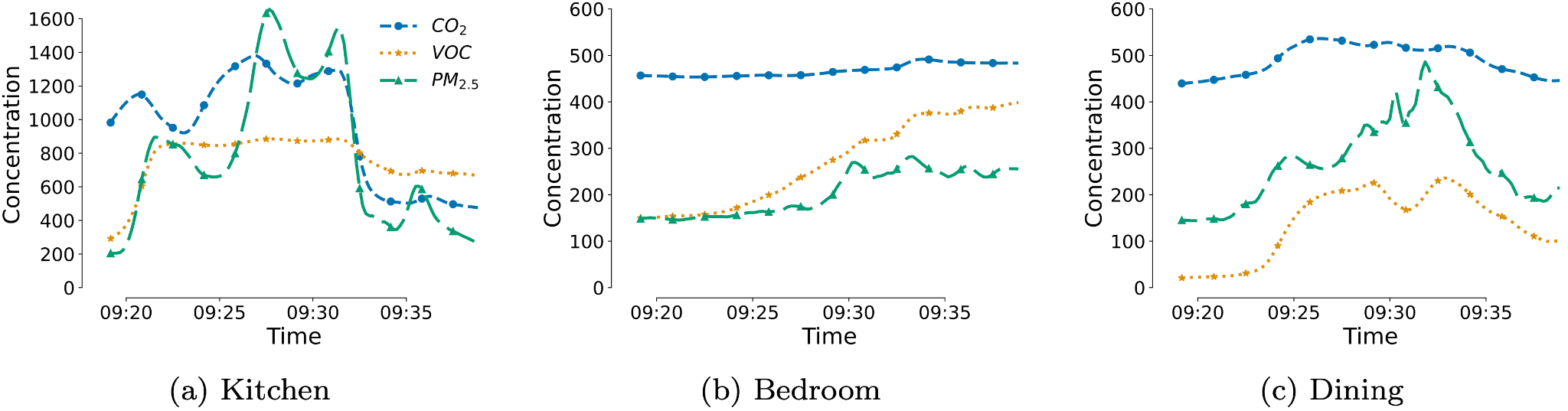 Cooking ended
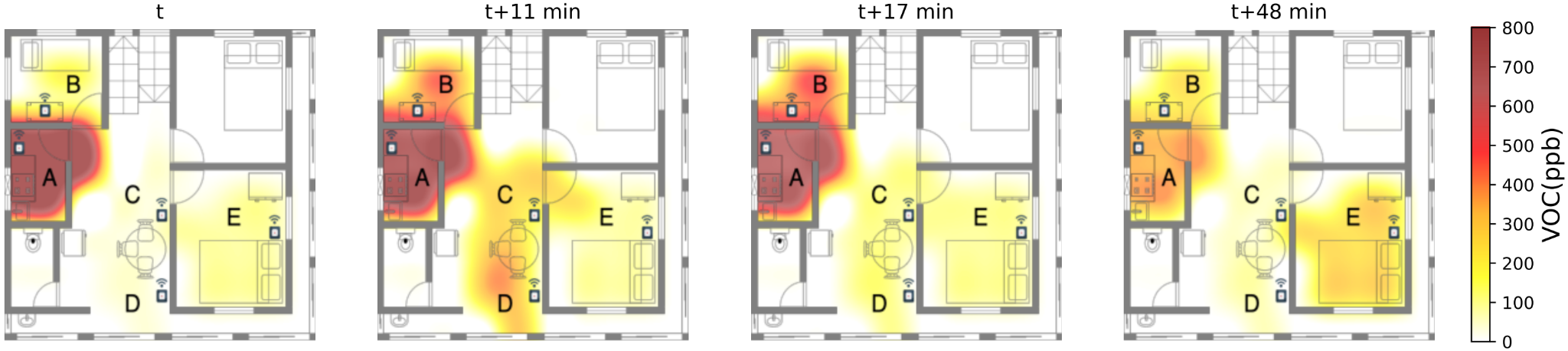 The pollutants spread to the side by the bedroom (B) and the dining room (C, D) as the Ceiling fan pulls pollutants from kitchen
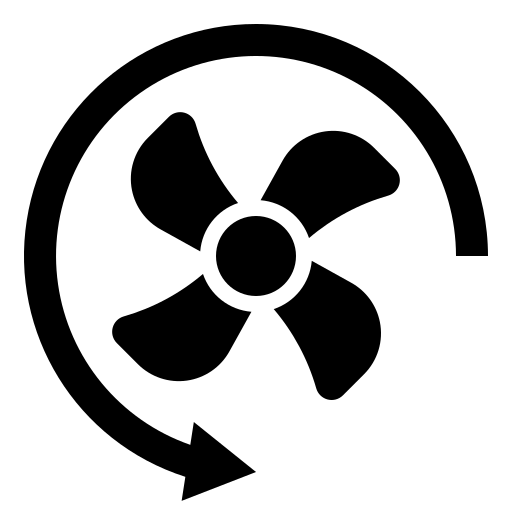 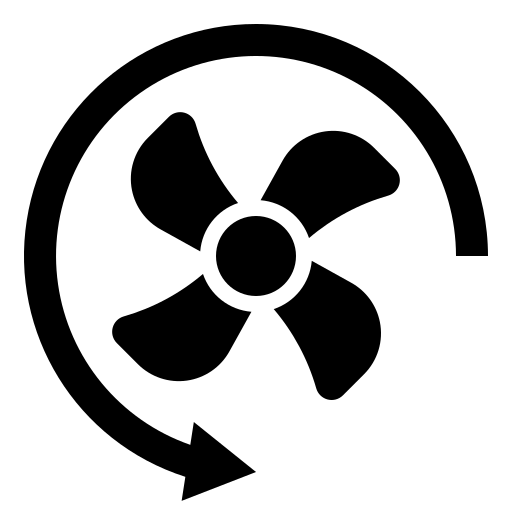 Cooking Starts
Spread
24
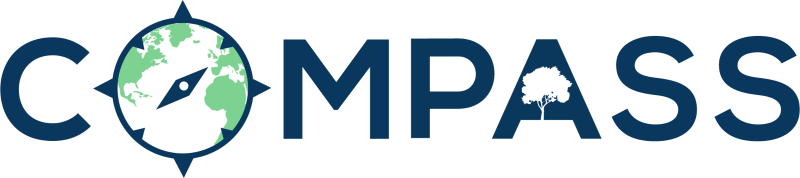 Swirling Airflow due to Ceiling Fan
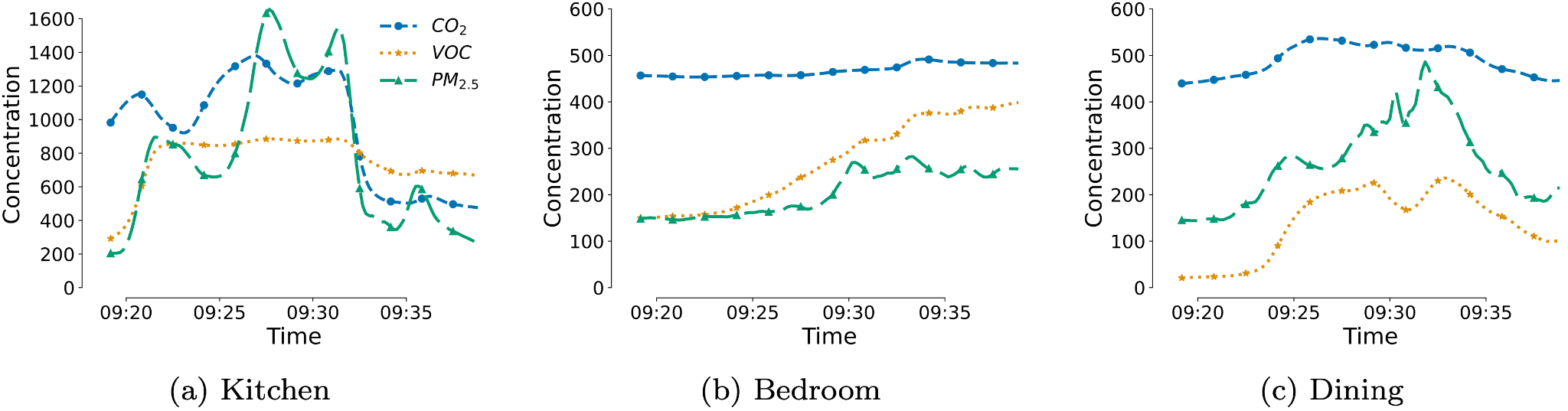 Cooking ended
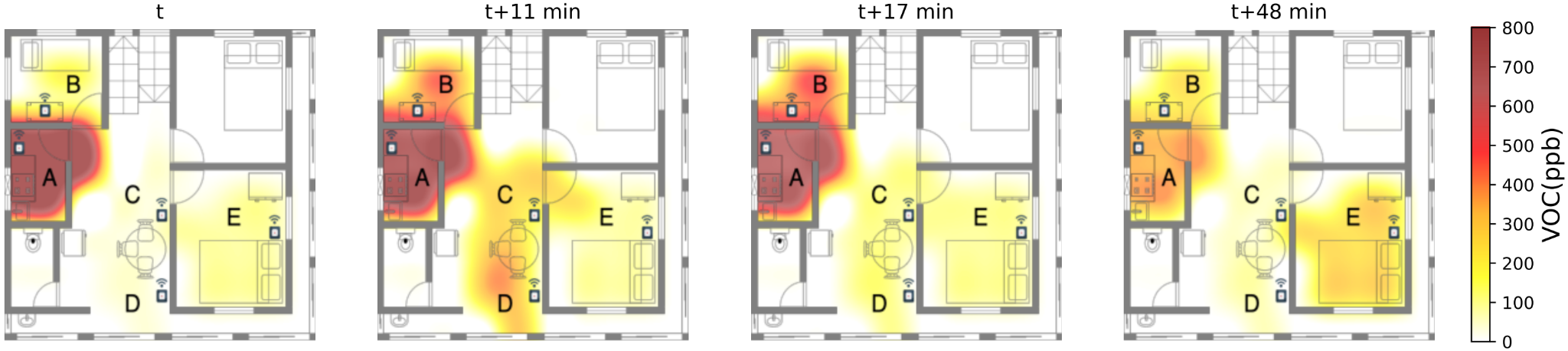 After 6 mins pollutants starts to deplete due to natural ventilation of the household
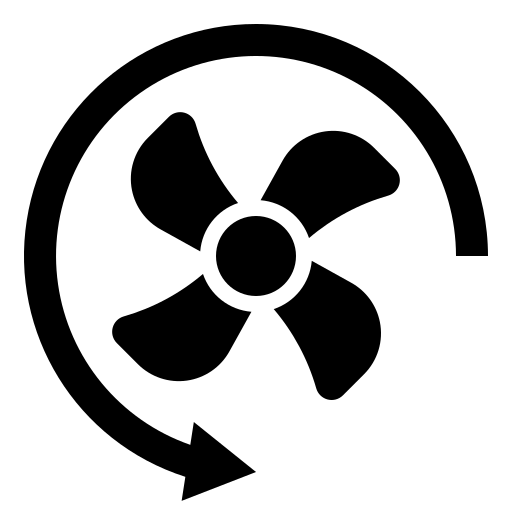 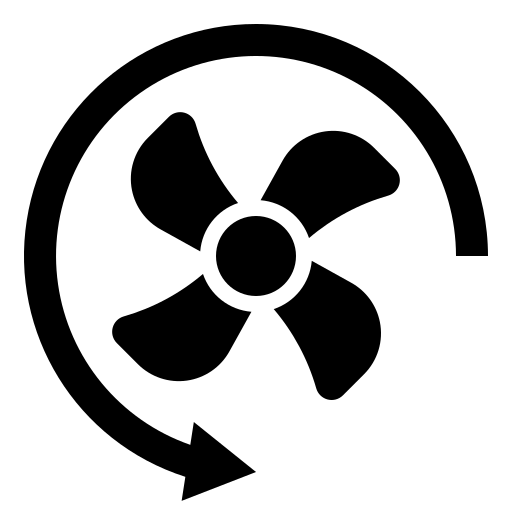 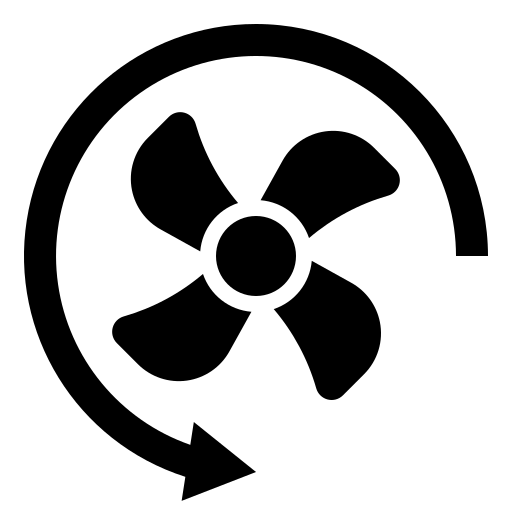 Cooking Starts
Spread
Deplete
24
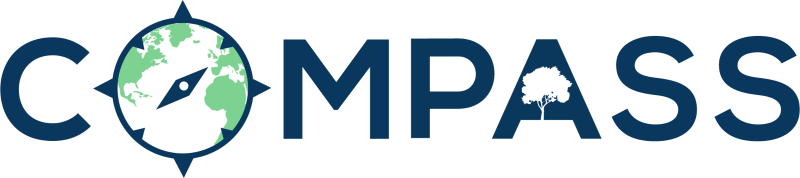 Swirling Airflow due to Ceiling Fan
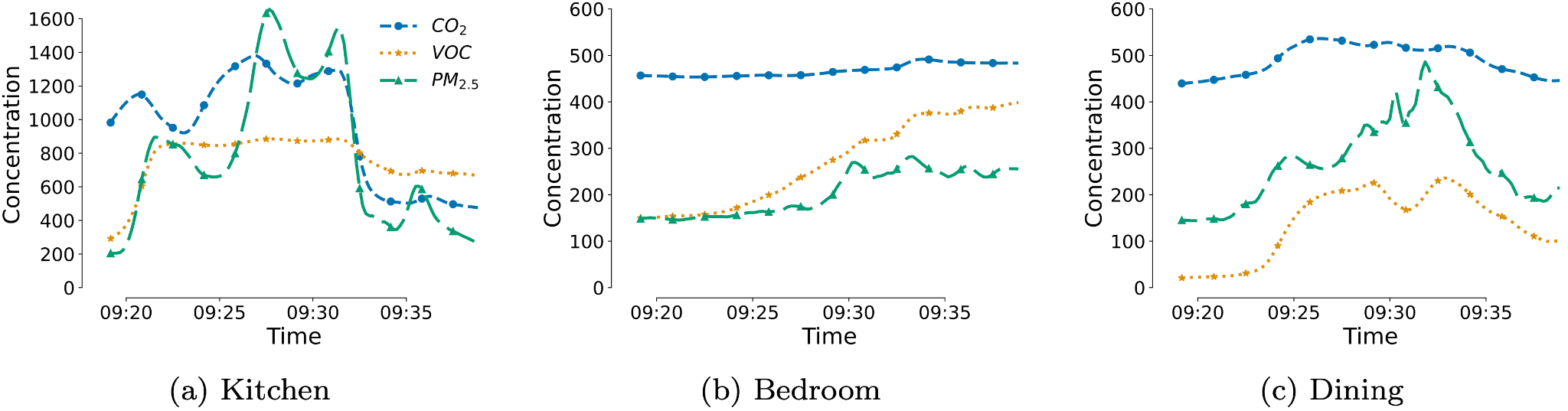 Pollutant trapped in bedroom (E)
Cooking ended
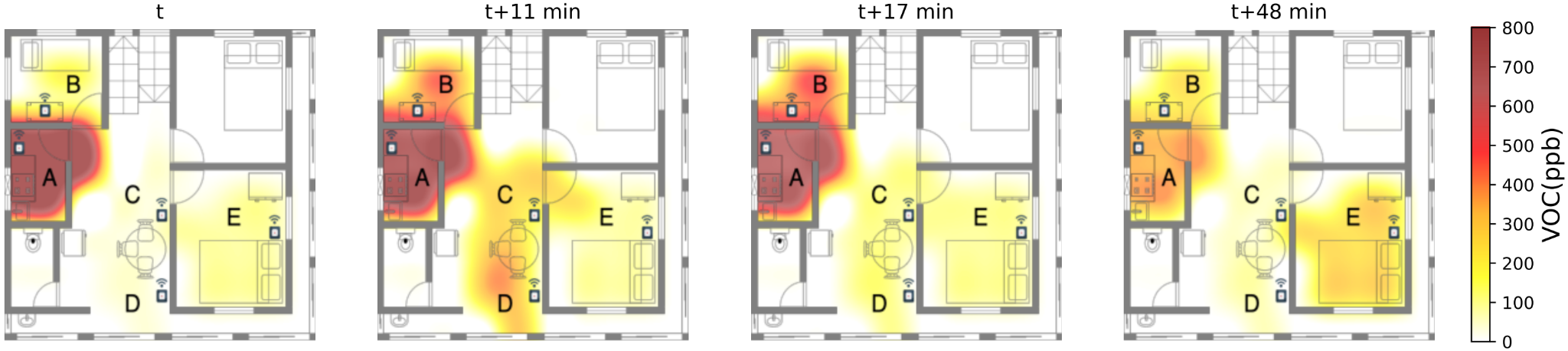 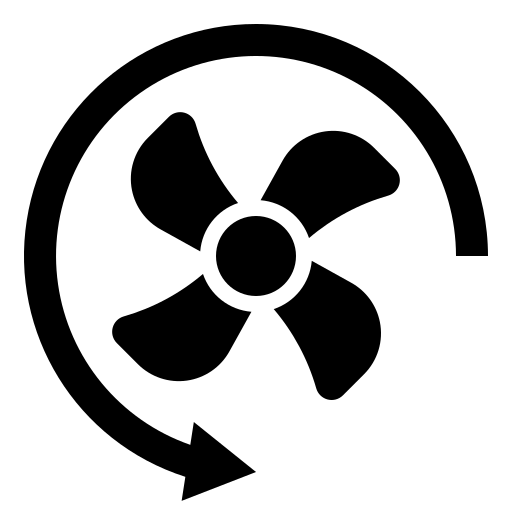 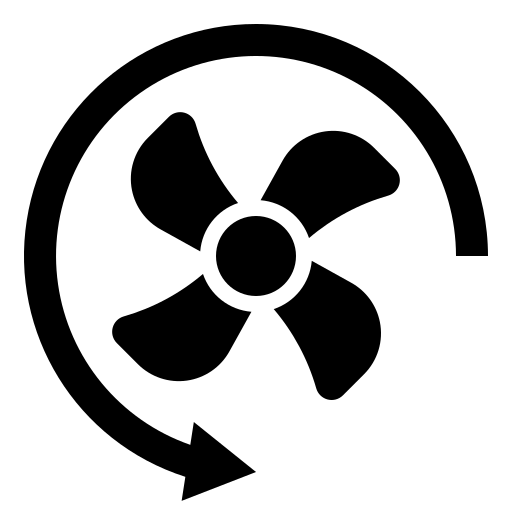 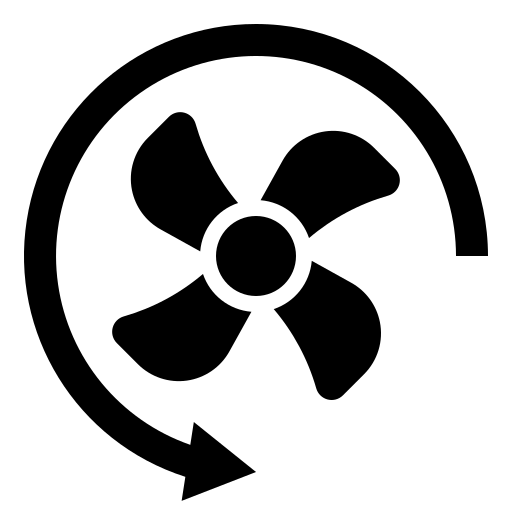 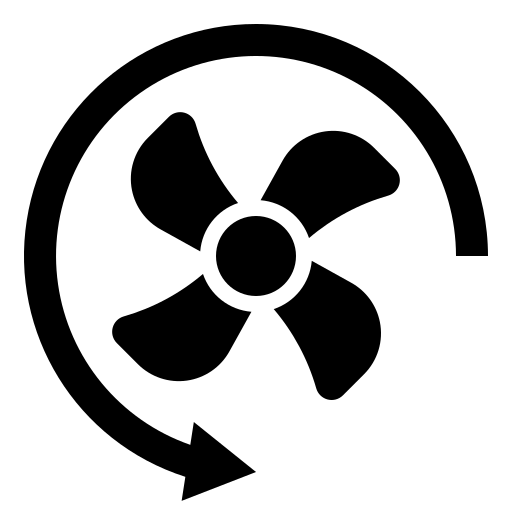 Cooking Starts
Spread
Deplete
Trap in (E)
24
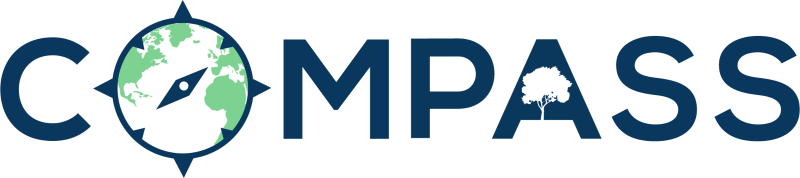 Indoor Pollution Dynamics
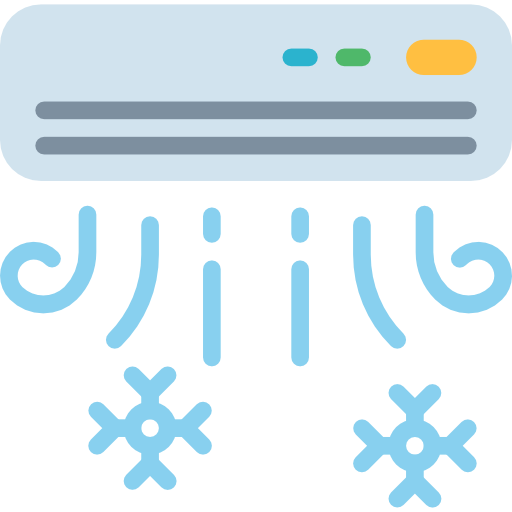 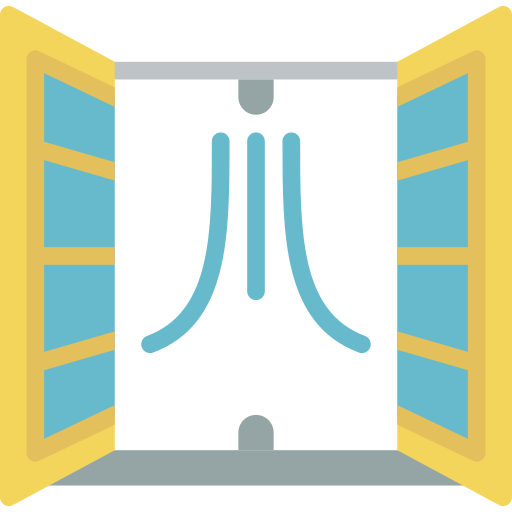 Due to Indoor Ventilation
Due to Indoor Airflow Dynamics
Floor plan and Room Structure
Lesson from household with isolated kitchen

Activities of Daily Living & More …
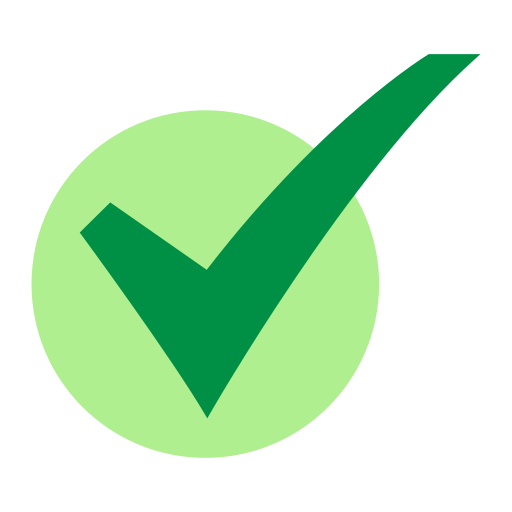 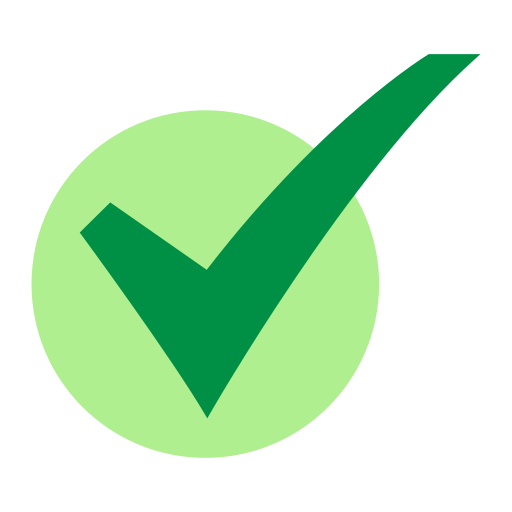 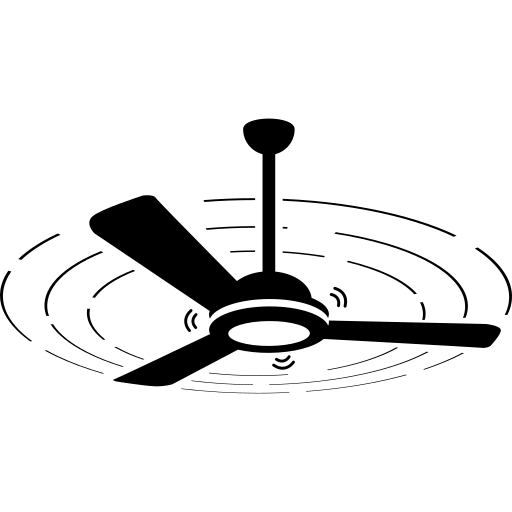 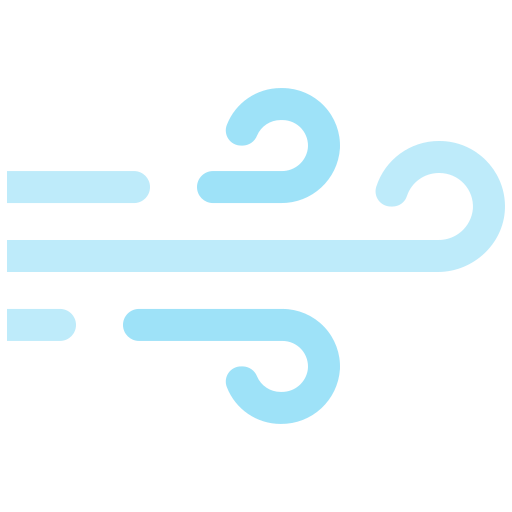 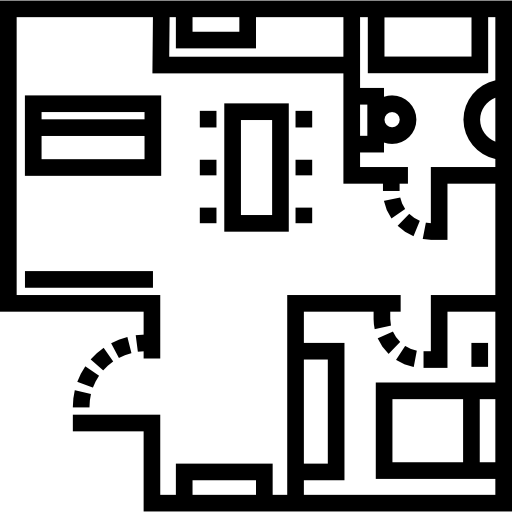 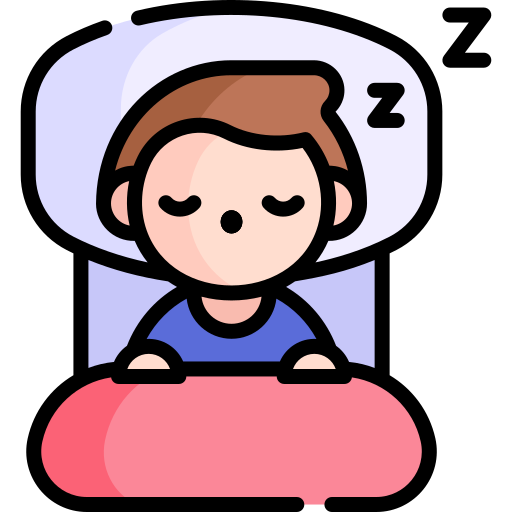 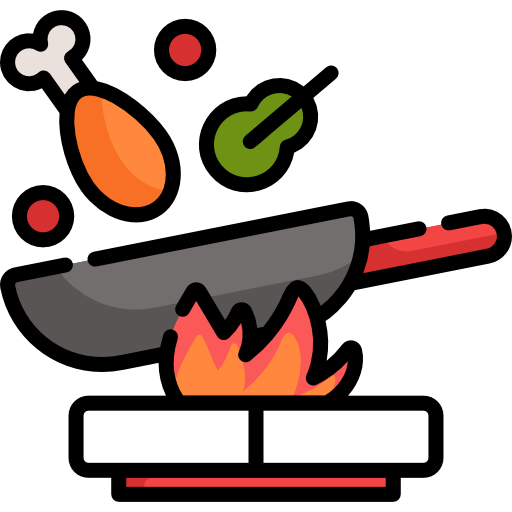 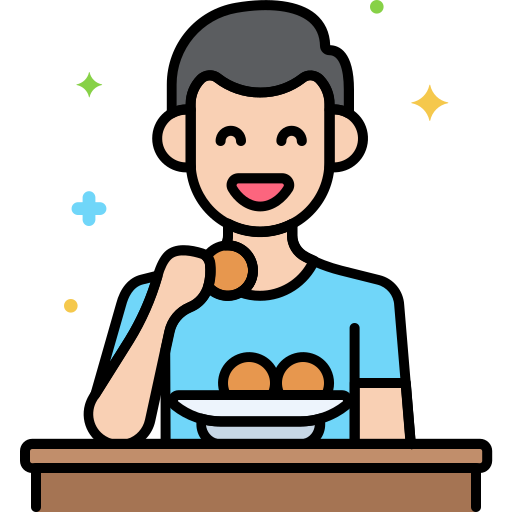 Image sources: https://www.flaticon.com/
24
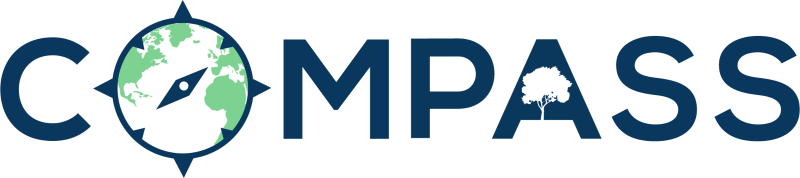 Impact of Floor Plan & Room Structure
Well ventilated Kitchen
Kitchen & Hall
Floor plan
Isolated Kitchen
Resembles maximum trapping of pollutants
Red case resembles maximum spread, Green case resembles minimum spread
24
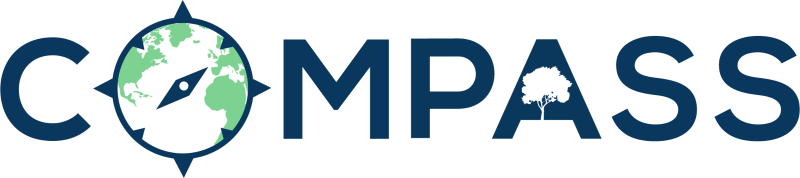 Pollutants get trapped in Bedroom (B, E)
Floor plan with Isolated Kitchen
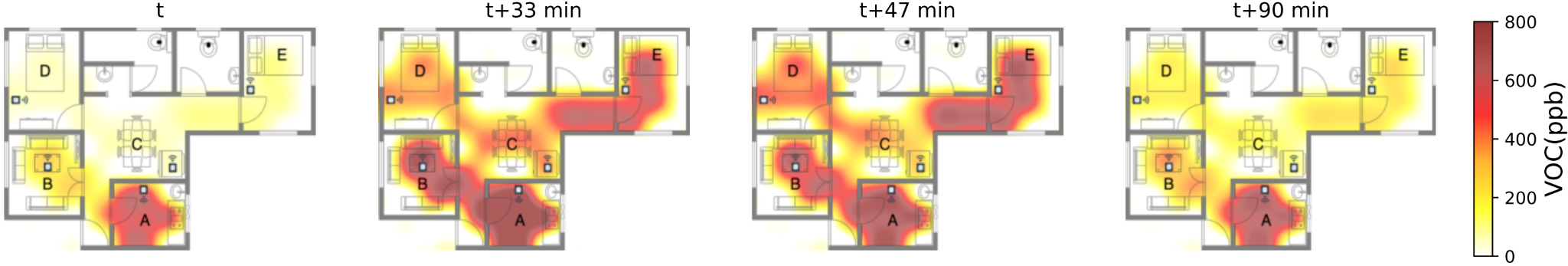 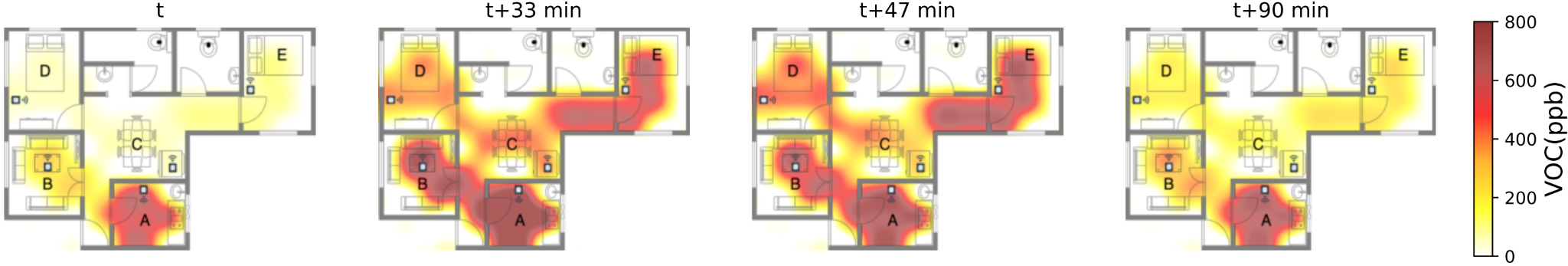 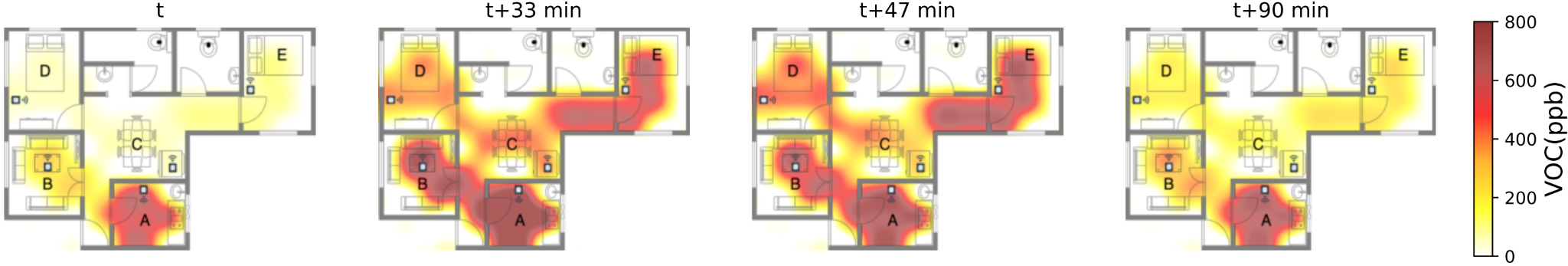 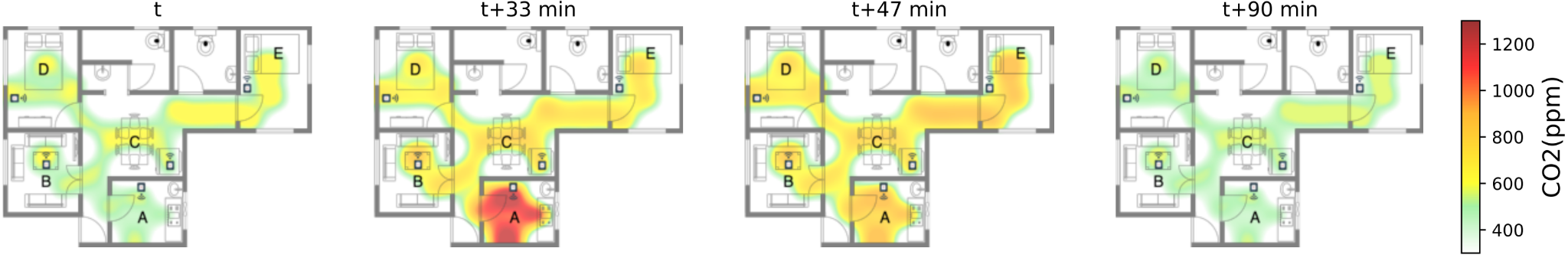 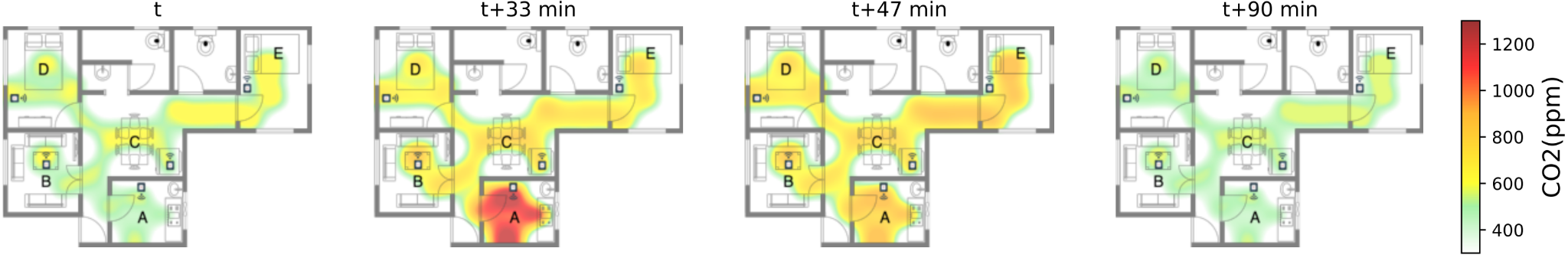 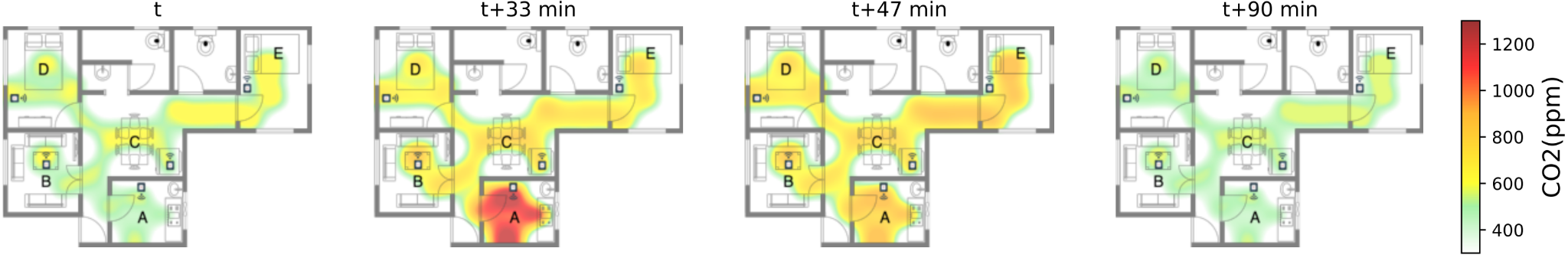 Cooking starts at t and ends at t+33 min
VOC gets trapped due to the isolated room structure even after 14 mins
CO2 normalizes 57 mins later at t+90 min when VOC persists in the kitchen (A) and the living room (B)
24
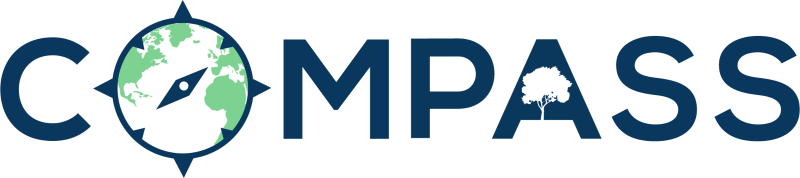 Floor plan with Kitchen & Hall
Connected room structure of the household
Cooking starts at t and ends at t+30 min 

Pollutants quickly spread throughout the rooms
Pollution levels drops at t+50 min, 20 mins after the cooking activity ended
Pollution levels depletes quickly
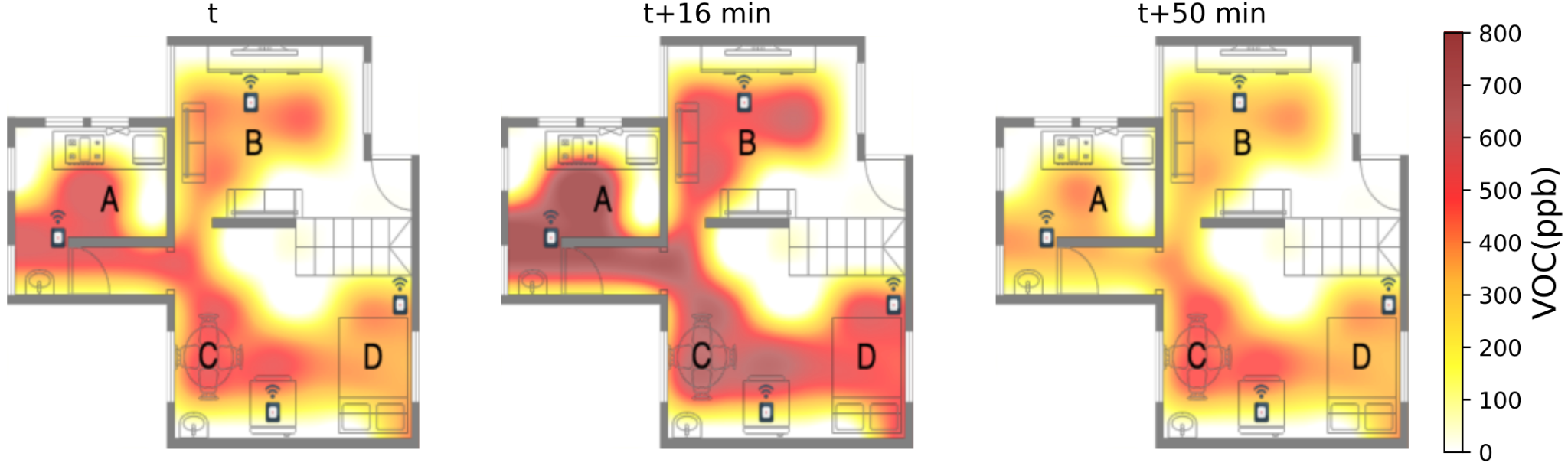 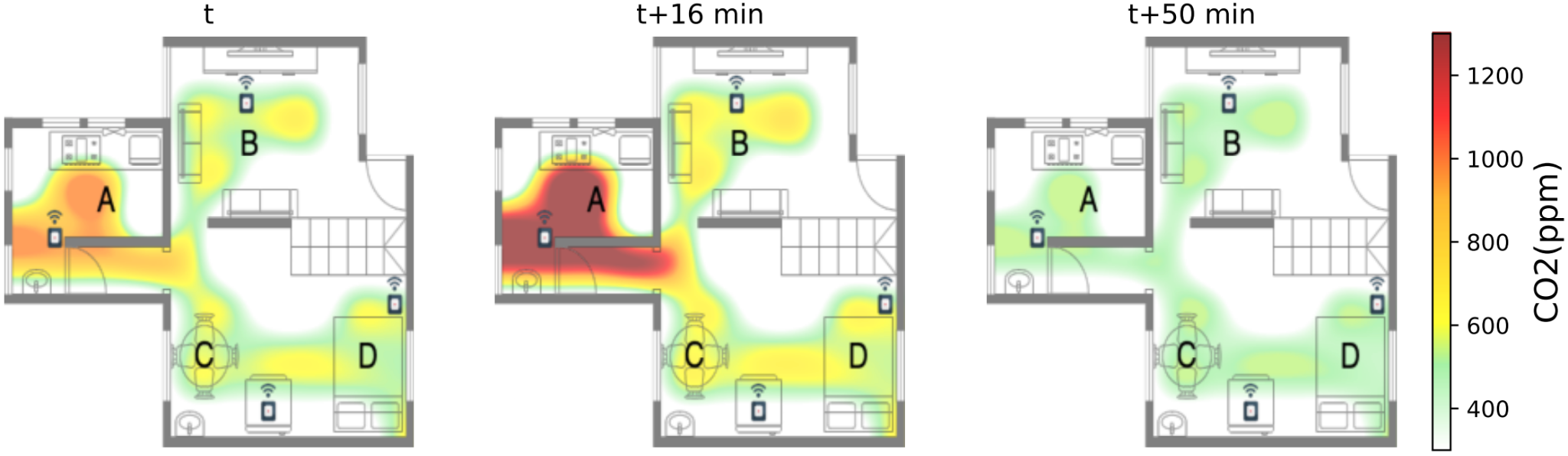 24
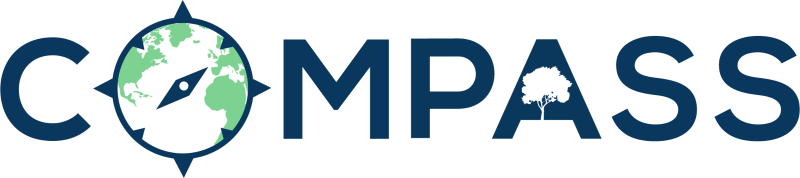 Indoor Pollution Dynamics
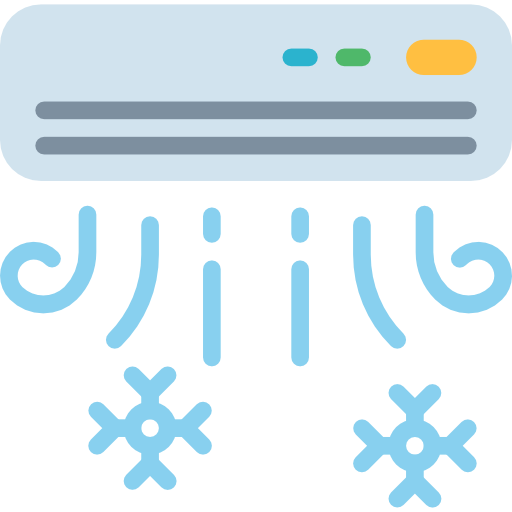 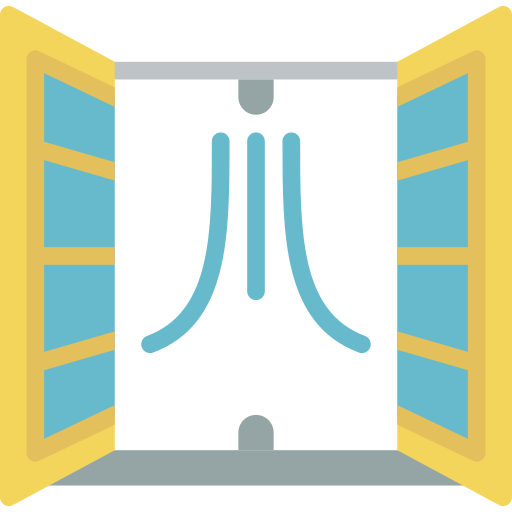 Due to Indoor Ventilation
Due to Indoor Airflow Dynamics
Floor plan and Room Structure

Activities of Daily Living & More …
Please checkout our paper
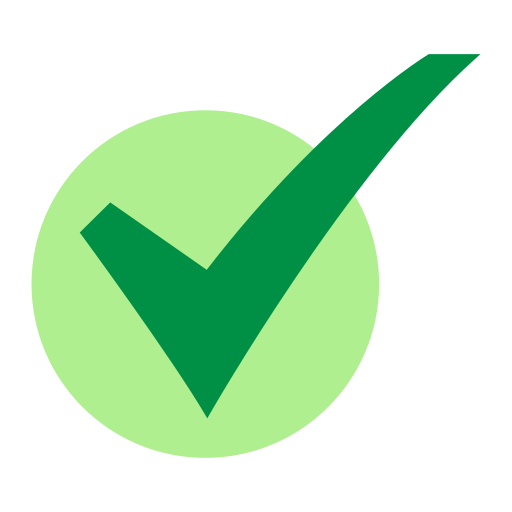 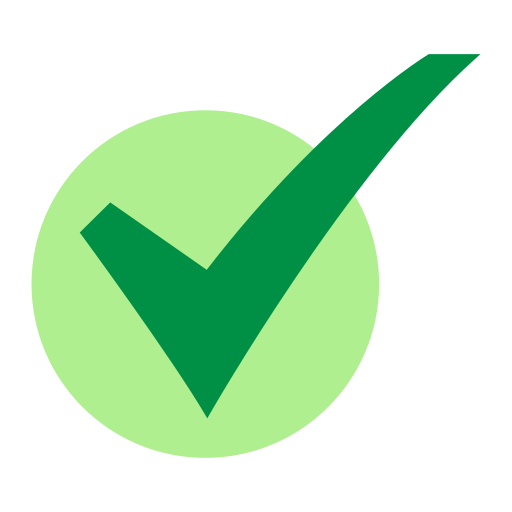 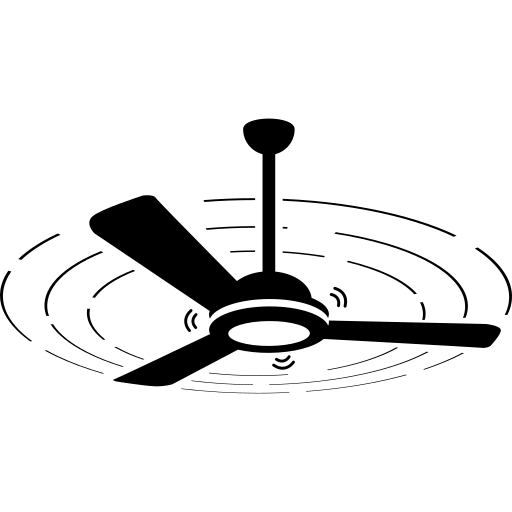 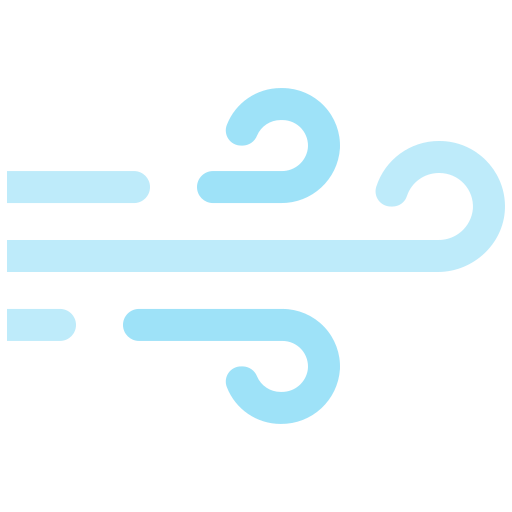 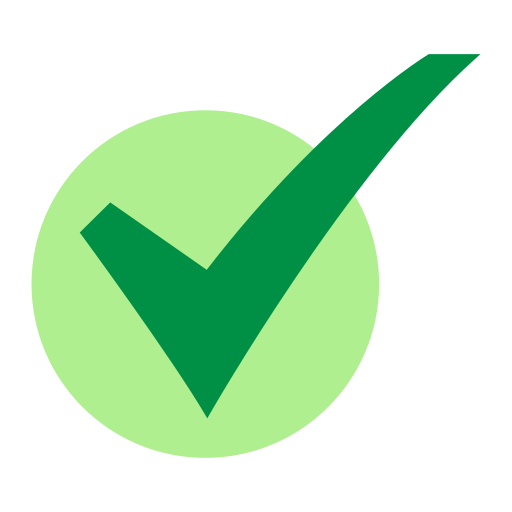 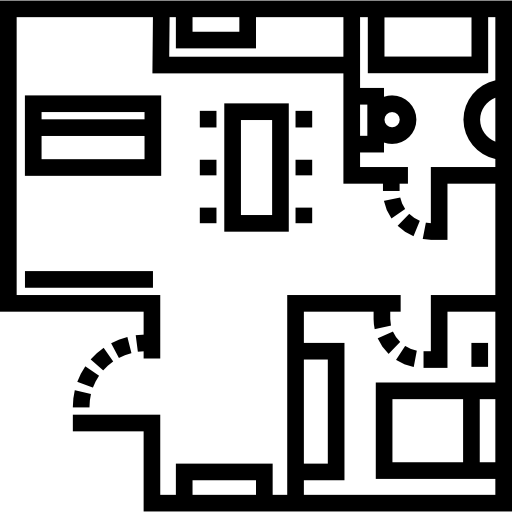 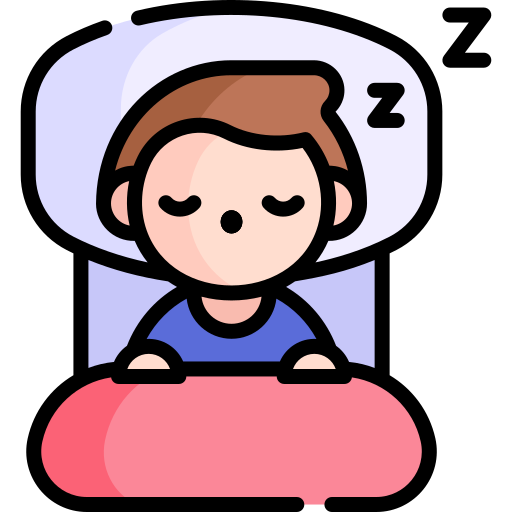 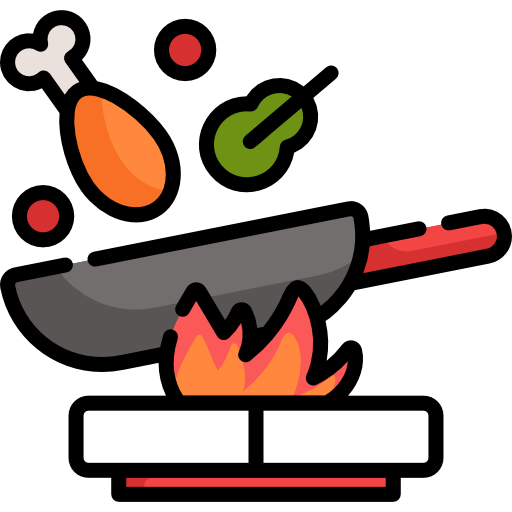 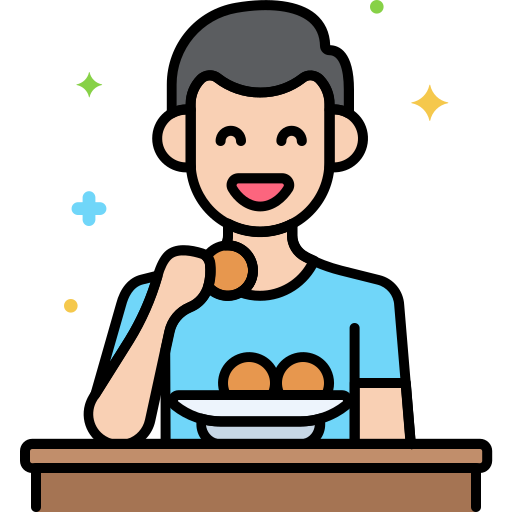 Image sources: https://www.flaticon.com/
24
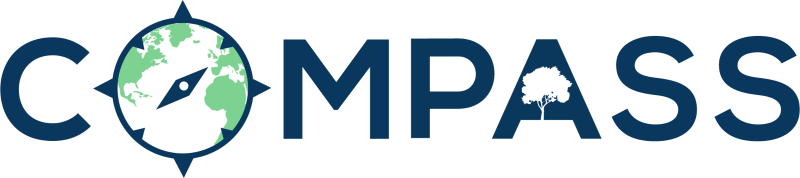 Takeaways
Bedrooms are more polluted than Kitchen
Airflow directs the spread of pollutants in indoor environments
Households with large windows can be very effective in recovering from a pollutants

An isolated rooms can lead to trapped and long-term lingering of pollutants
VOC, Ethanol are aggressive in spreading and hard to ventilate, irrespective of the floor plan and room structures

Occupants’ behaviour and activities influence indoor air quality
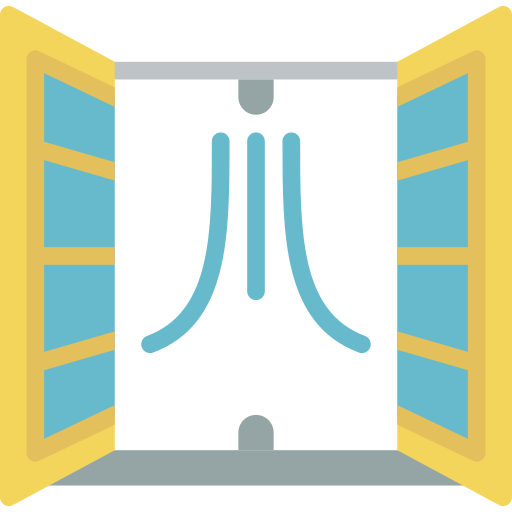 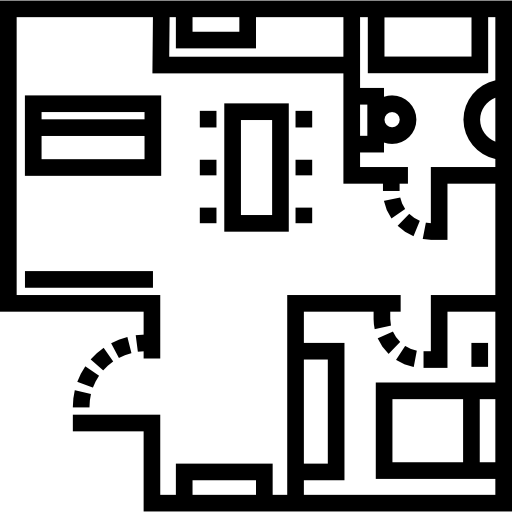 Image sources: https://www.flaticon.com/
24
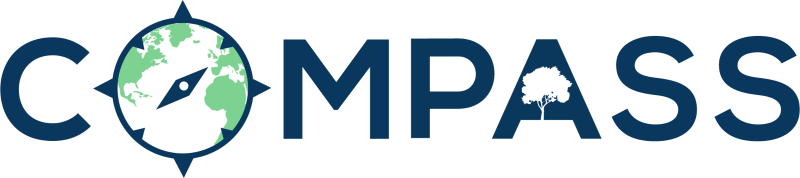 Qualitative Survey on DALTON
PSSUQ[1] and NASA-TLX[2] Survey Results
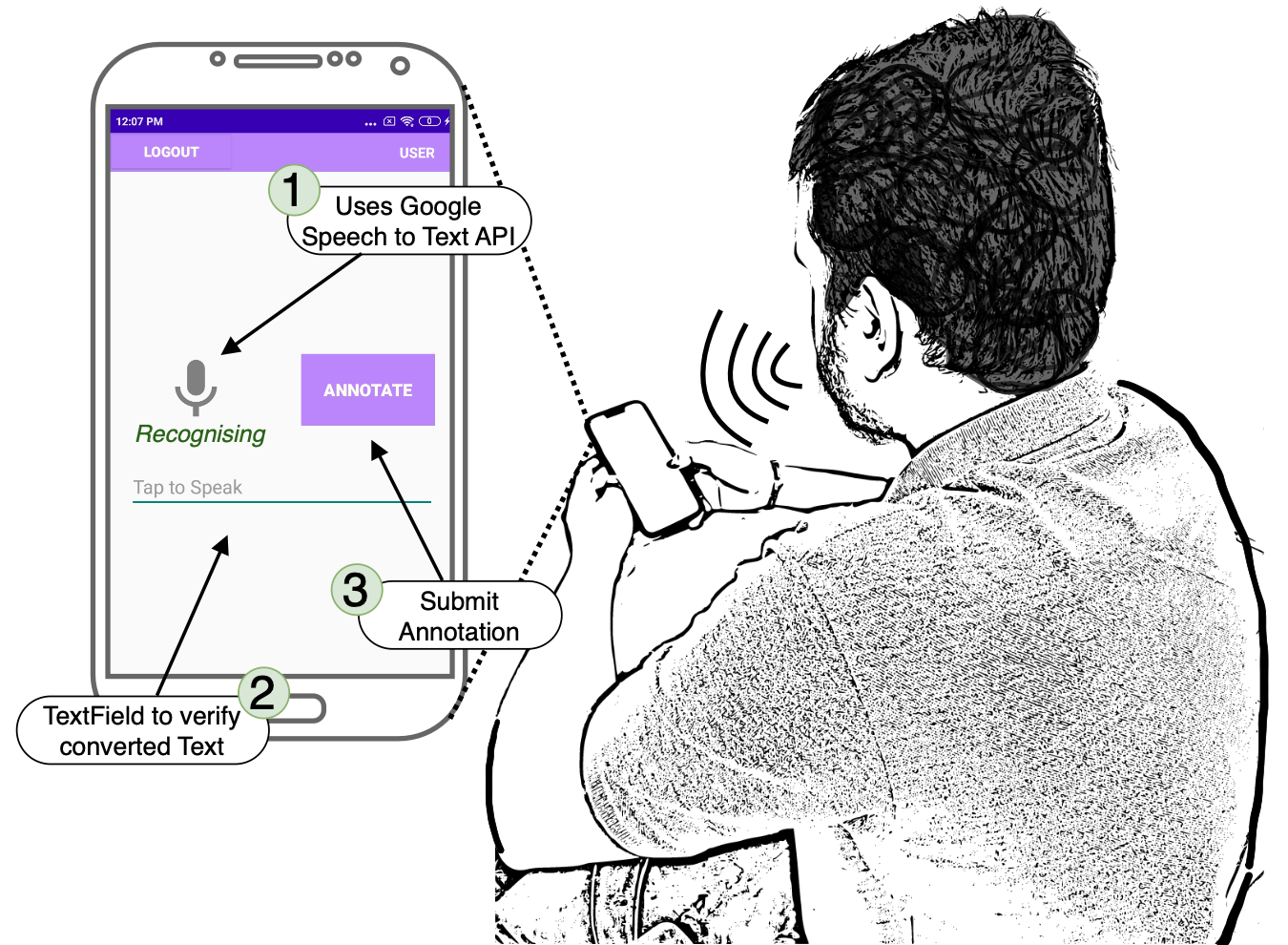 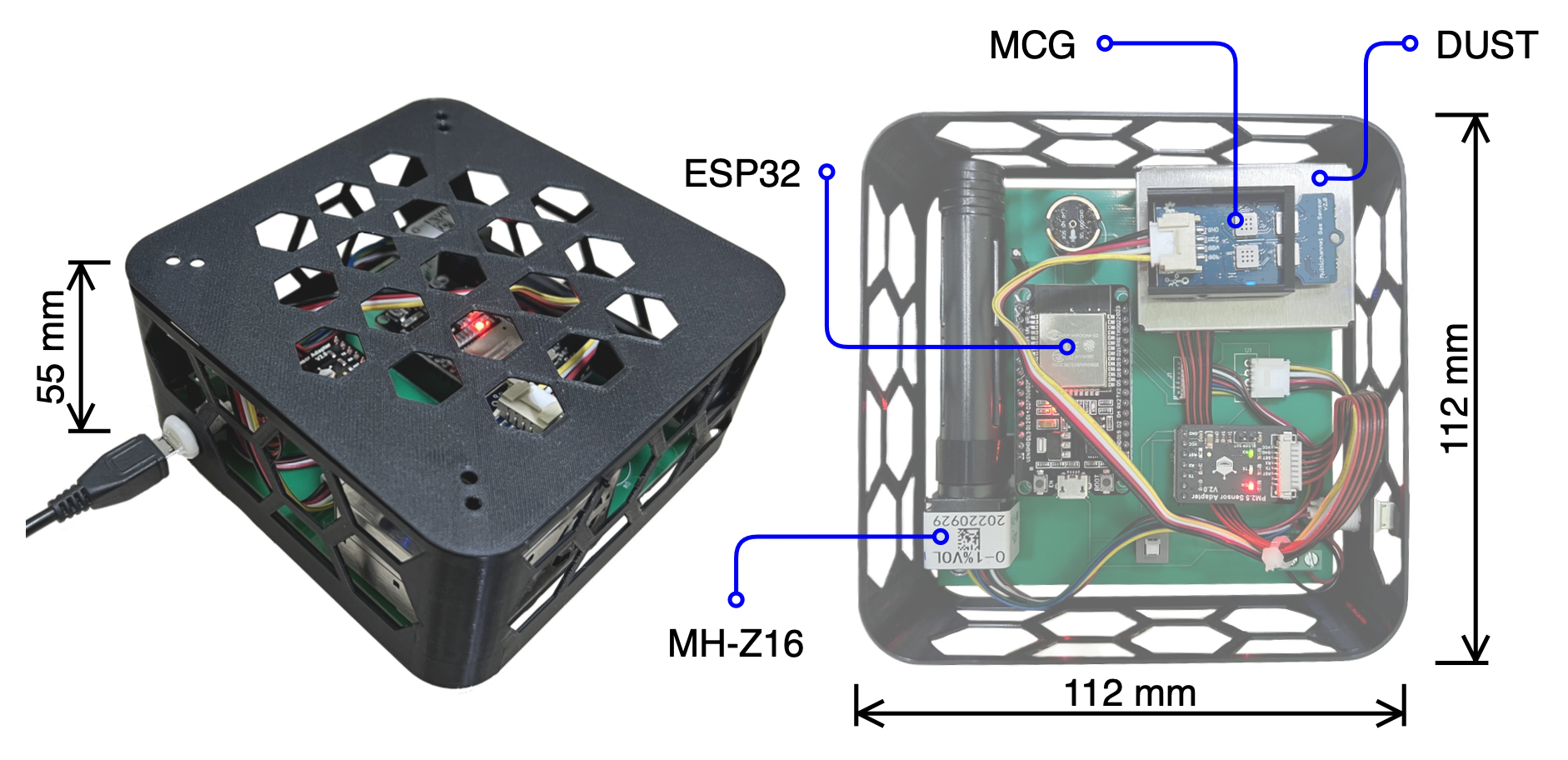 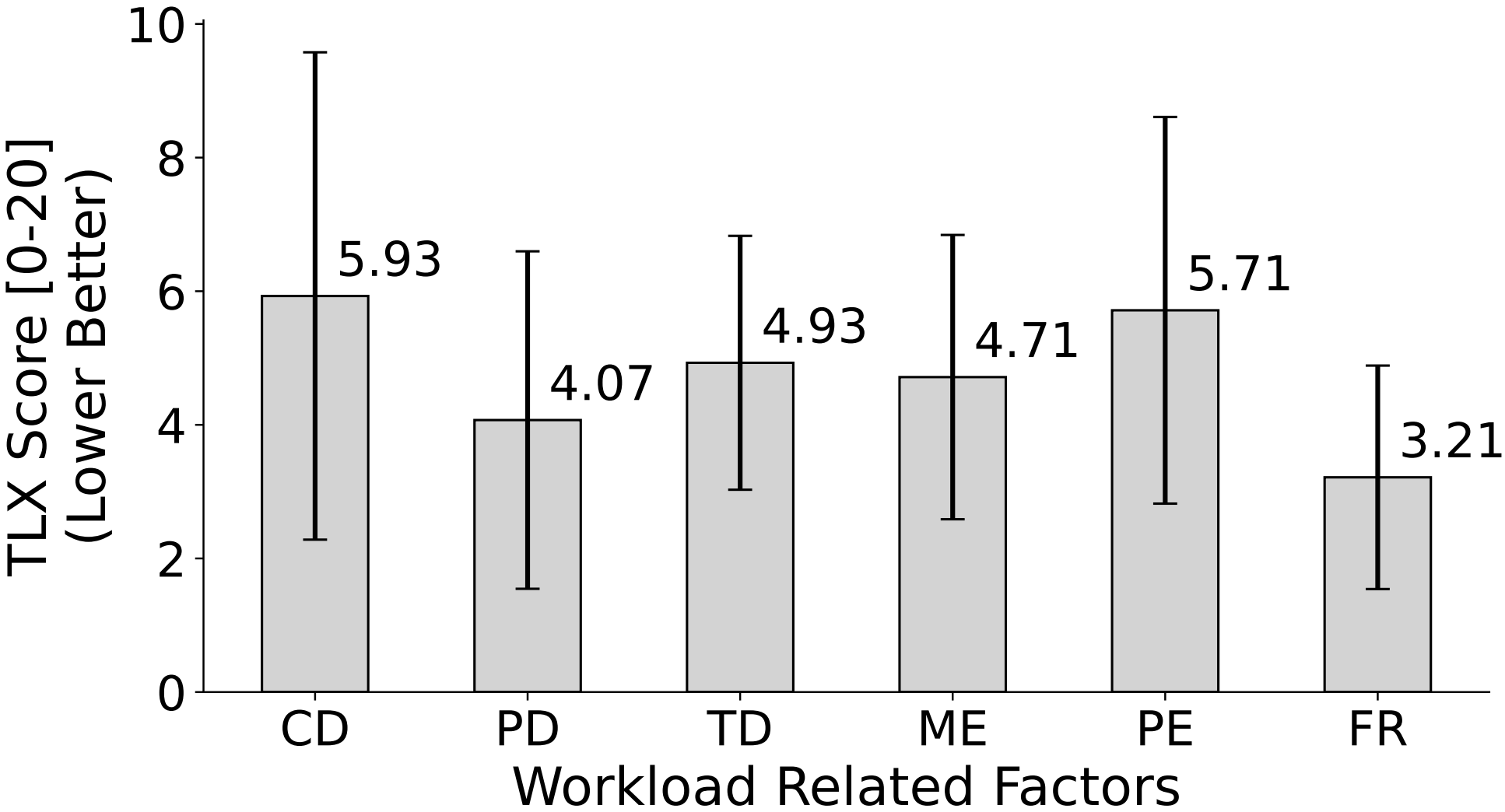 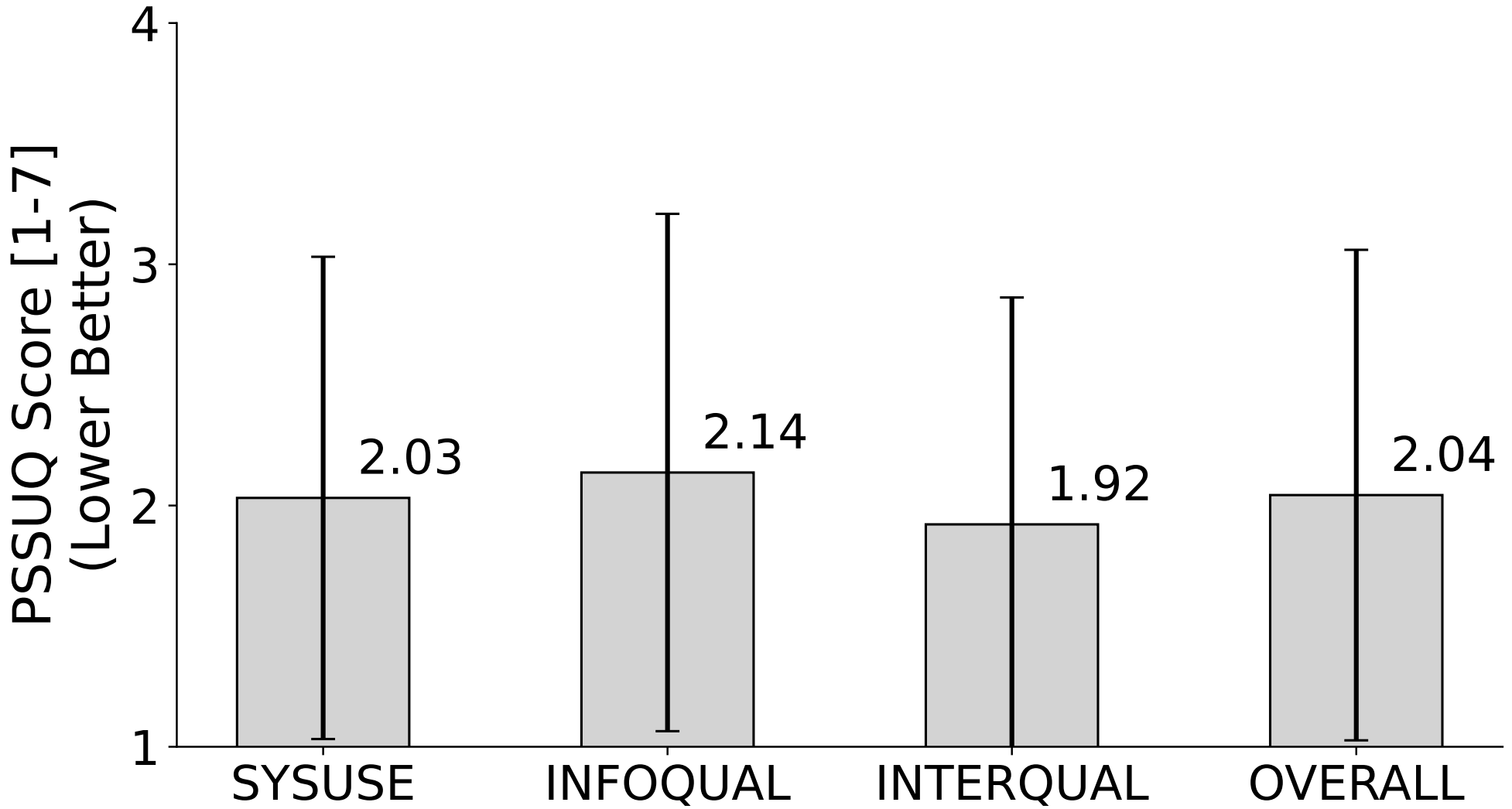 Cognitive Demand (CD) Physical Demand (PD) Temporal Demand (TD) Mental Effort (ME) Performance Effort (PE) Frustration Level (FR)
System usability (SYSUSE) 
Information quality (INFOQUAL)
Interface quality (INTERQUAL)
Overall utility score (OVERALL)
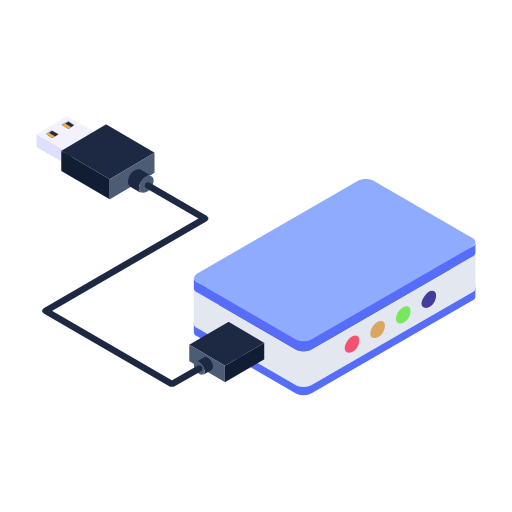 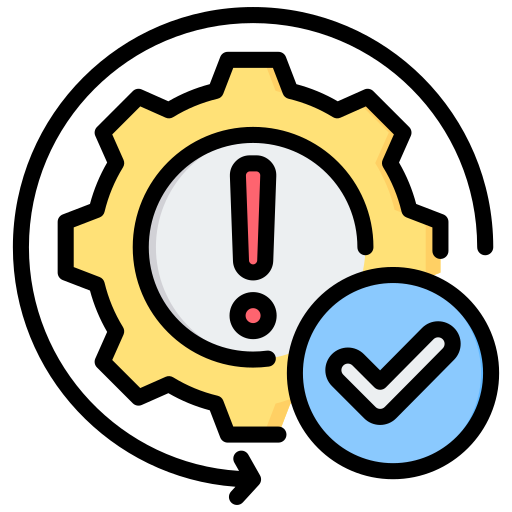 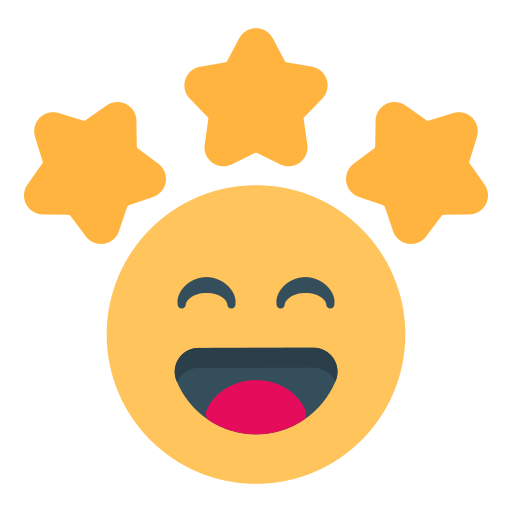 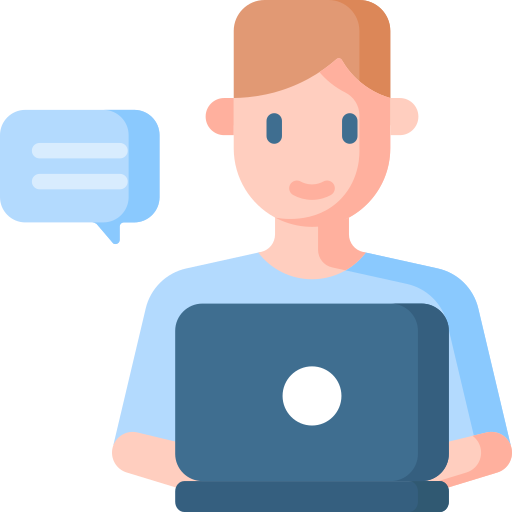 [1] UIUXTrend, “Post-Study System Usability Questionnaire.”, https://uiuxtrend.com/pssuq-post-study-system-usability-questionnaire/, 2023.[2] Wikipedia, “NASA Task Load Index (NASA-TLX).”, https://en.wikipedia.org/wiki/NASA-TLX, 2023.
24
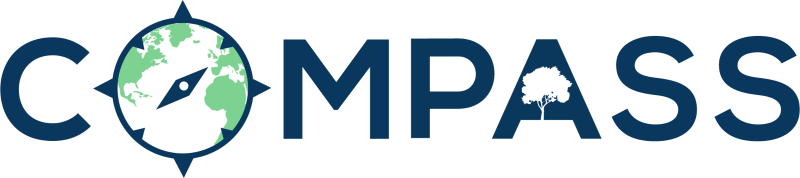 Agreement Among Users
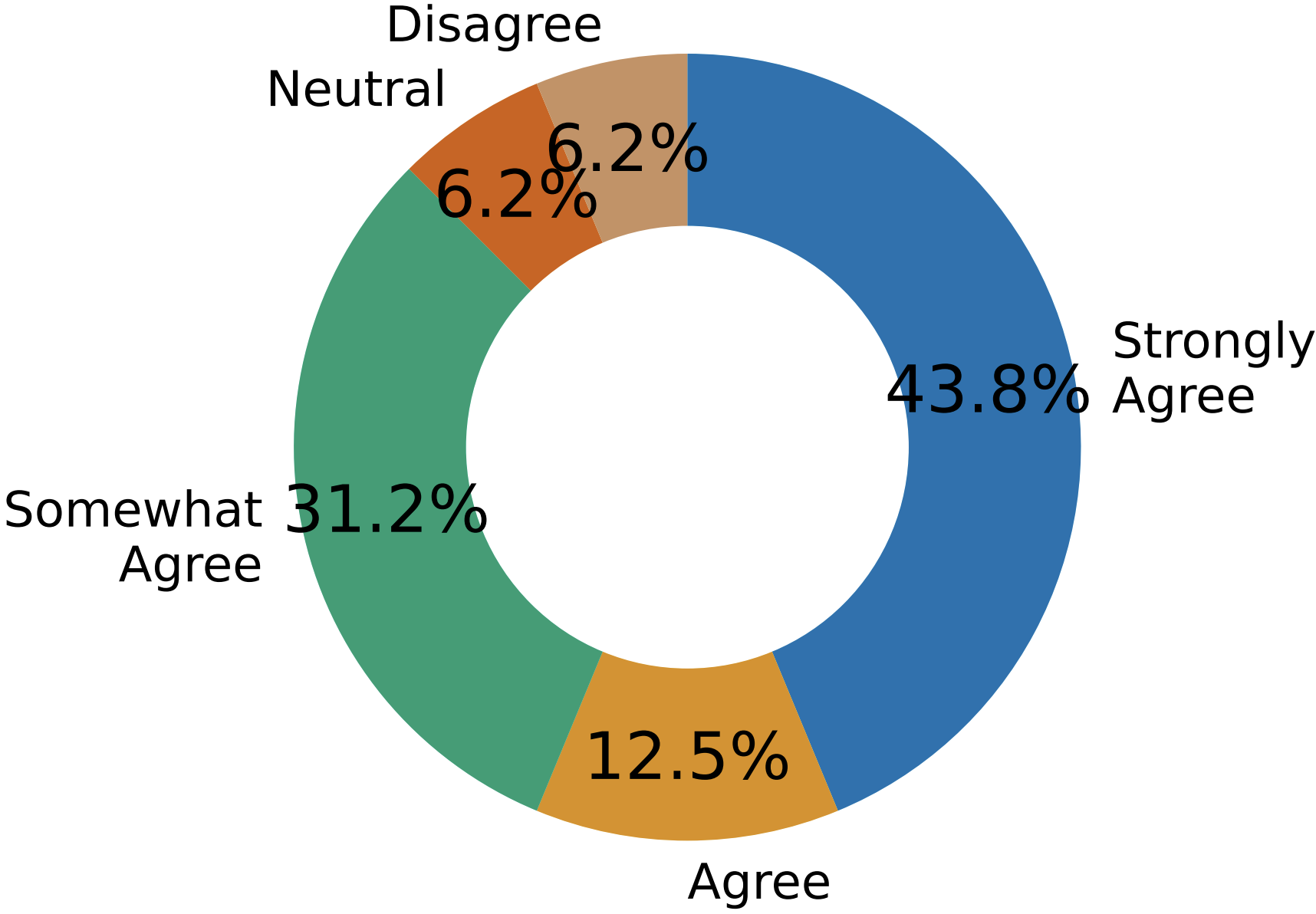 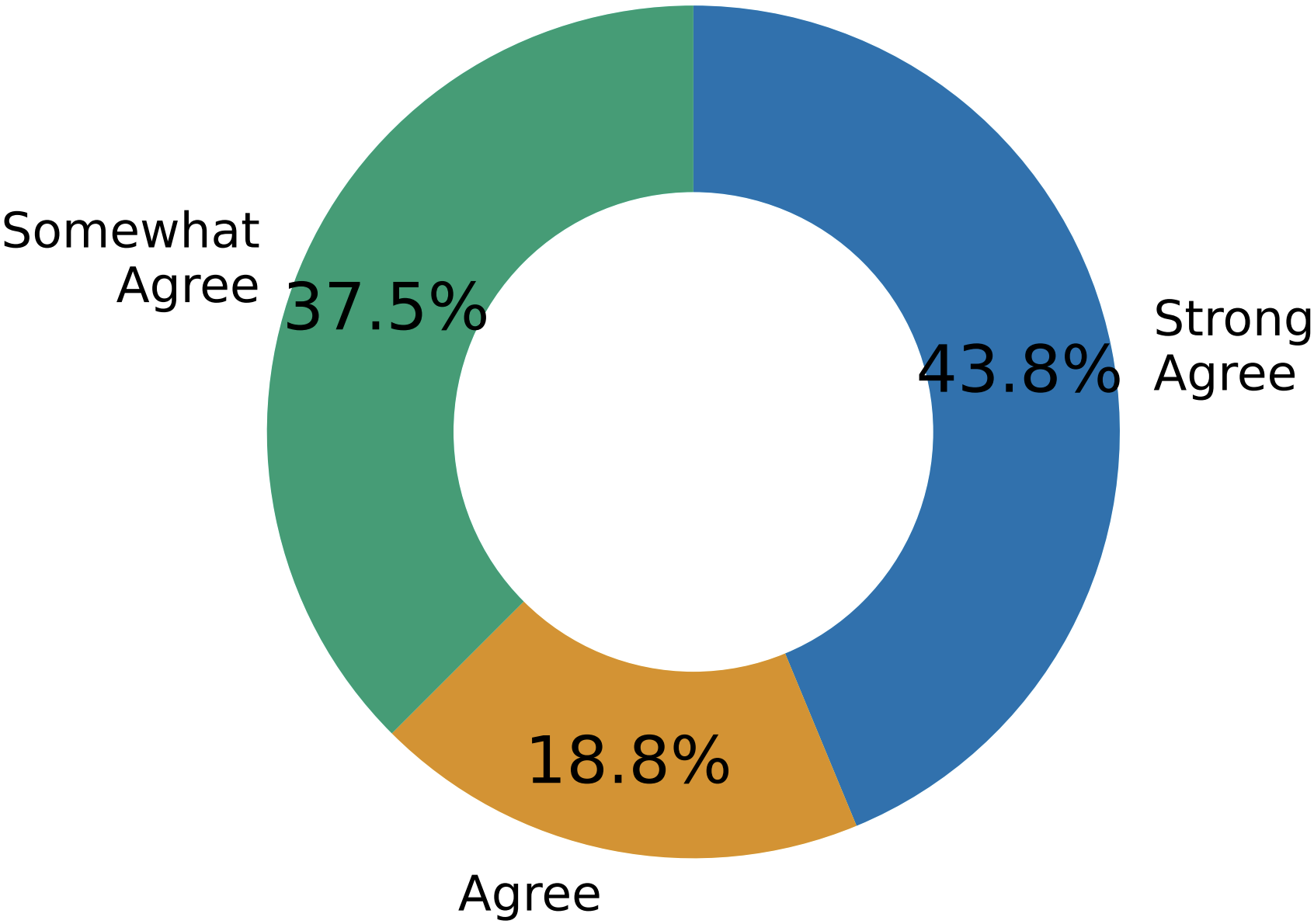 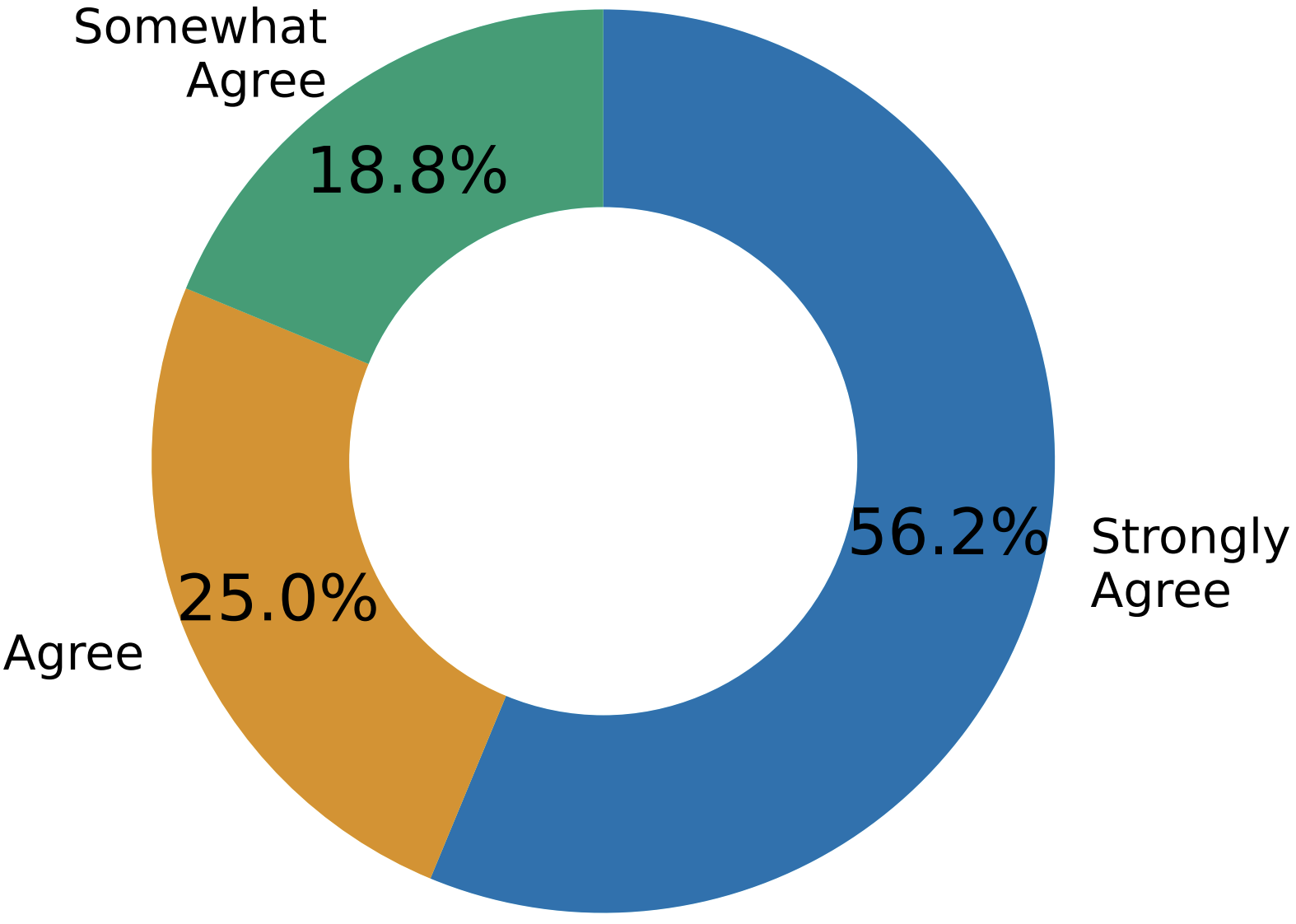 System Usability & User Friendliness
Portable Design
Improve Awareness
24
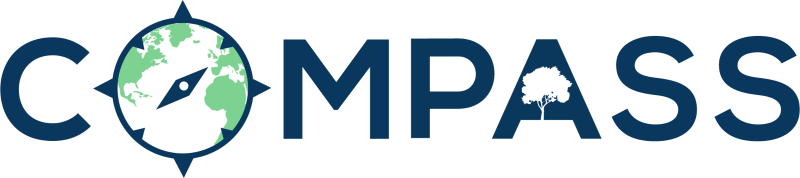 Conclusion
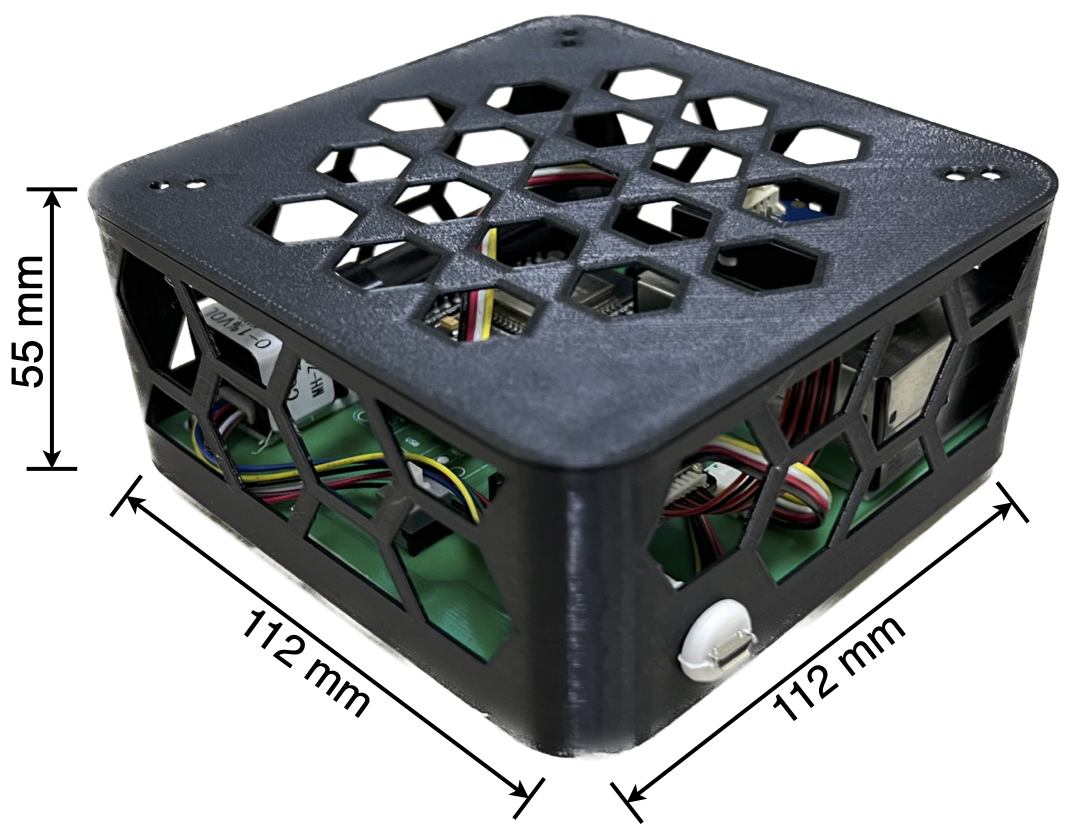 Contributions
DALTON Platform Design
Low-cost air quality monitoring platform for developing countries
DALTON is designed to operate in scale, incorporating the indoor events and activity labels from the end user with a simple speech-to-text app
Real-world Field Study in 30 Households
We performed a large-scale study for six months (Summer & Winter) with 30 low to middle-income households in four regions in India with prototypes of DALTON deployed across all the rooms
Exploring Indoor Air Quality Dynamics in Middle-income Households
We observed that there are several dynamic pollution sources, and the pollutants spread and linger within the rooms depending on several factors, like the airflow across the rooms, ventilation, floor plan, the behavior of the occupants and their activities
Extensive Testing and Survey on the Platform
Our extensive survey on the usability (PSSUQ-score 2.04) of the platform ironed out the primary strengths and shortcomings of the design 
Tests the resiliency of the platform in real-world scenarios such as network outages, power cuts, fall damage, etc., along with portability, effectiveness, and user-friendly design of the platform
In Future: Optimal Placement of Sensors in Households
Sensor module placement is crucial from both a sensing (correctness, alerting) and a usability (power, connectivity) standpoint. Automatic placement of sensor modules given a layout will make the solution much more compelling
24
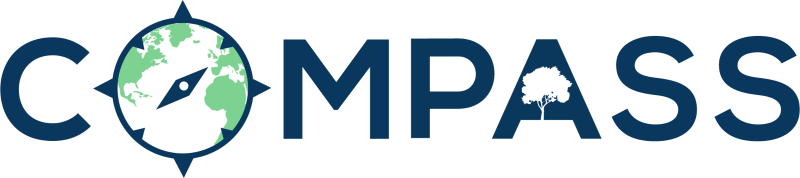 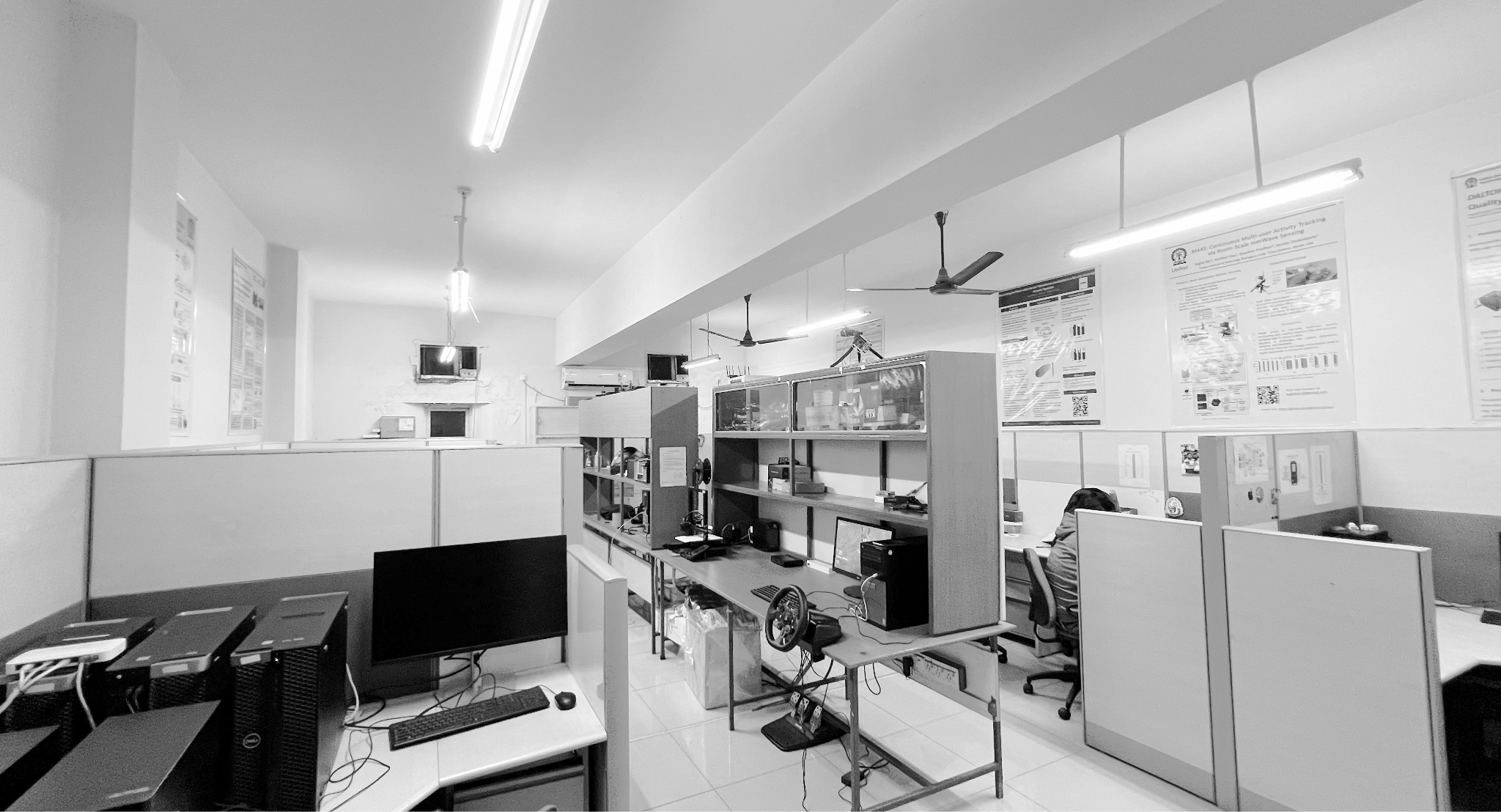 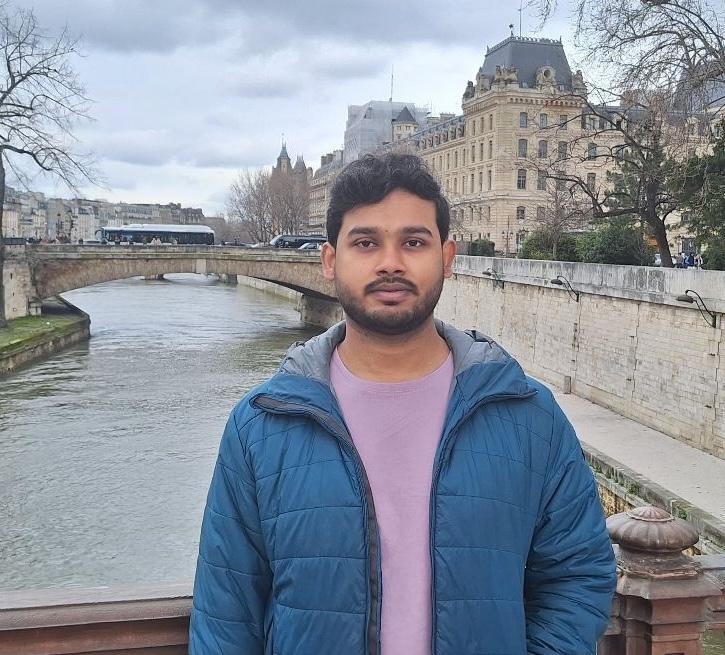 UbiNet
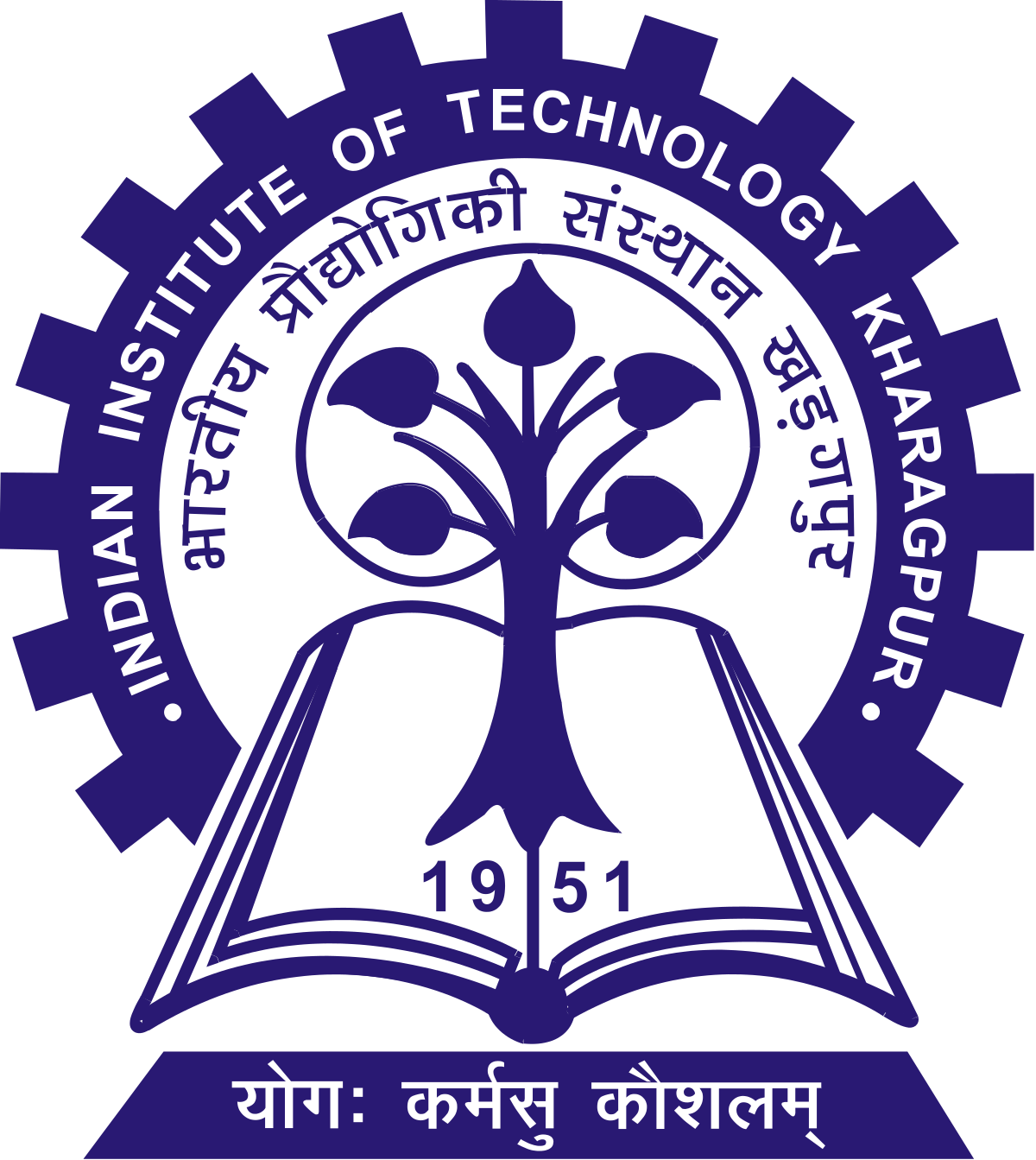 Lab Page: Ubiquitous Networked Systems Lab https://cse.iitkgp.ac.in/resgrp/ubinet/
Personal Page: https://prasenjit52282.github.io/
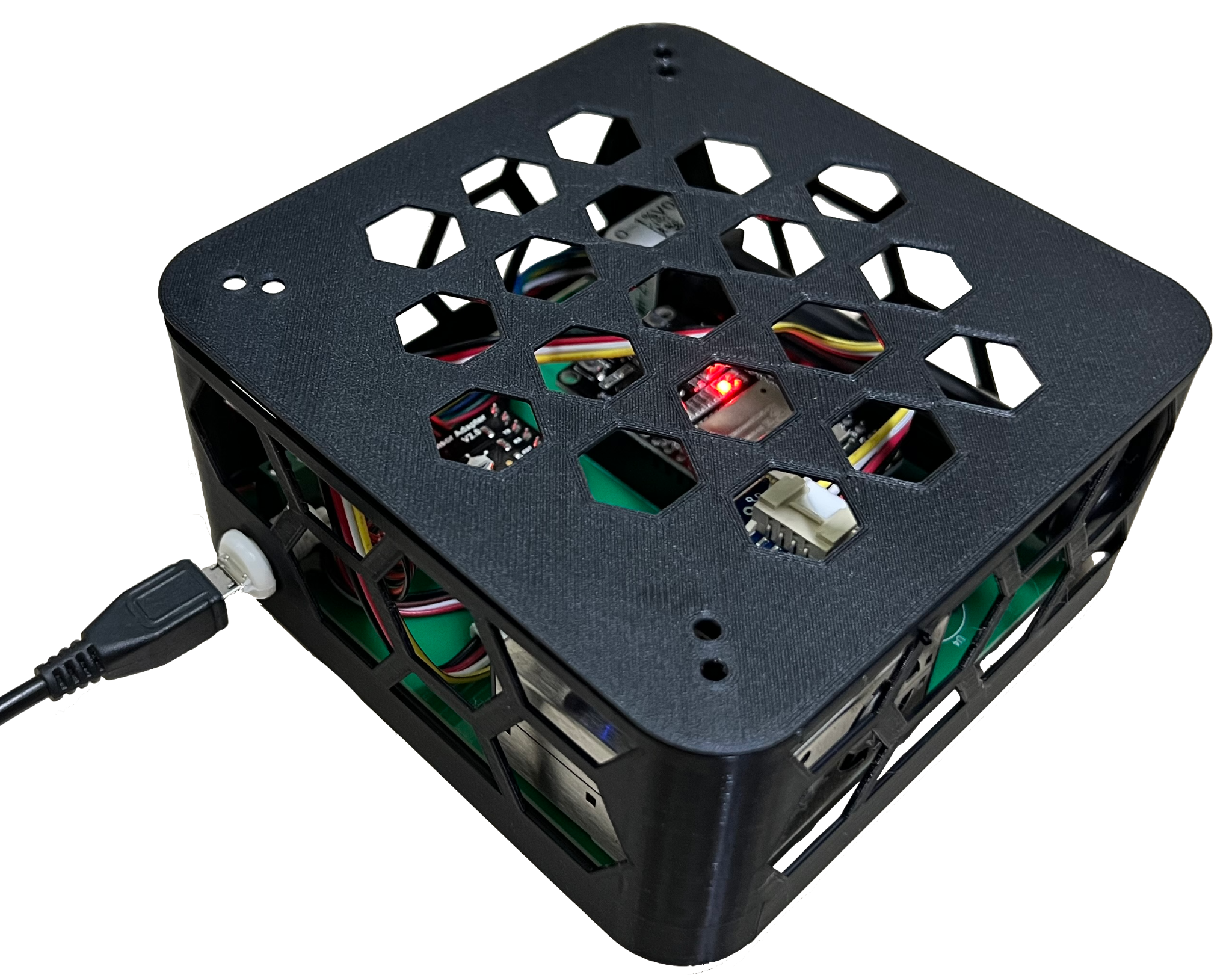 Prasenjit Karmakar
IIT Kharagpur, India
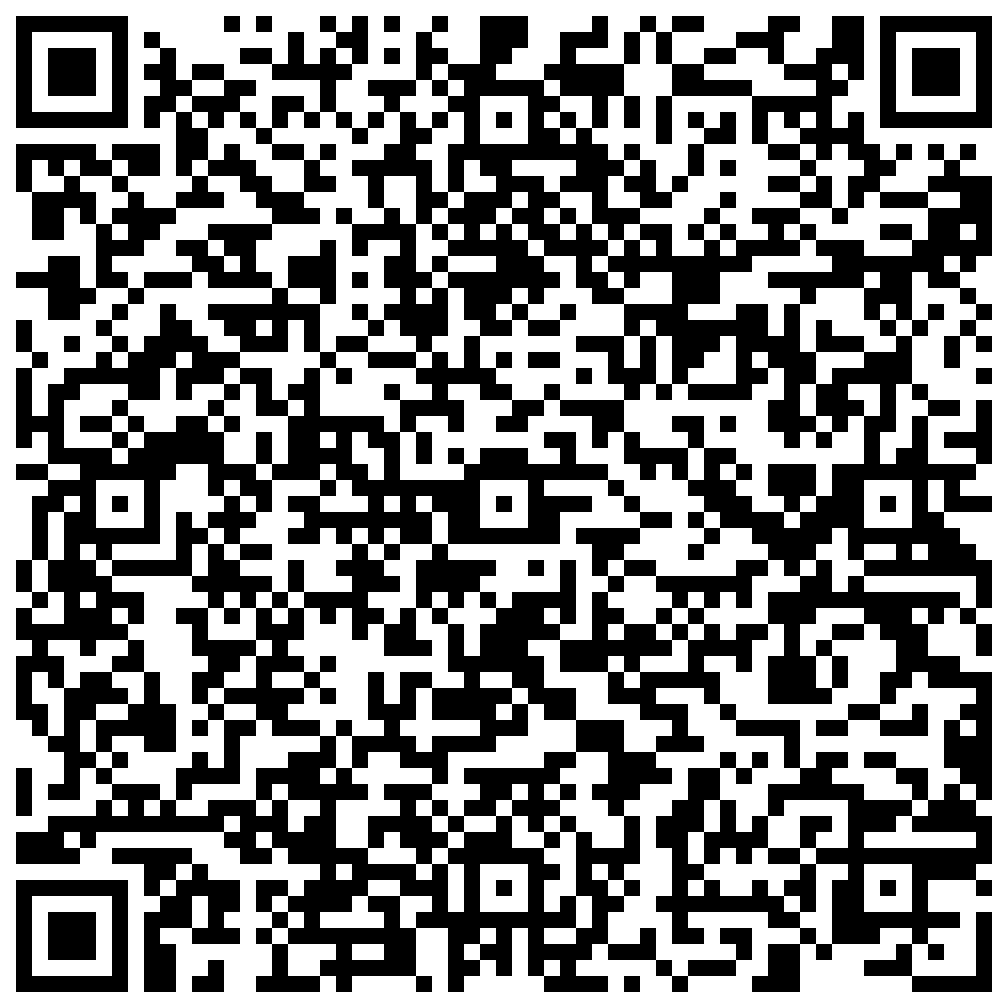 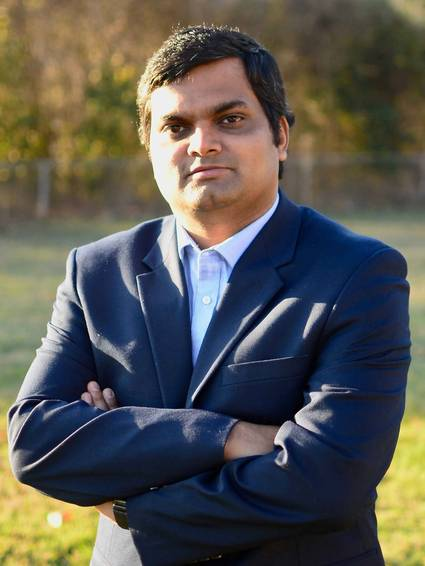 Thank You!
Dr. Swadhin Pradhan
Cisco Systems, USA
Scan the QR to know more about this work!
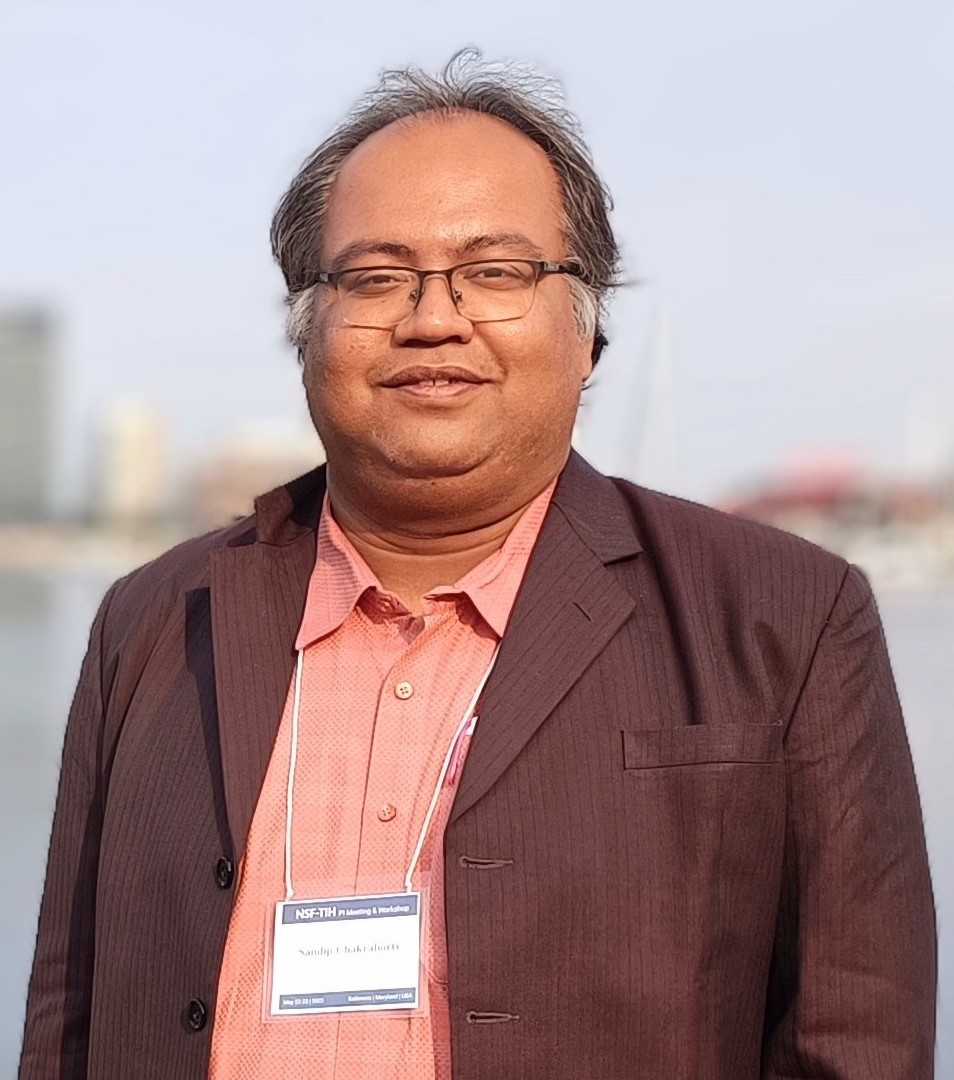 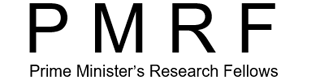 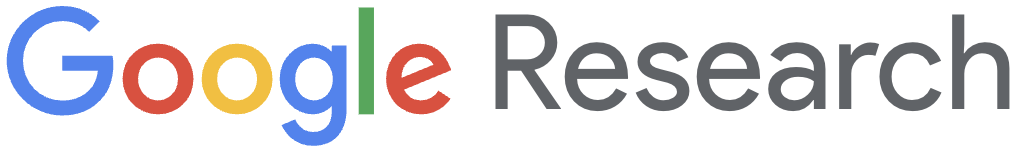 Prime Minister’s Research Fellowship
Award for Inclusion Research
Dr. Sandip Chakraborty
IIT Kharagpur, India
ACM Compass 2024, July 8-11, India
ACM COMPASS 24 Travel Grant